The finite element method and convergence theory for the EEG forward problem solution
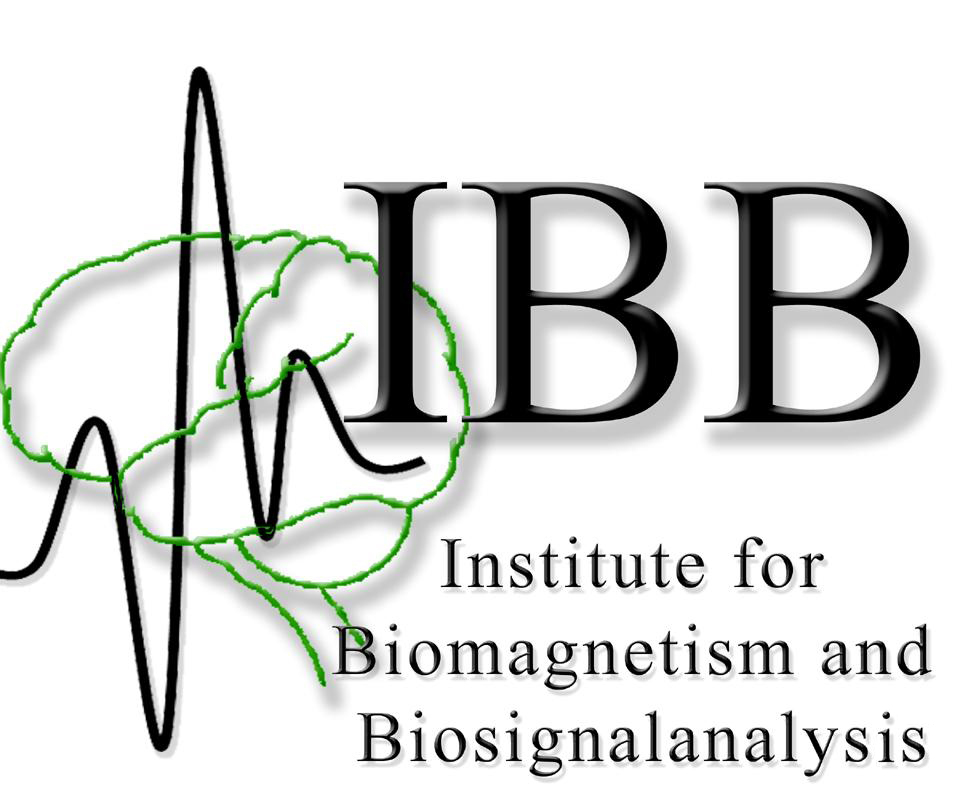 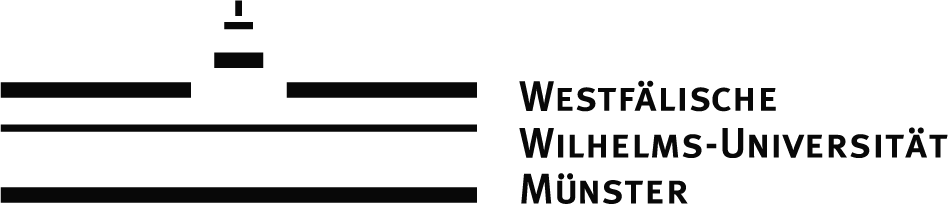 Carsten H. Wolters
Institut für Biomagnetismus und Biosignalanalyse, Westf. Wilhelms-Universität Münster, Germany
Lectures on Nov.19+26, 2024
Saint Venant source modeling approach
[Speaker Notes: PEBBLES: Parallel and Element Based grey Box Linear Equation Solver]
[Vorwerk, Hanrath, Wolters & Grasedyck, NeuroImage, 2019]
[Hanrath, Dissertation in Maths, RWTH Aachen, 2019]
[Wolters, Lecture scriptum]
The Venant source model
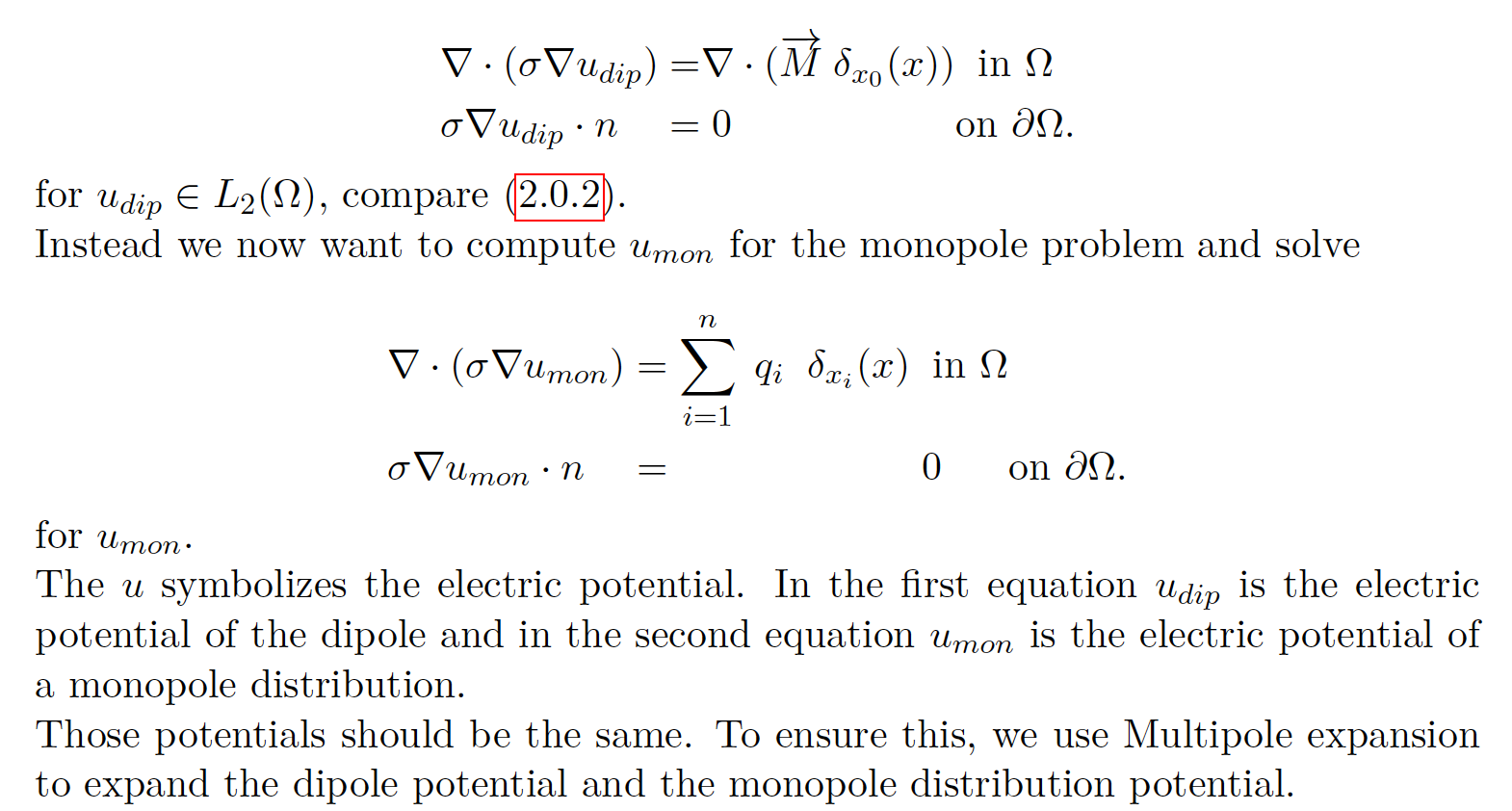 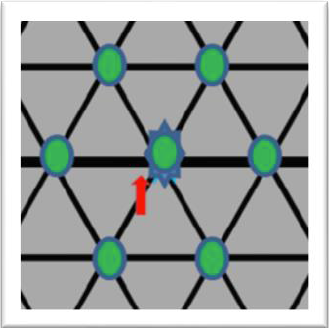 [Speaker Notes: PEBBLES: Parallel and Element Based grey Box Linear Equation Solver]
[Hanrath, Dissertation in Maths, RWTH Aachen, 2019]
The Venant source model
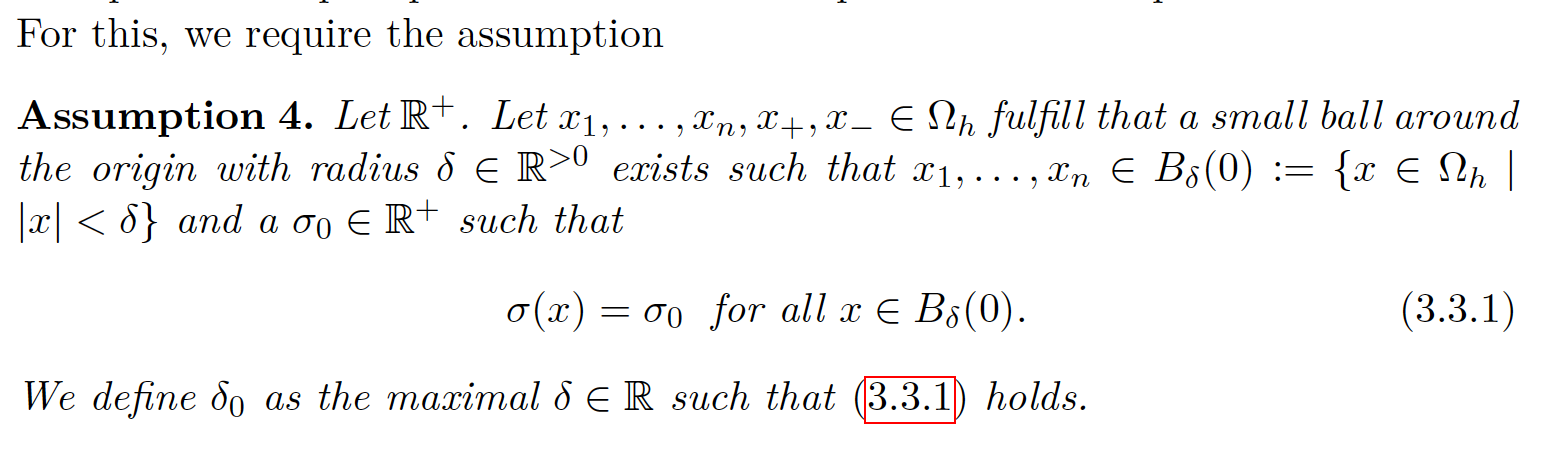 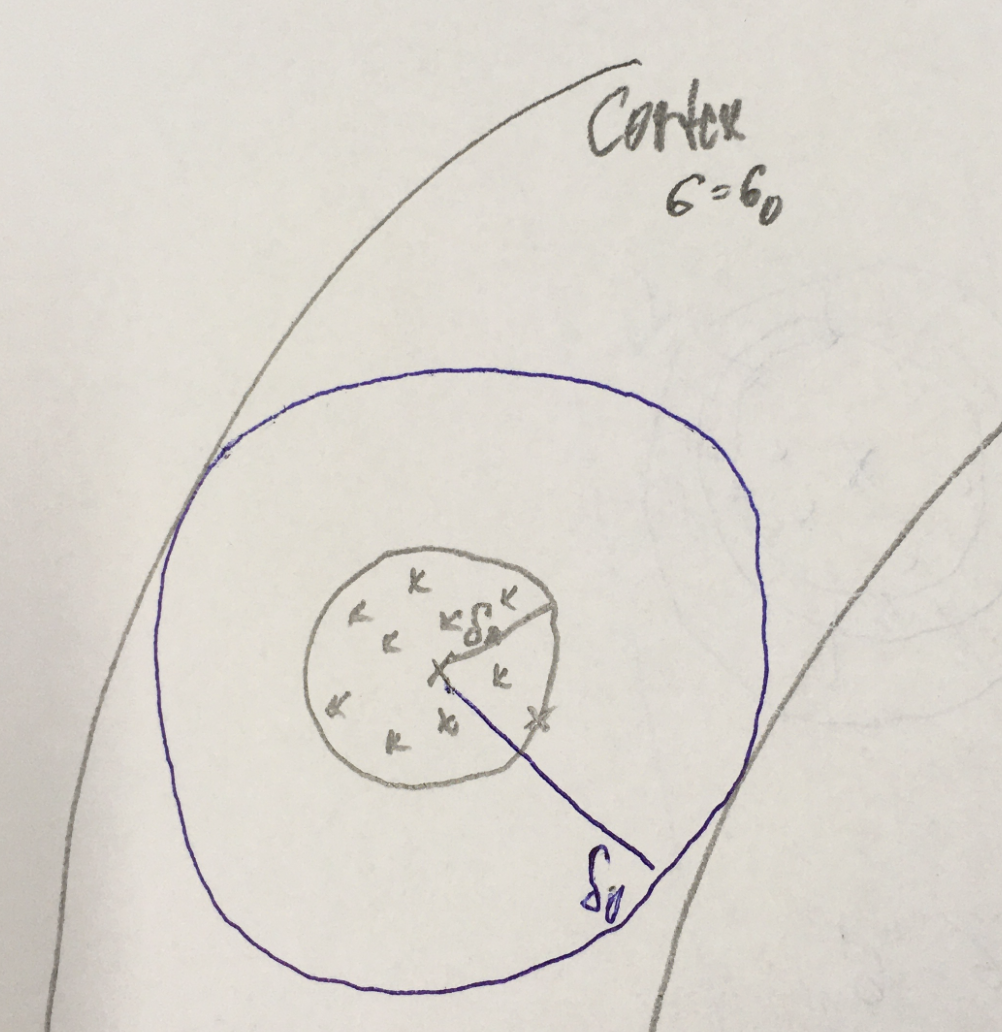 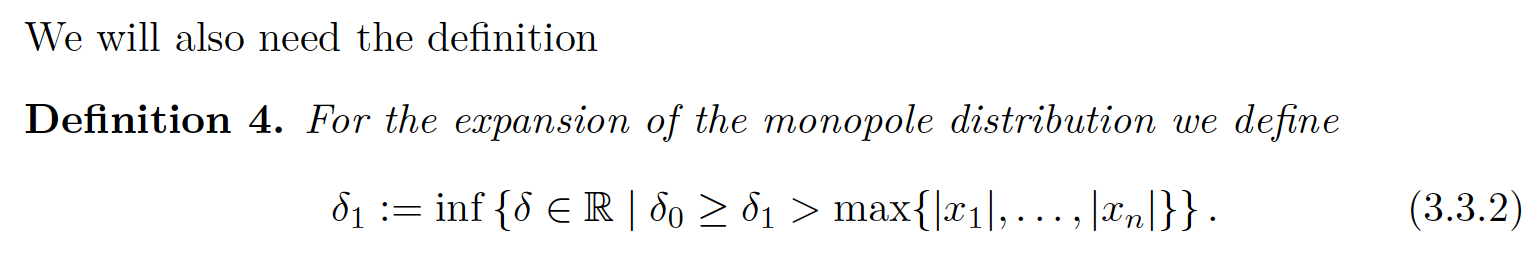 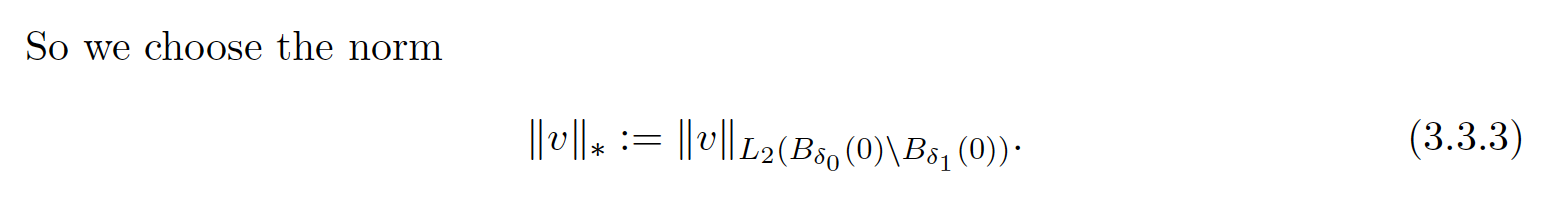 [Speaker Notes: PEBBLES: Parallel and Element Based grey Box Linear Equation Solver]
[Hanrath, Dissertation in Maths, RWTH Aachen, 2019]
The Venant source model
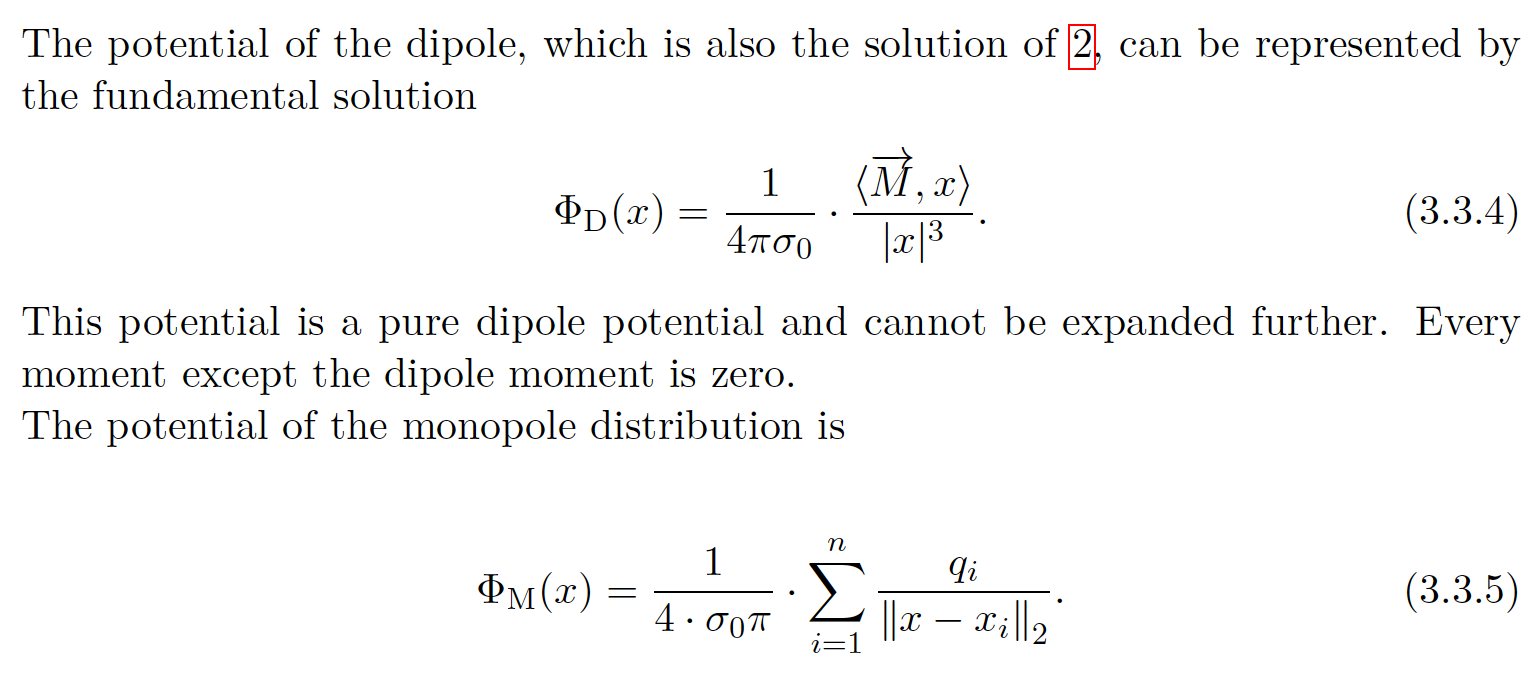 [Hanrath, Dissertation in Maths, RWTH Aachen, 2019]
The Venant source model
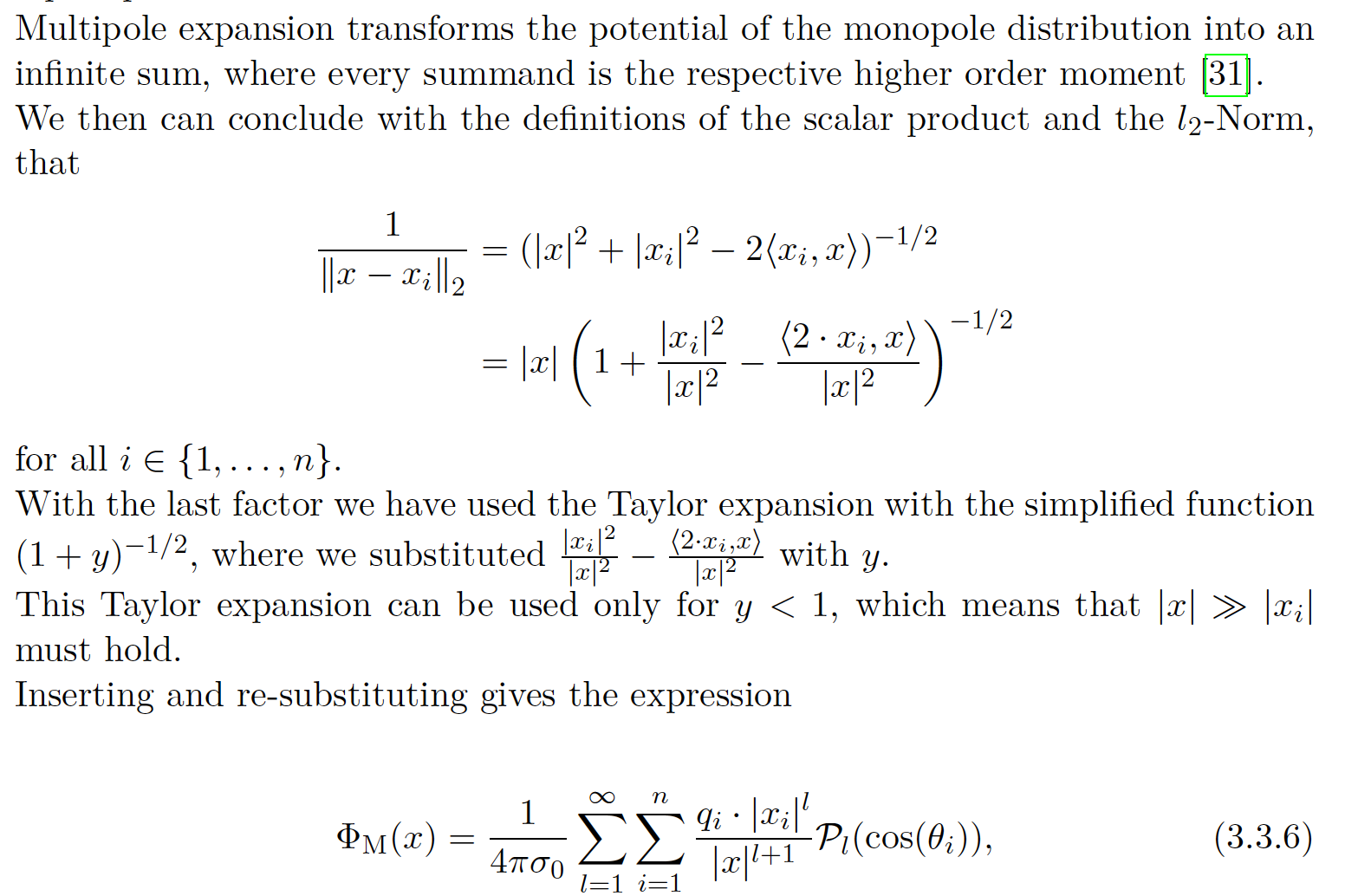 -1
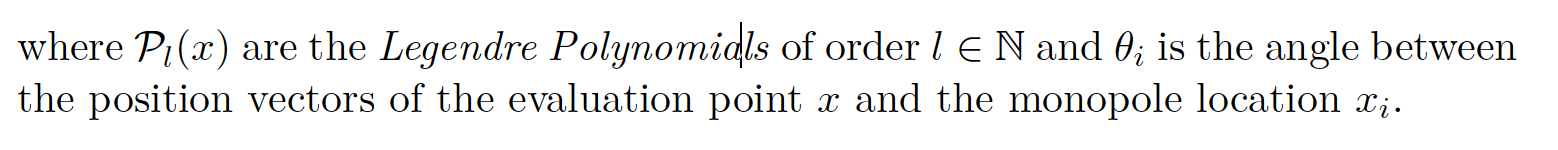 [Hanrath, Dissertation in Maths, RWTH Aachen, 2019]
The Venant source model
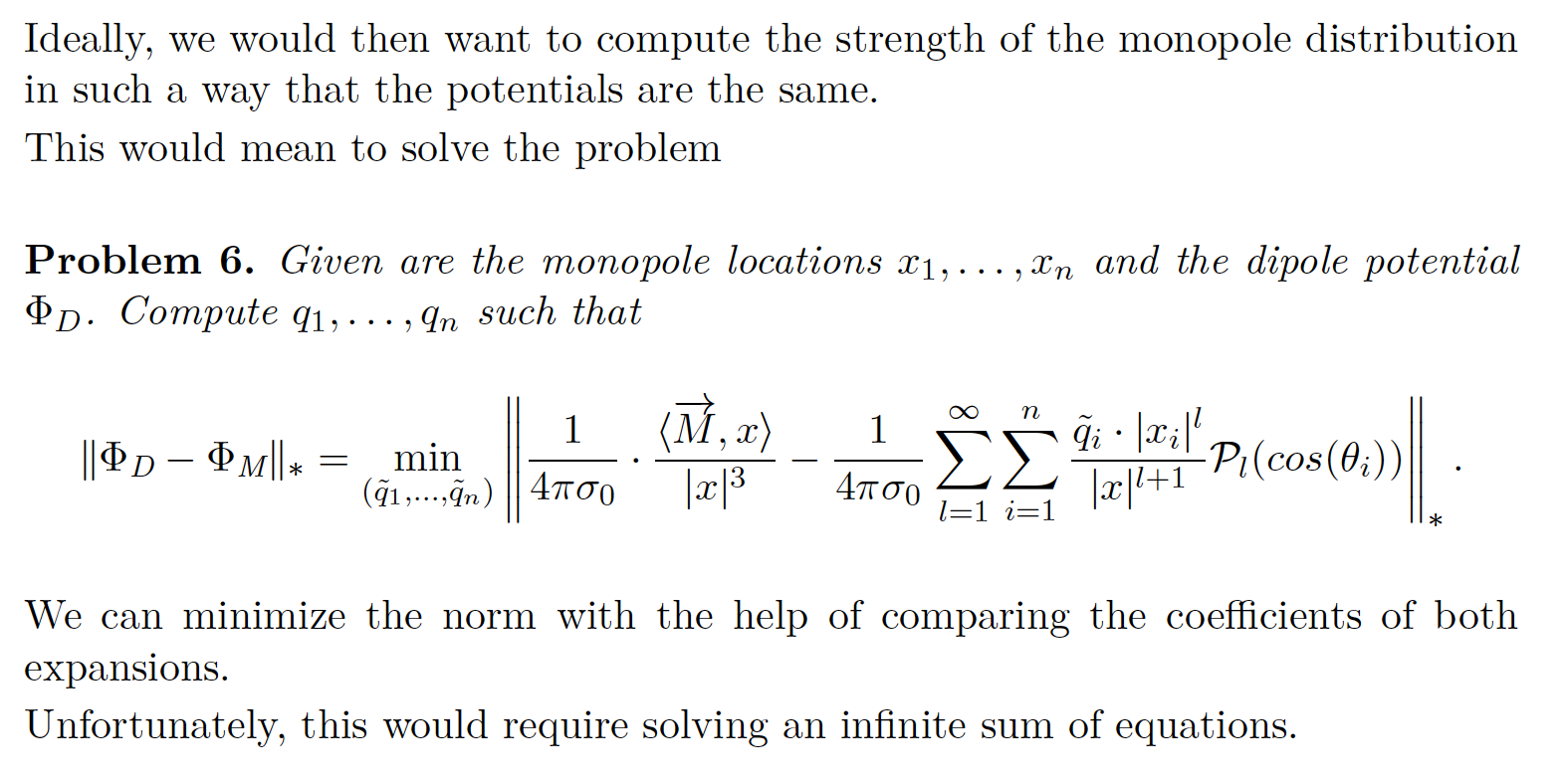 -1
[Hanrath, Dissertation in Maths, RWTH Aachen, 2019]
The Venant source model
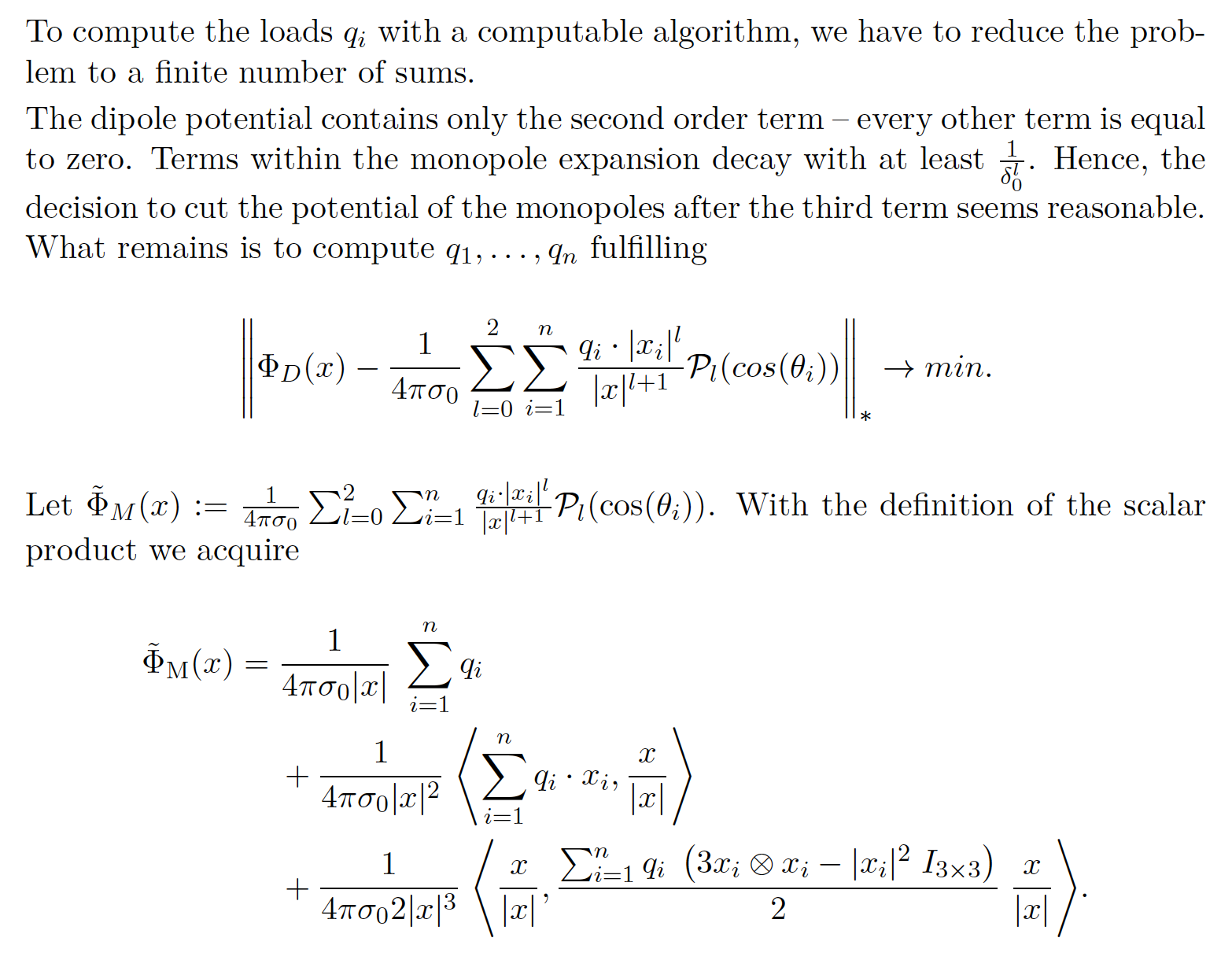 -1
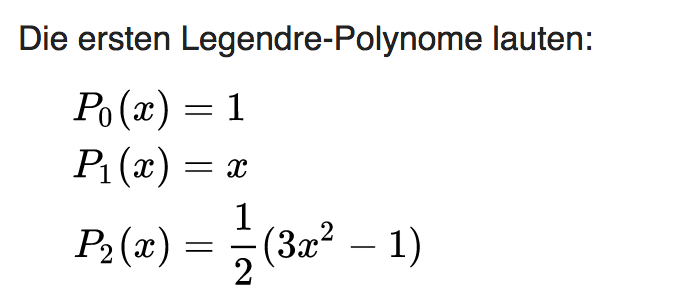 [Hanrath, Dissertation in Maths, RWTH Aachen, 2019]
The Venant source model
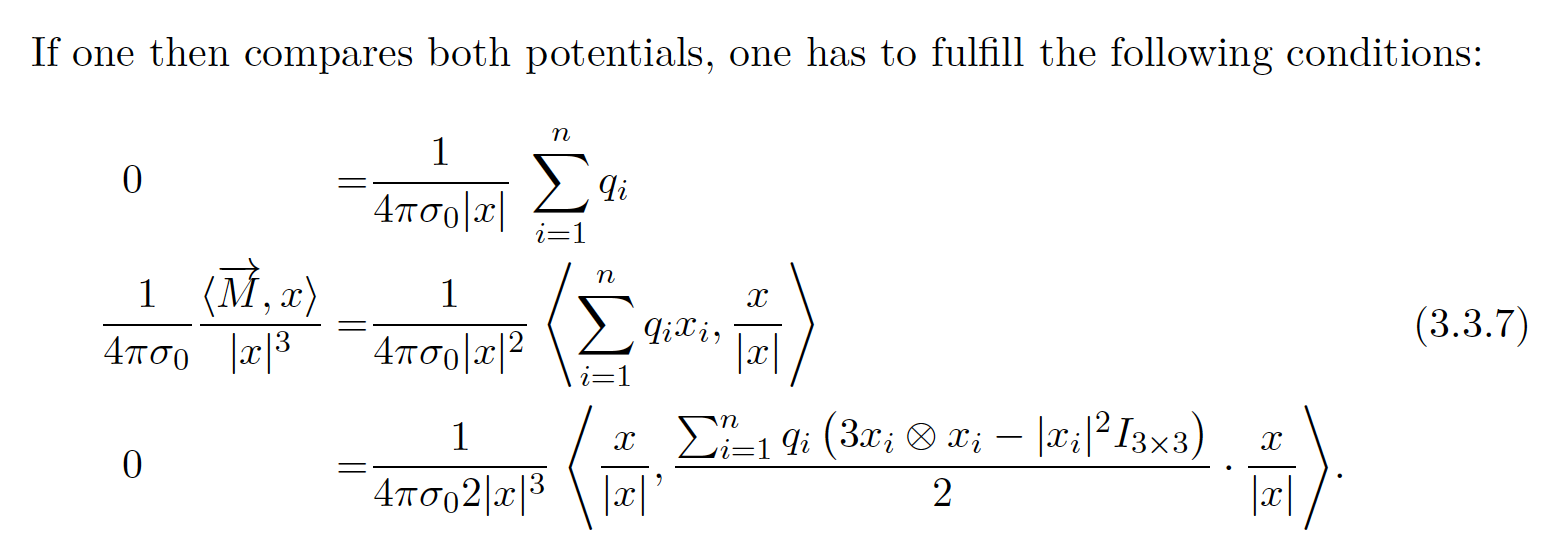 -1
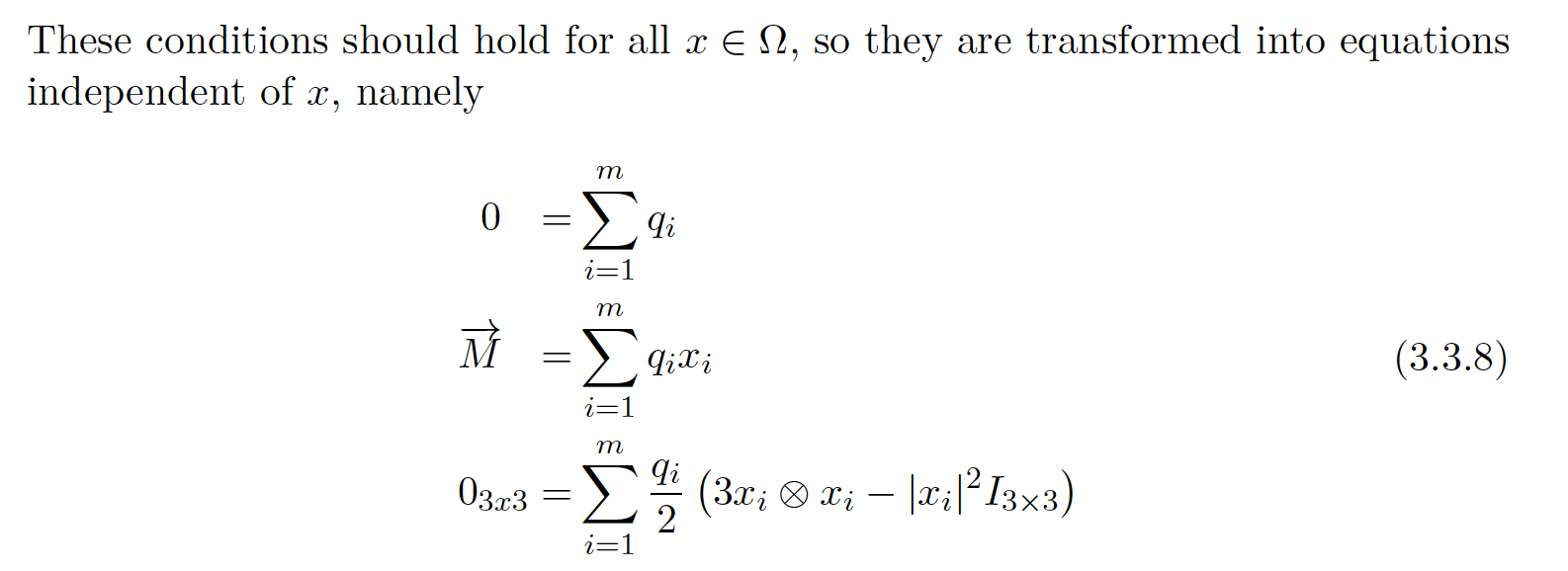 n
n
n
[Hanrath, Dissertation in Maths, RWTH Aachen, 2019]
The Venant source model
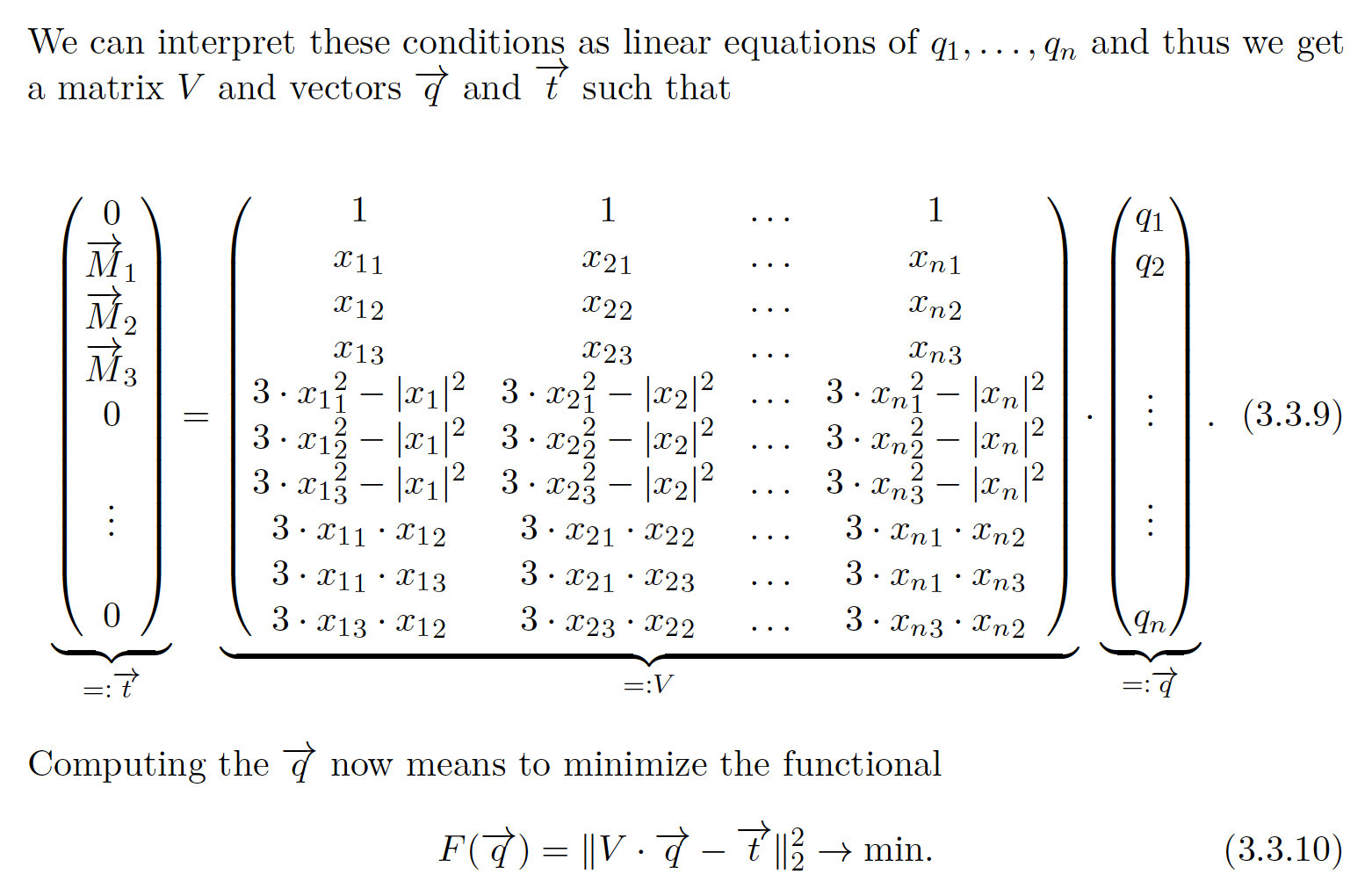 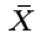 -1
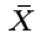 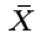 [Vorwerk, Hanrath, Wolters & Grasedyck, NeuroImage, 2019]
The Venant source model
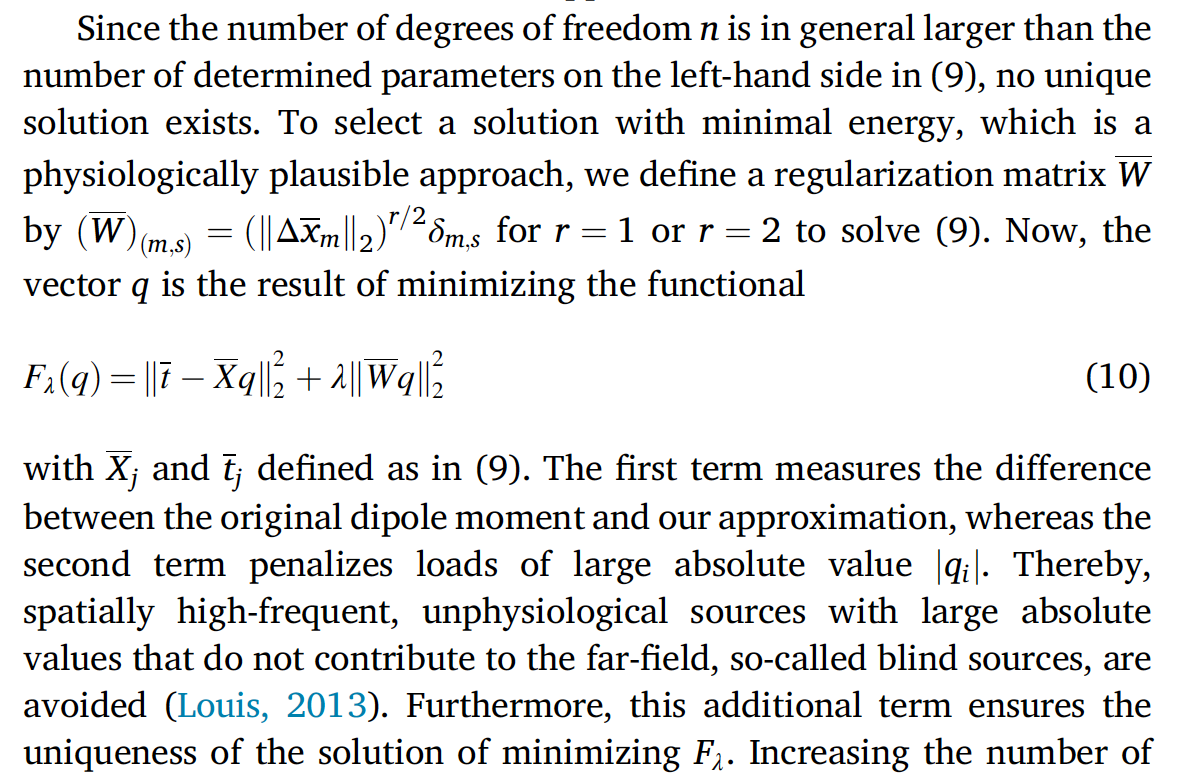 -1
[Vorwerk, Hanrath, Wolters & Grasedyck, NeuroImage, 2019]
The Venant source model
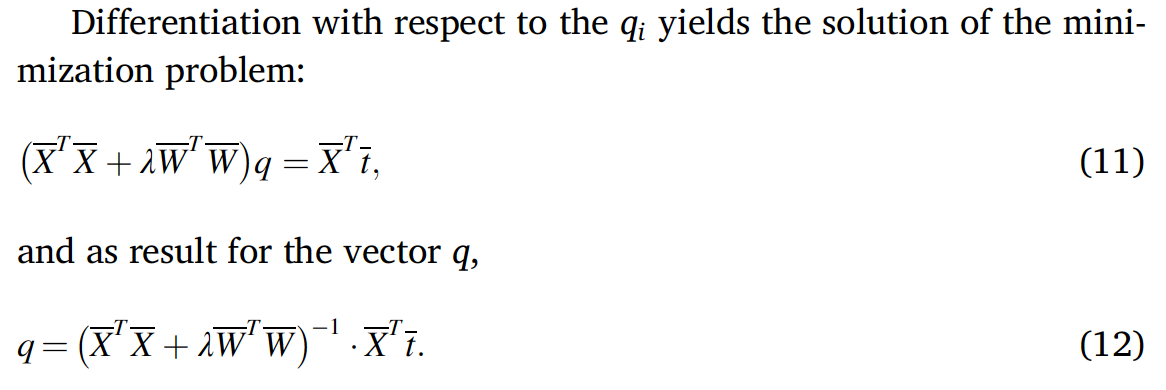 -1
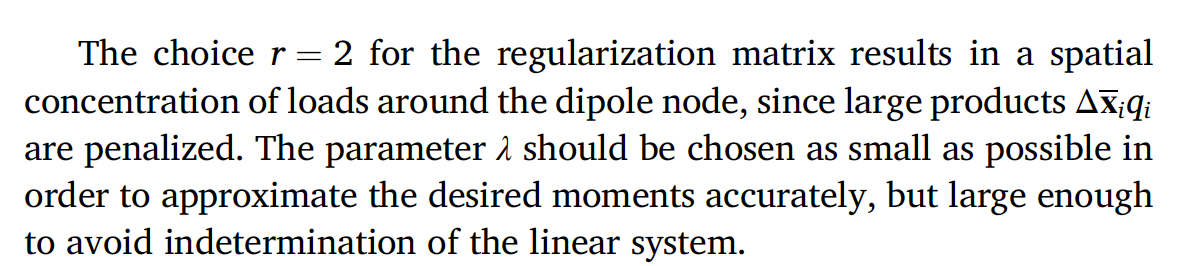 The Venant source model
[Wolters, Lecture scriptum]
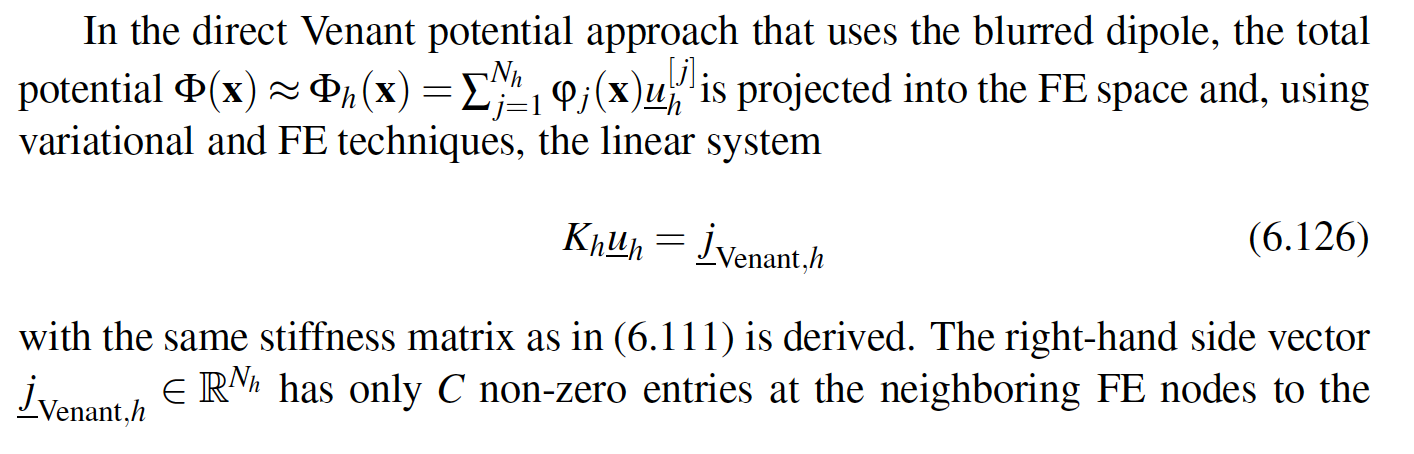 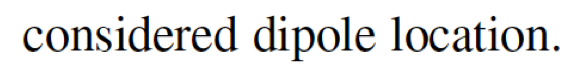 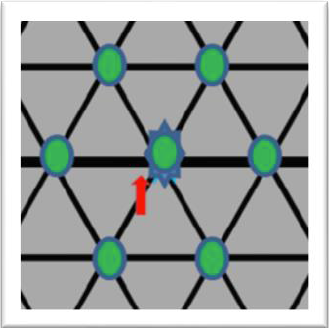 Right-hand side vector has only about 27 (for tetrahedra models) non-zero entries and can be computed similarly fast as PI.
[Speaker Notes: PEBBLES: Parallel and Element Based grey Box Linear Equation Solver]
Whitney source modeling approach
[Speaker Notes: PEBBLES: Parallel and Element Based grey Box Linear Equation Solver]
[Bauer, Pursiainen, Vorwerk, Köstler & Wolters, IEEE TBME, 2015] 
[Pursiainen, Vorwerk & Wolters, Phys Med Biol, 2016]
[Miinalainen, Rezaei, Us, Nüßing, Engwer, Wolters & Pursiainen, NeuroImage, 2019]
Whitney source model
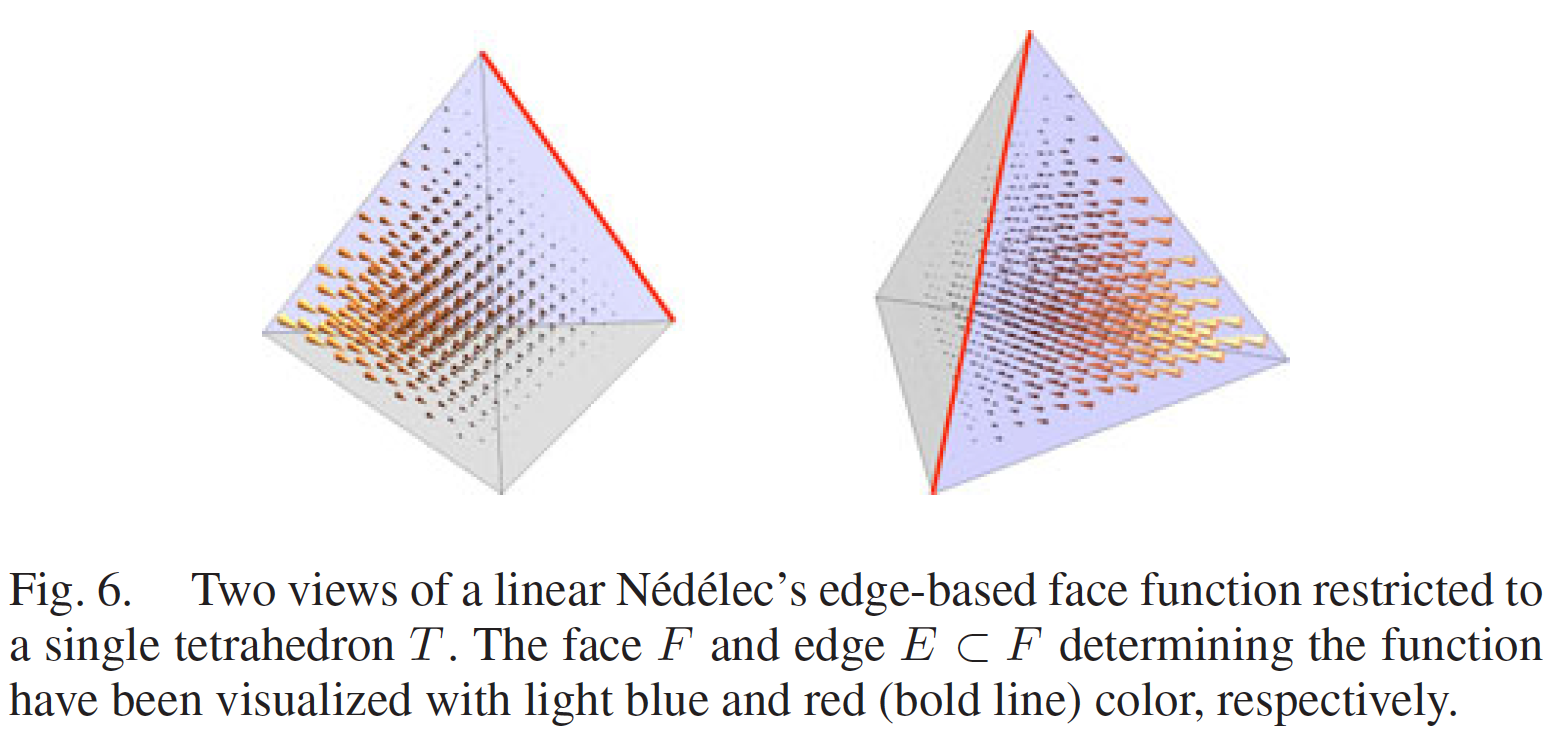 One of the three edge based face functions of a Whitney source model
[Bauer, Pursiainen, Vorwerk, Köstler & Wolters, IEEE TBME, 2015] 
[Pursiainen, Vorwerk & Wolters, Phys Med Biol, 2016]
[Miinalainen, Rezaei, Us, Nüßing, Engwer, Wolters & Pursiainen, NeuroImage, 2019]
Whitney source model
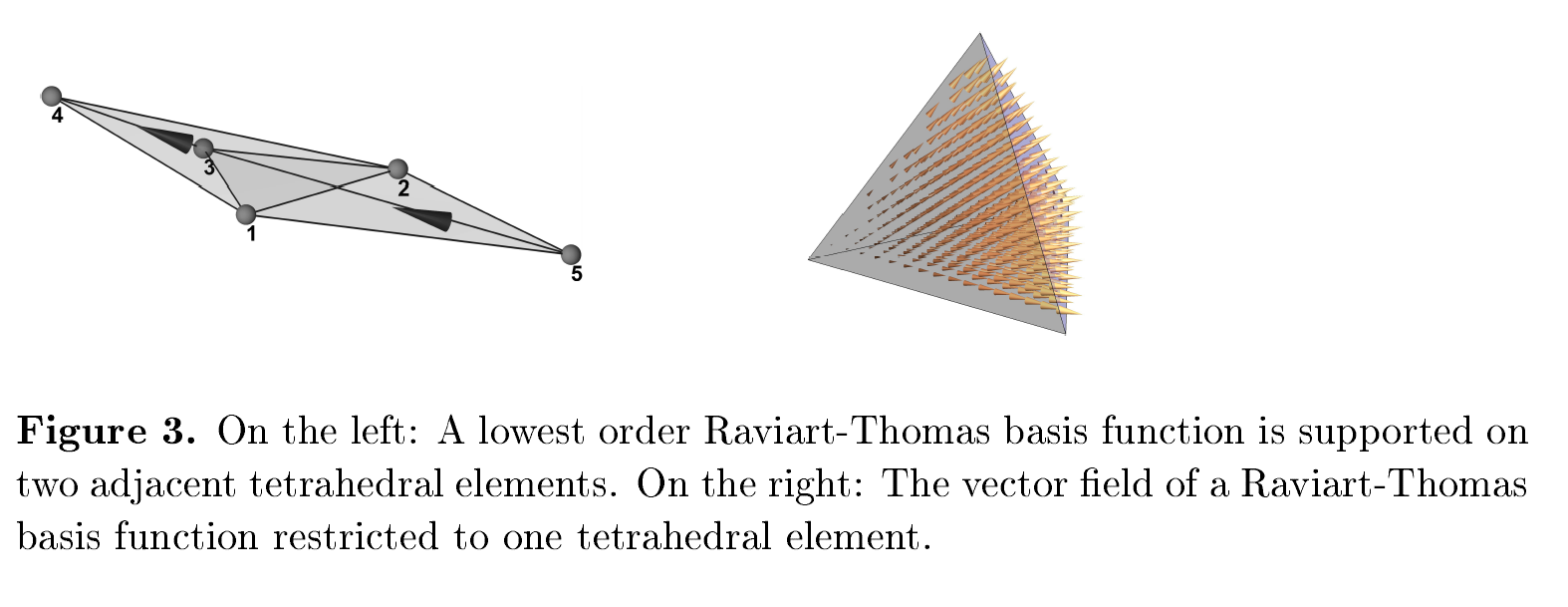 On the right: Whitney source built up of all three edge-based face functions (each weighted with 1/3)
[Pursiainen, Vorwerk & Wolters, Phys Med Biol, 2016]
Source model extent
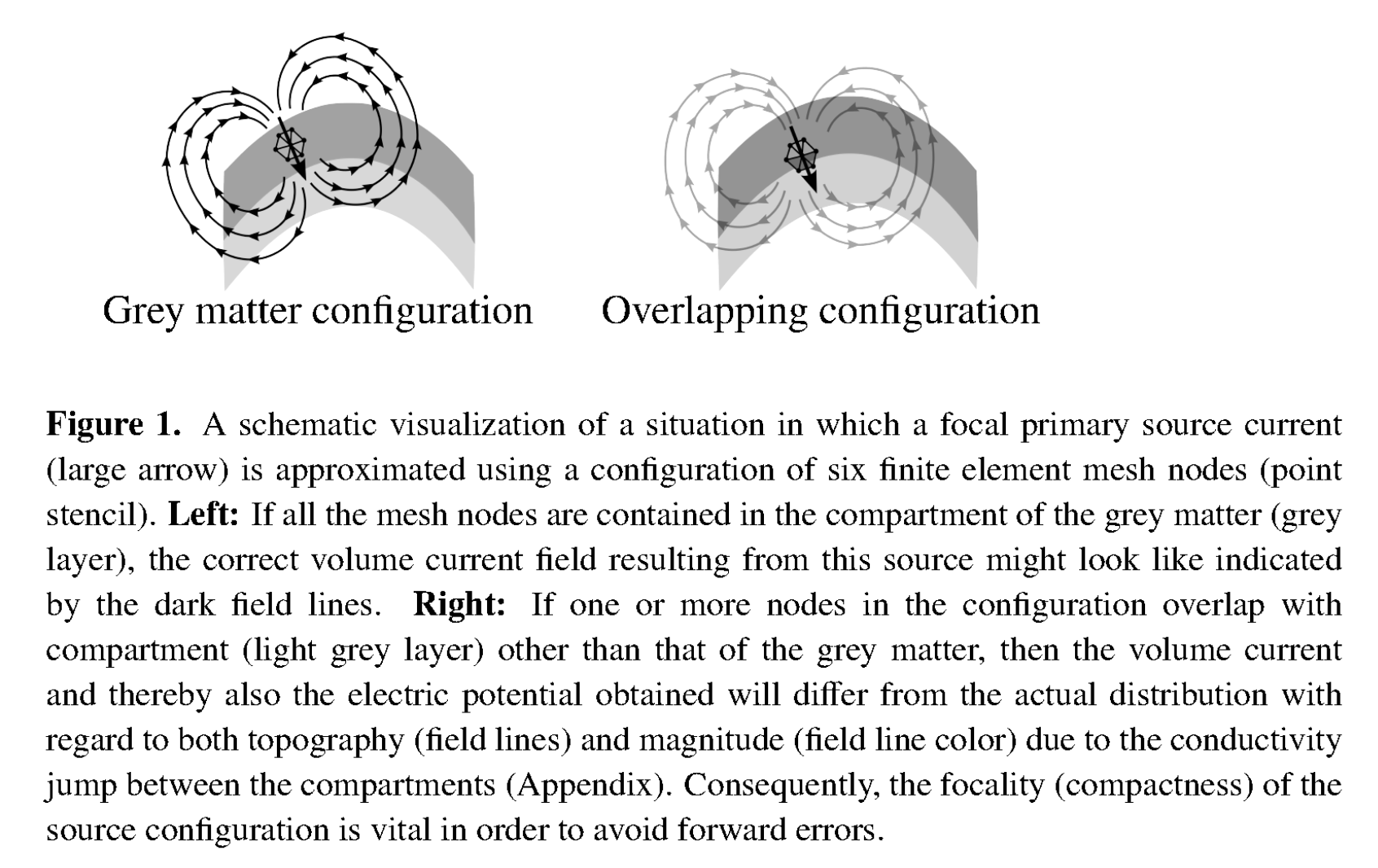 [Pursiainen, Vorwerk & Wolters, Phys Med Biol, 2016]
Source model extent
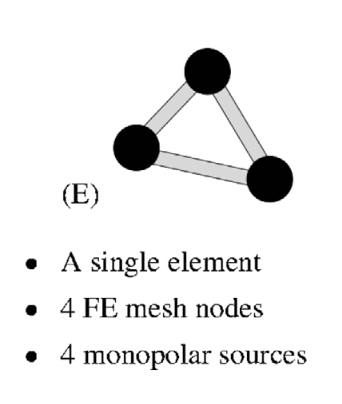 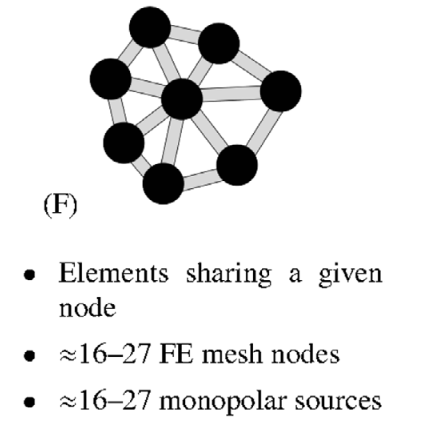 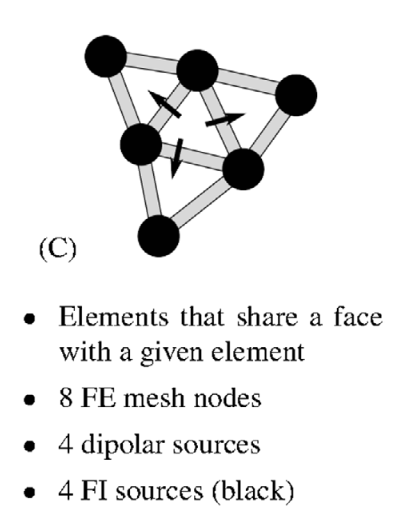 PI
Venant
Whitney
Summary: FEM source models
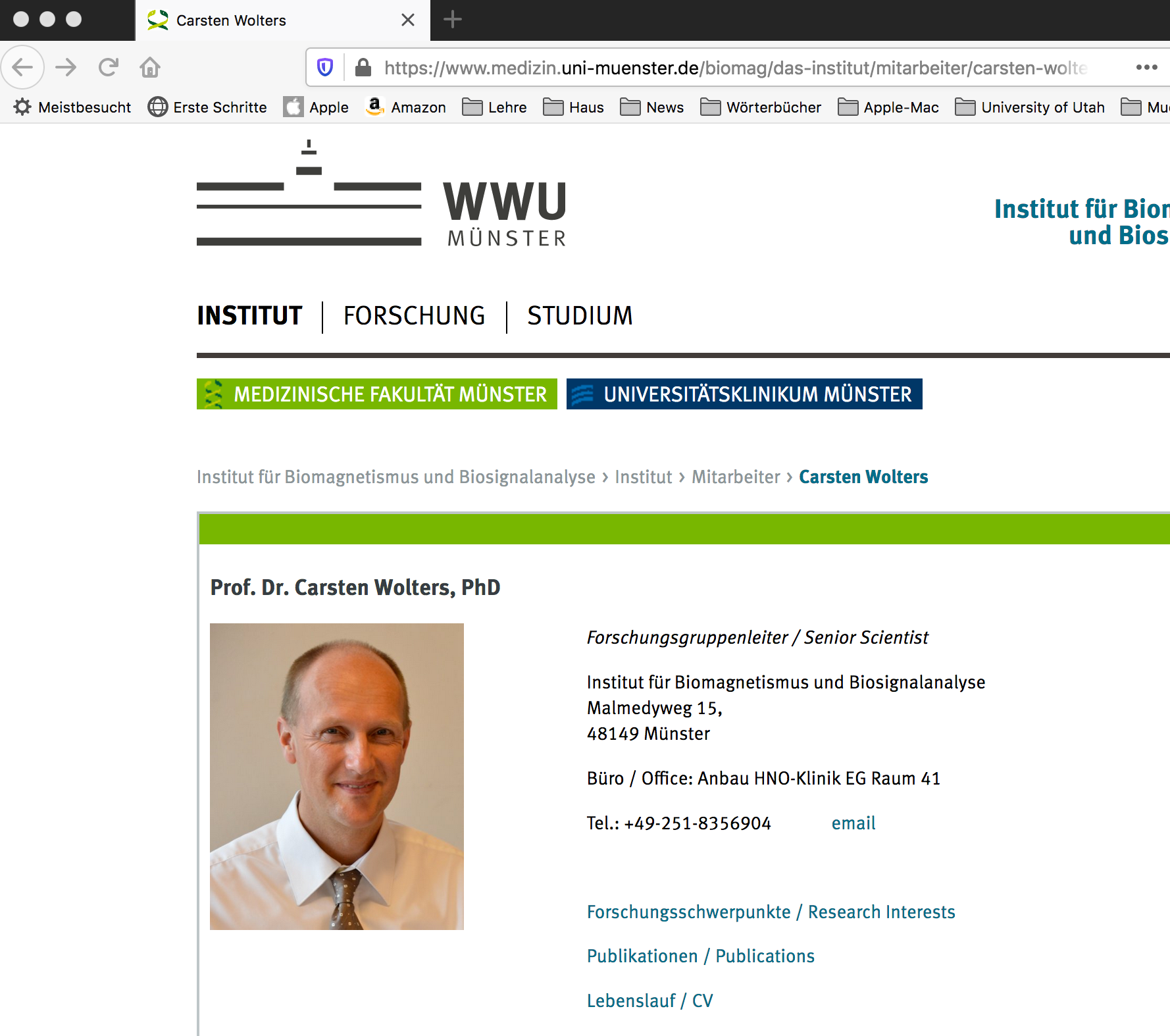 Links to all 
Bachelor/Master/PhD theses
All own publications
[Speaker Notes: PEBBLES: Parallel and Element Based grey Box Linear Equation Solver]
Summary: FEM source models
For FEM based forward modeling, the following source models exist:
Subtraction source model  (Höltershinken et al., SIAM SISC, 2024; Drechsler et al., NeuroImage, 2009; Wolters et al., SIAM SISC, 2007)
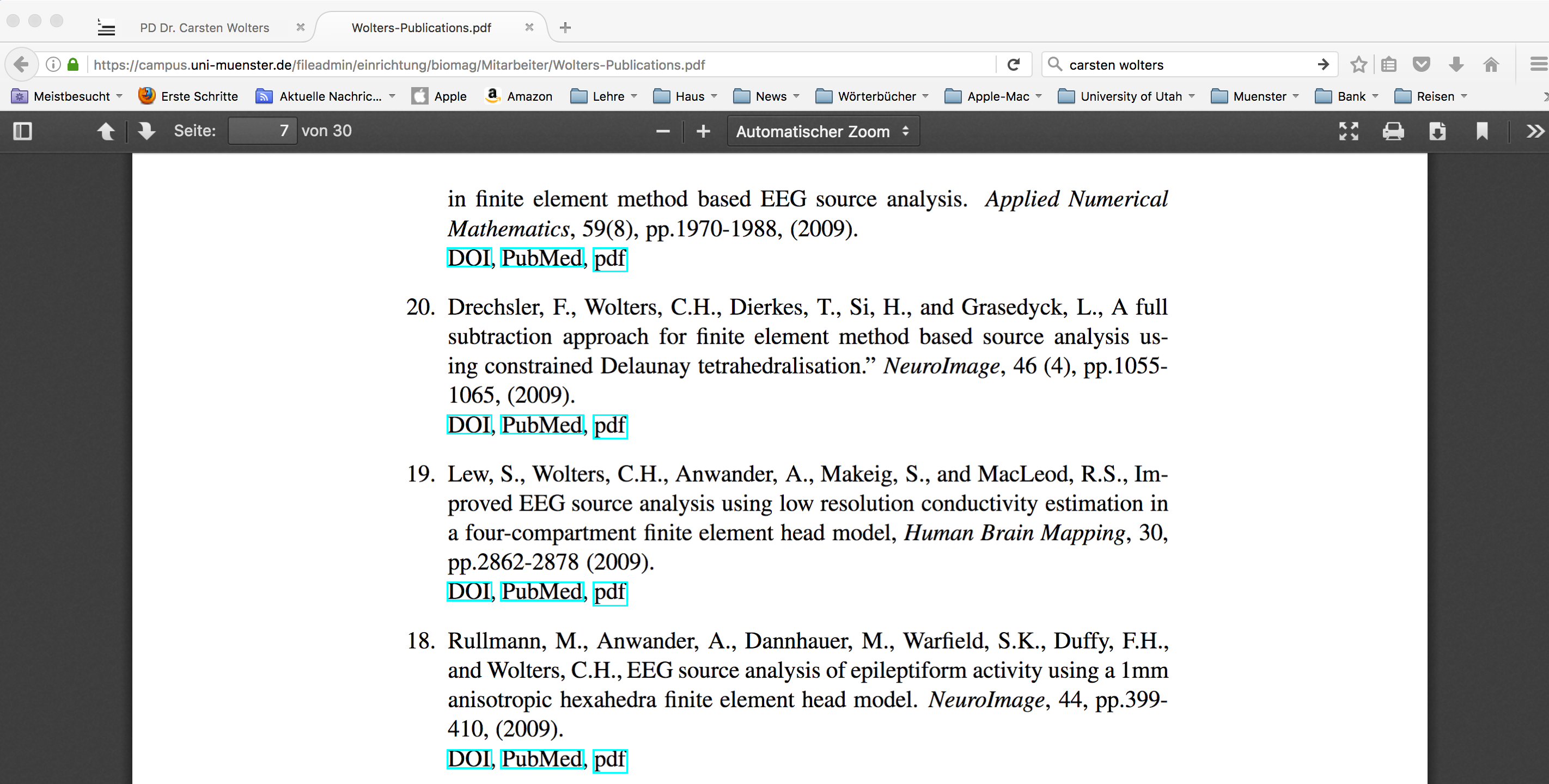 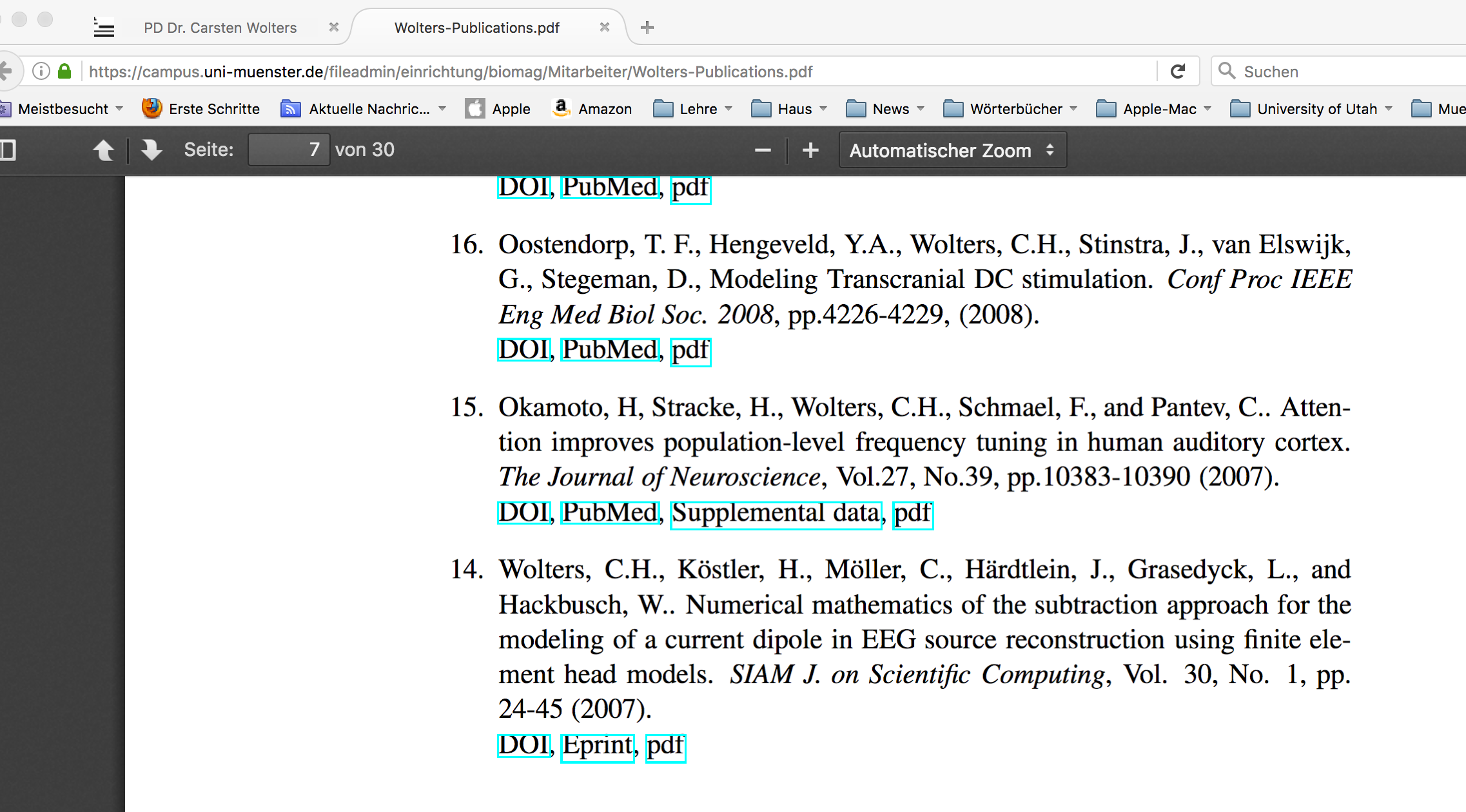 [Speaker Notes: PEBBLES: Parallel and Element Based grey Box Linear Equation Solver]
Summary: FEM source models
For FEM based forward modeling, the following source models exist:
Subtraction source model
Partial integration (PI) source model (Wolters et al., ICS, 2007)
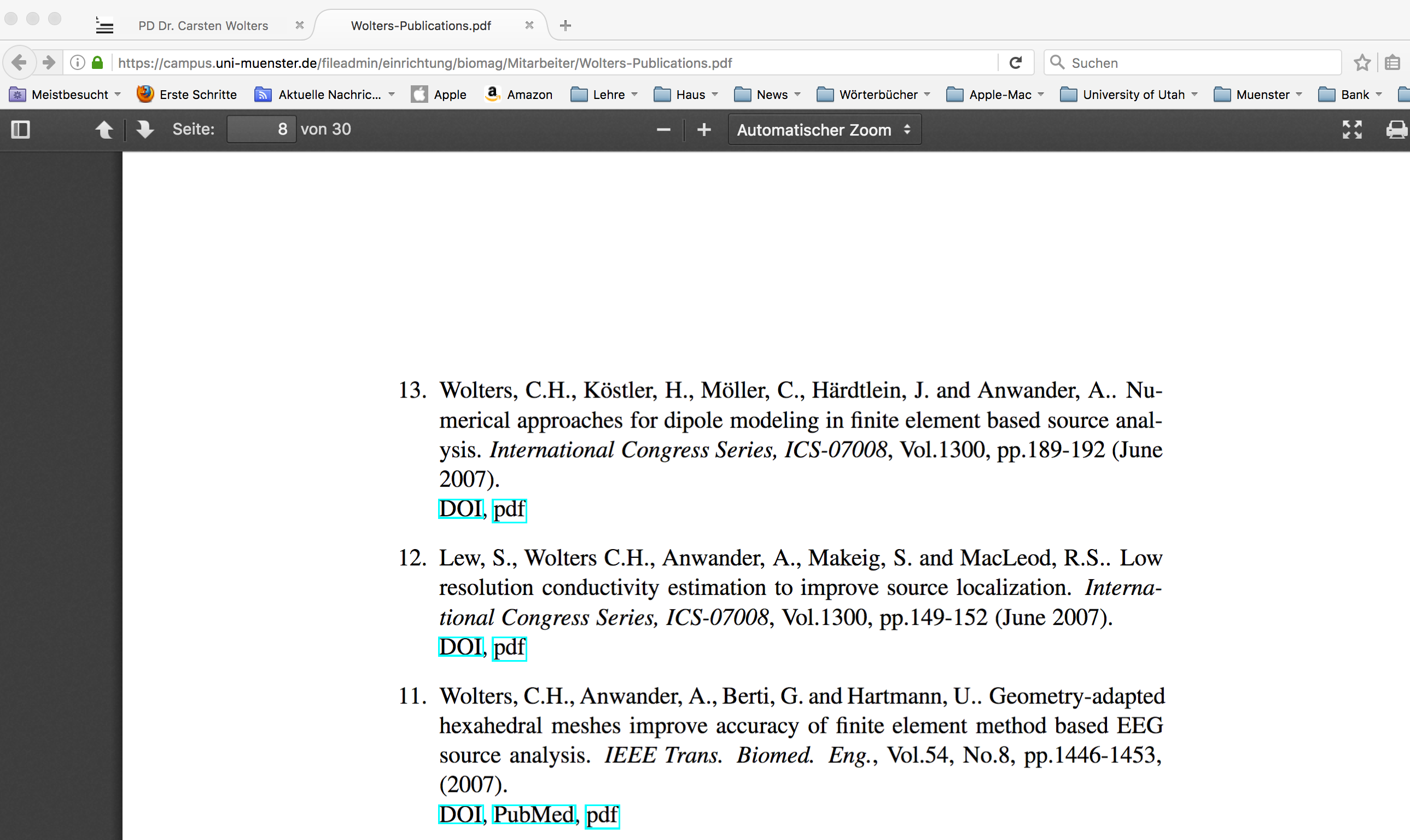 [Speaker Notes: PEBBLES: Parallel and Element Based grey Box Linear Equation Solver]
Summary: FEM source models
For FEM based forward modeling, the following source models exist:
Subtraction source model 
Partial integration (PI) source model 
Venant source model (Hanrath, 2019; Vorwerk et al., 2019)
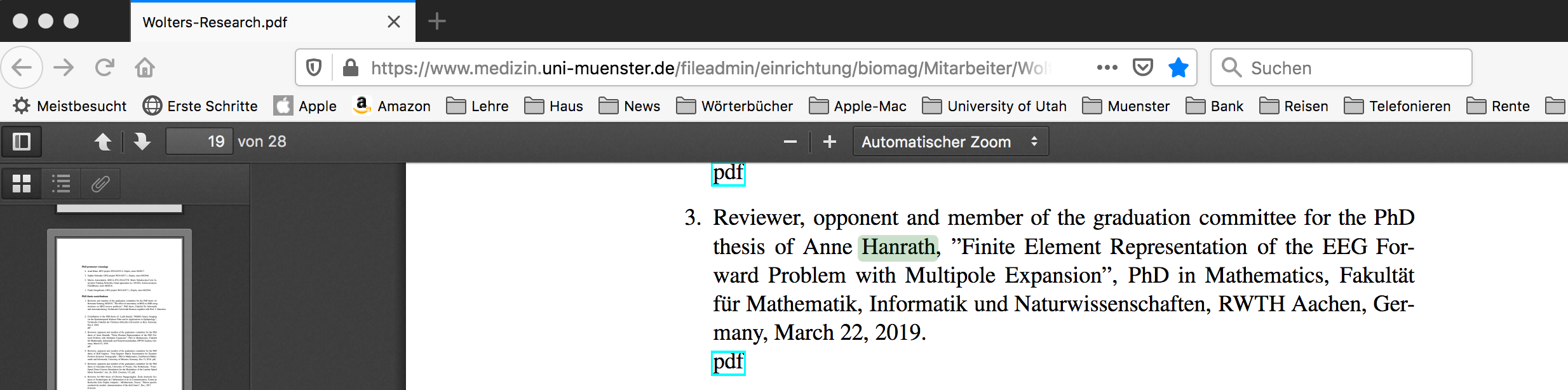 [Speaker Notes: PEBBLES: Parallel and Element Based grey Box Linear Equation Solver]
Summary: FEM source models
For FEM based forward modeling, the following source models exist:
Subtraction source model  
Partial integration (PI) source model
Saint-Venant source model
Whitney source model (Bauer et al., 2015; Pursiainen et al.,  2016; Miinalainen et al., 2019)
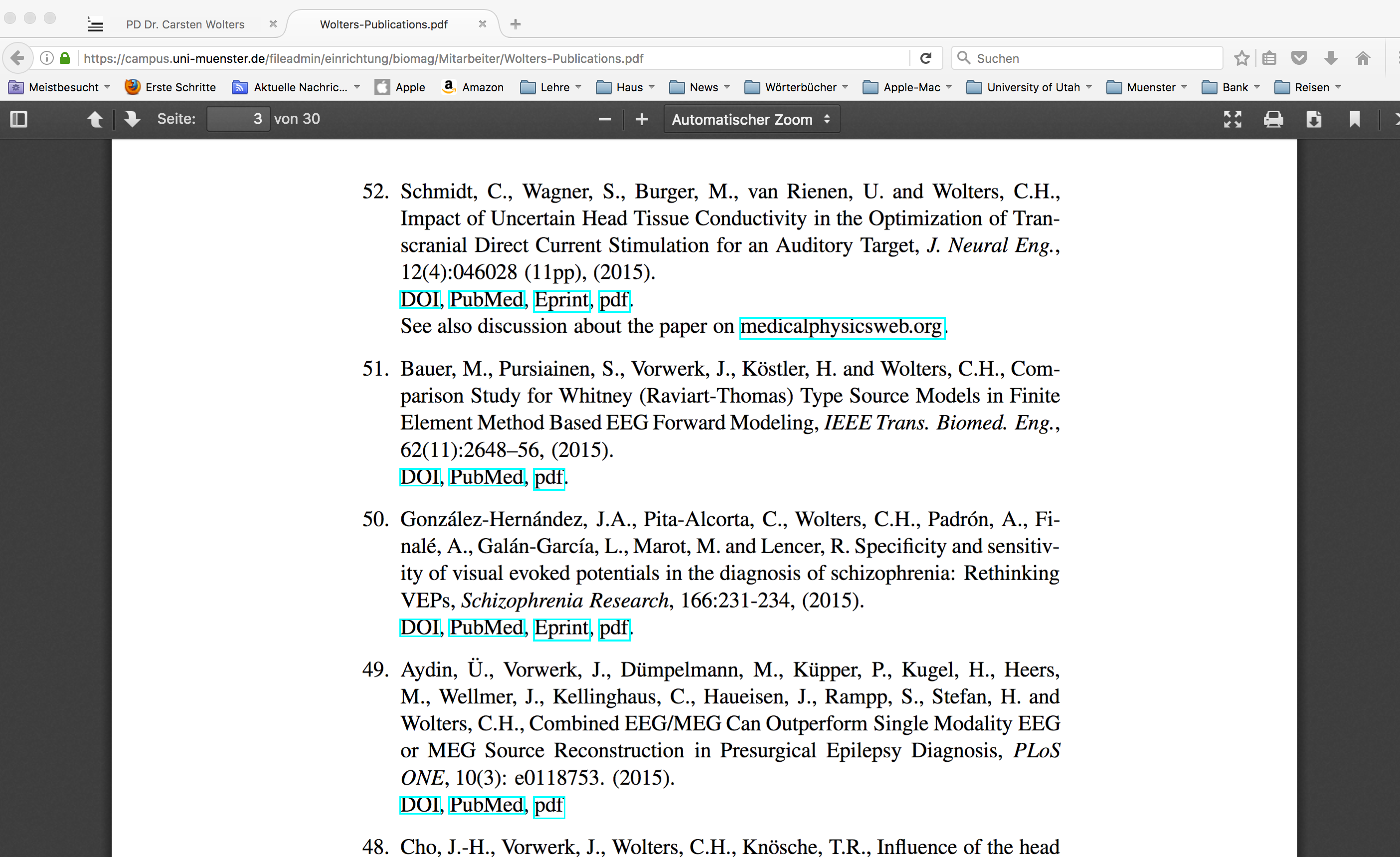 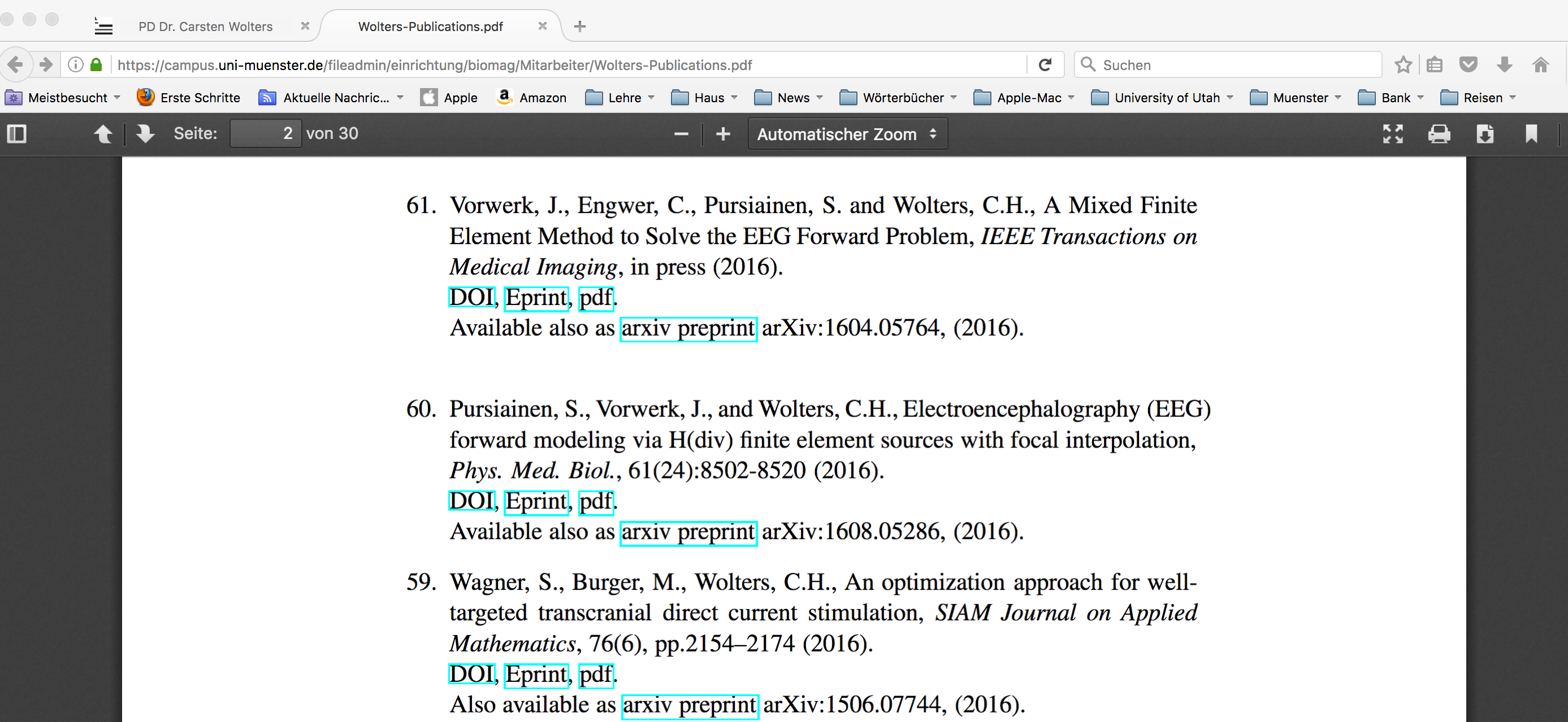 [Speaker Notes: PEBBLES: Parallel and Element Based grey Box Linear Equation Solver]
Structure of the lecture
Convergence analysis for FEM subtraction approach (sections 6.5.1-6.5.3 of lecture scriptum)
Other source models (section 6.5.4 of lecture scriptum)
Overview: Multi-layer sphere model (section 6.2 of lecture scriptum)
Forward modeling results
[de Munck and Peters, IEEE TBME, 1993]
[Wolters, Lecture scriptum]
The multi-layer sphere model
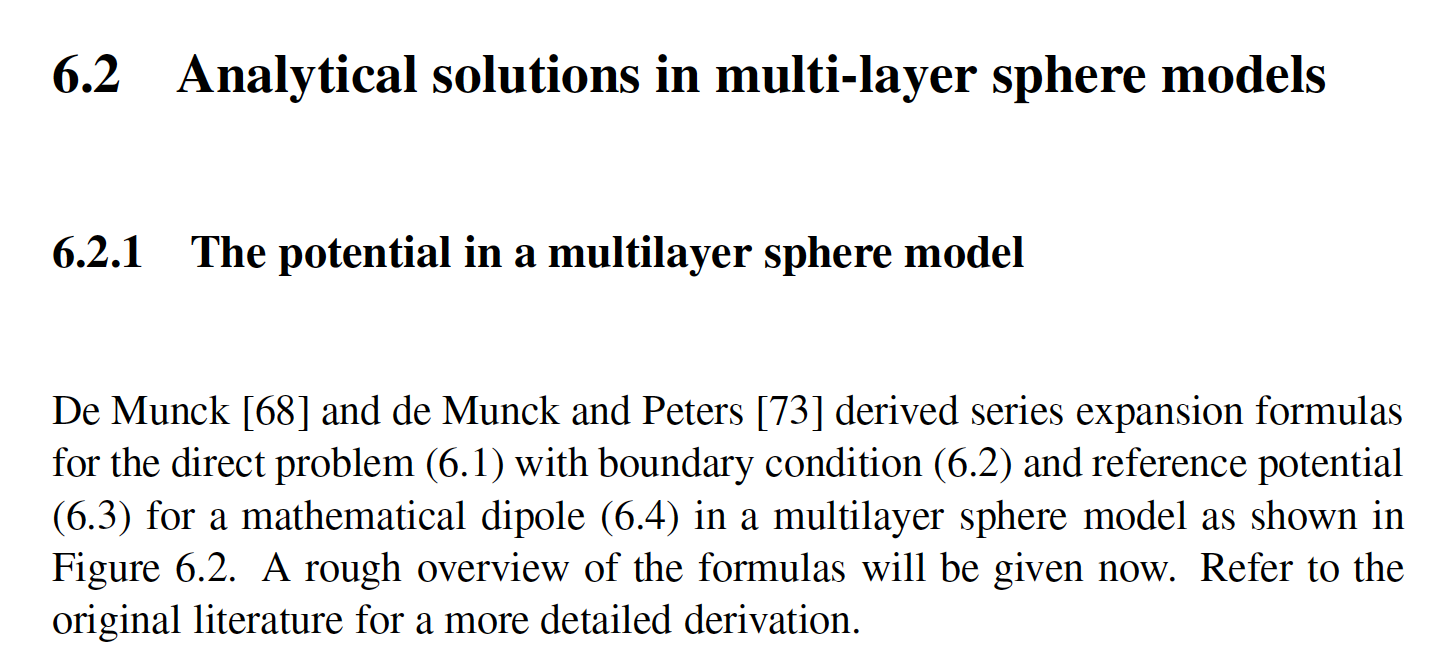 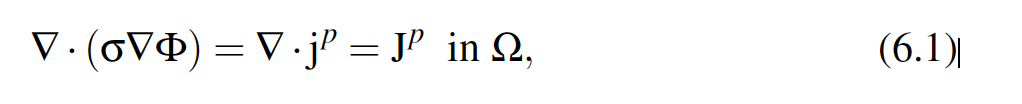 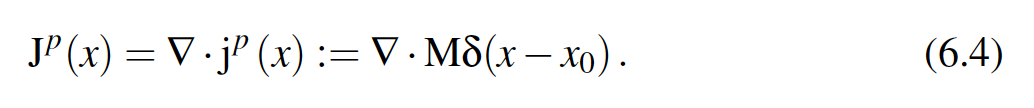 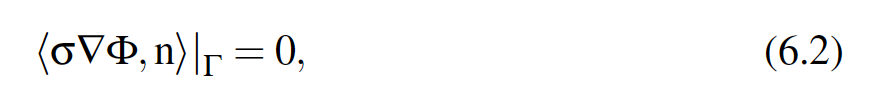 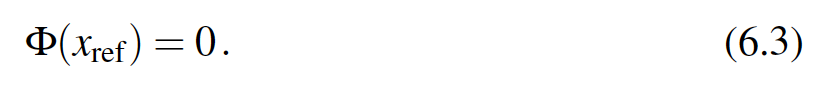 [de Munck and Peters, IEEE TBME, 1993]
[Wolters, Lecture scriptum]
The multi-layer sphere model
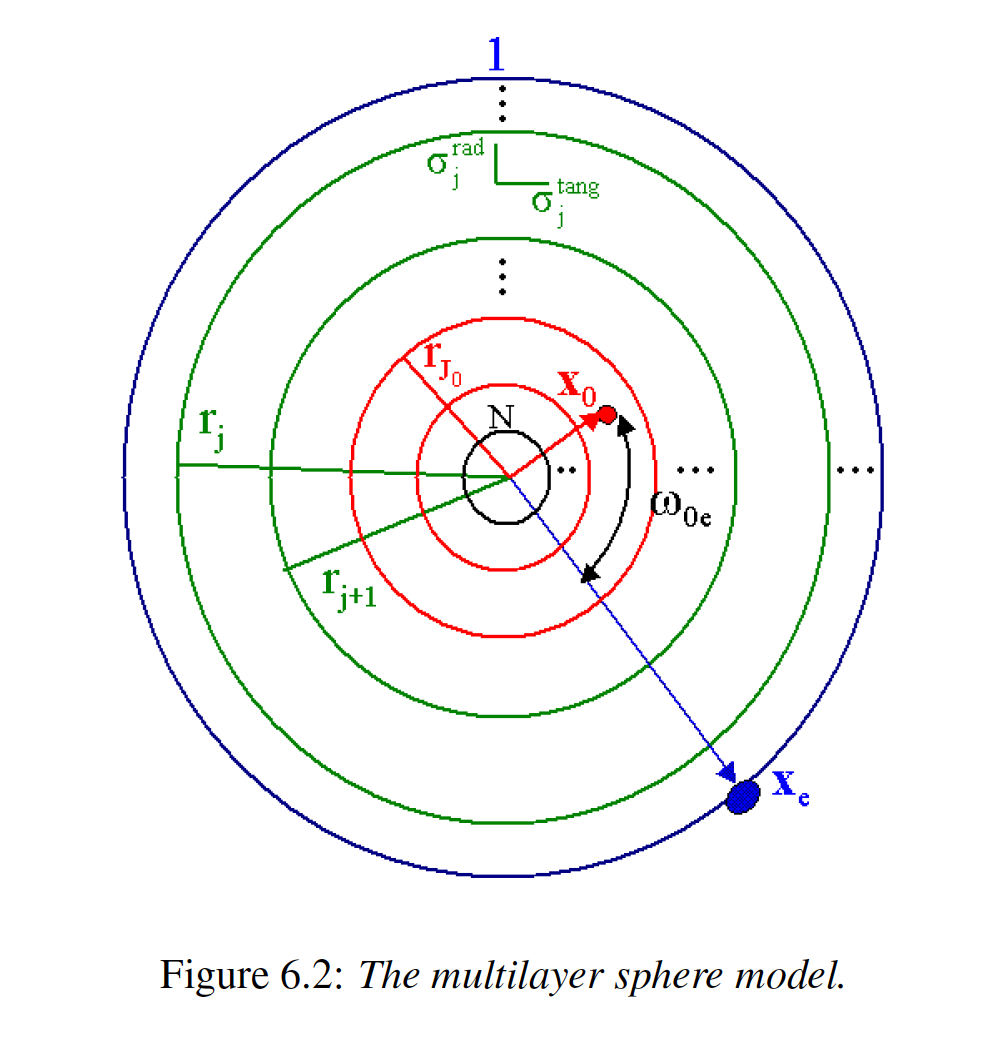 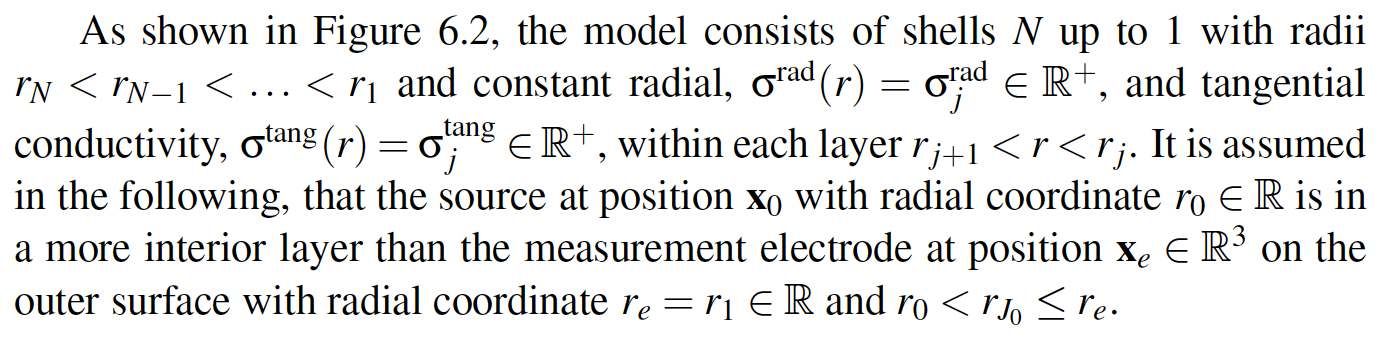 [de Munck and Peters, IEEE TBME, 1993]
[Wolters, Lecture scriptum]
The multi-layer sphere model
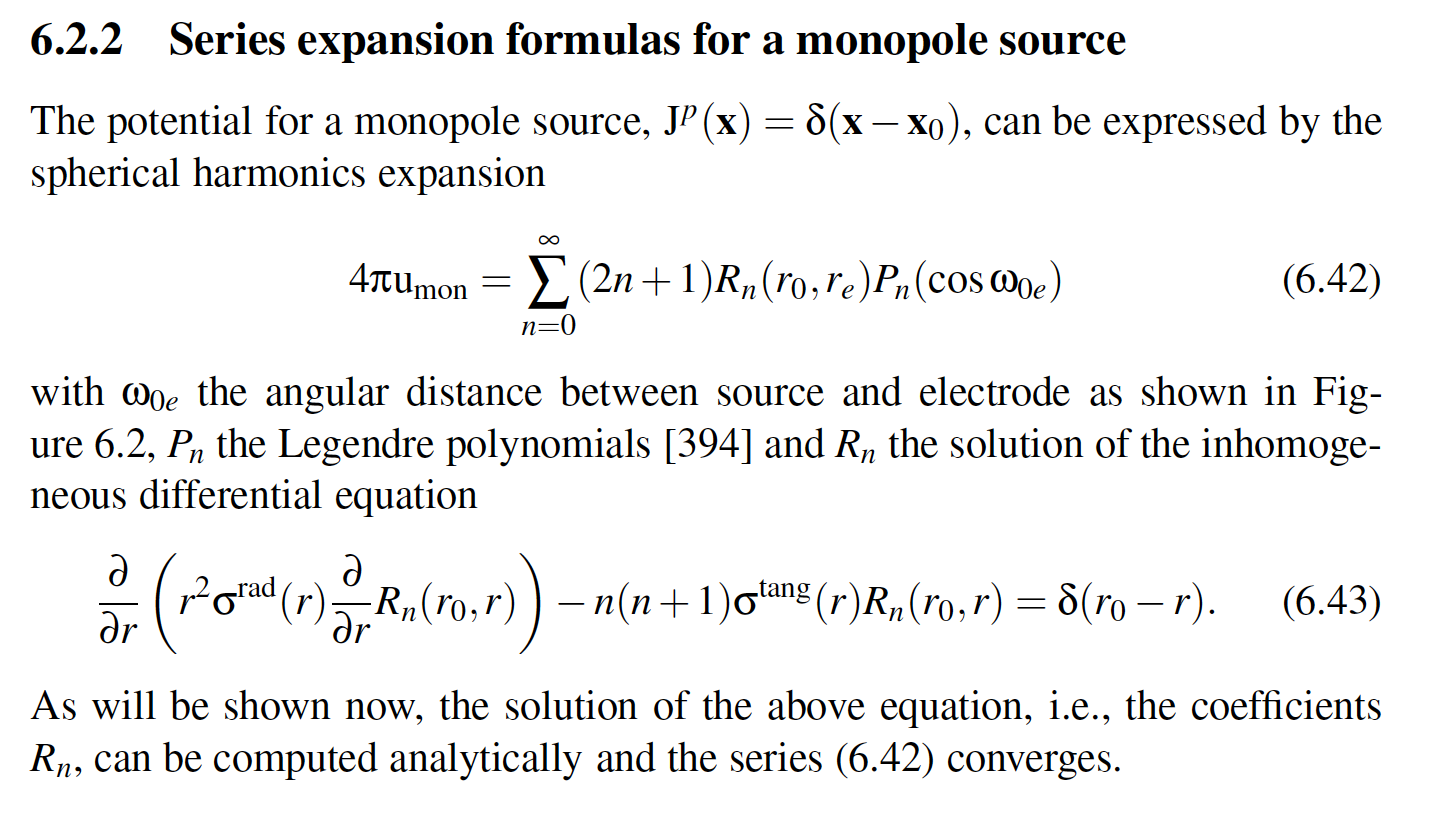 [de Munck and Peters, IEEE TBME, 1993]
[Wolters, Lecture scriptum]
The multi-layer sphere model
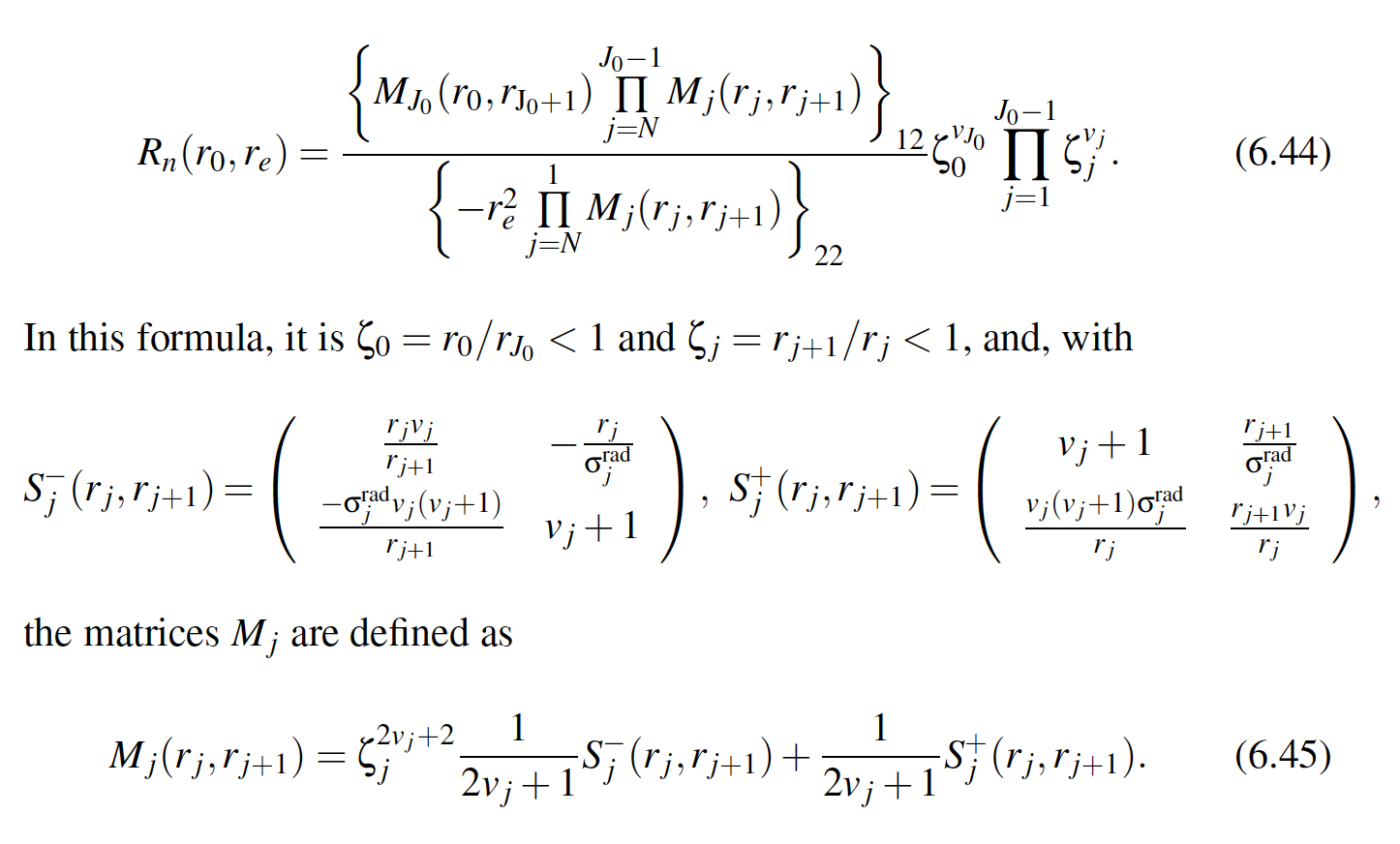 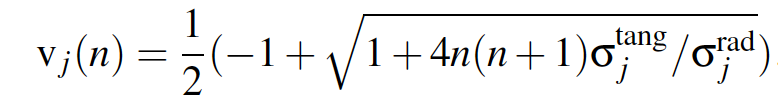 [de Munck and Peters, IEEE TBME, 1993]
[Wolters, Lecture scriptum]
The multi-layer sphere model
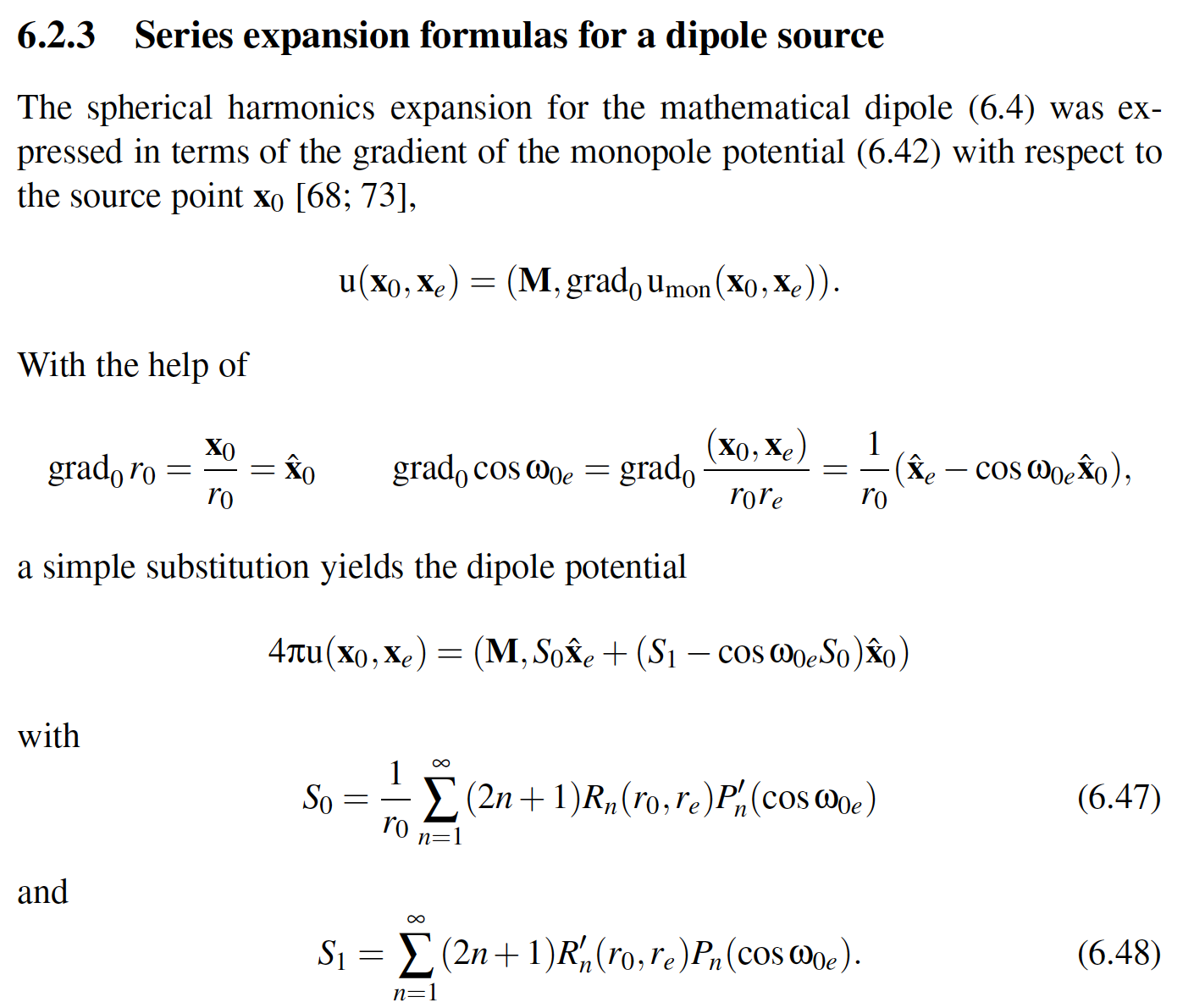 [de Munck and Peters, IEEE TBME, 1993]
[Wolters, Lecture scriptum]
The multi-layer sphere model
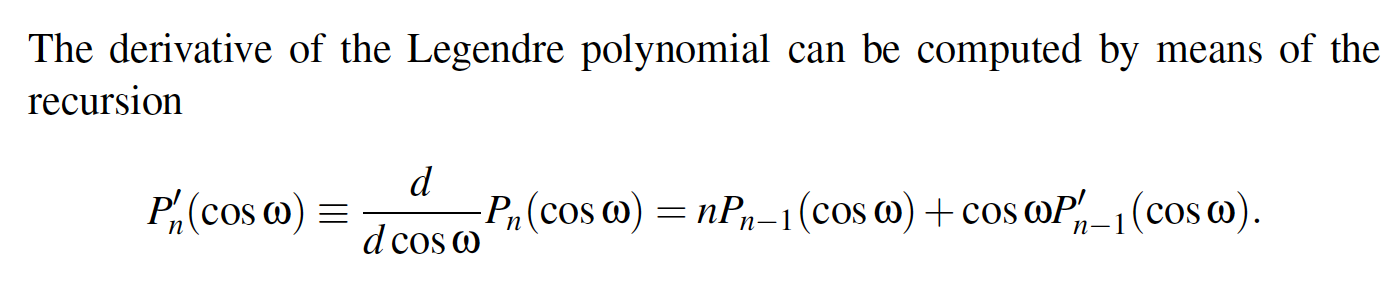 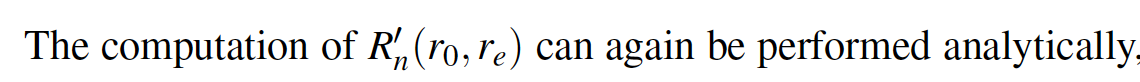 [de Munck and Peters, IEEE TBME, 1993]
[Wolters, Lecture scriptum]
The multi-layer sphere model
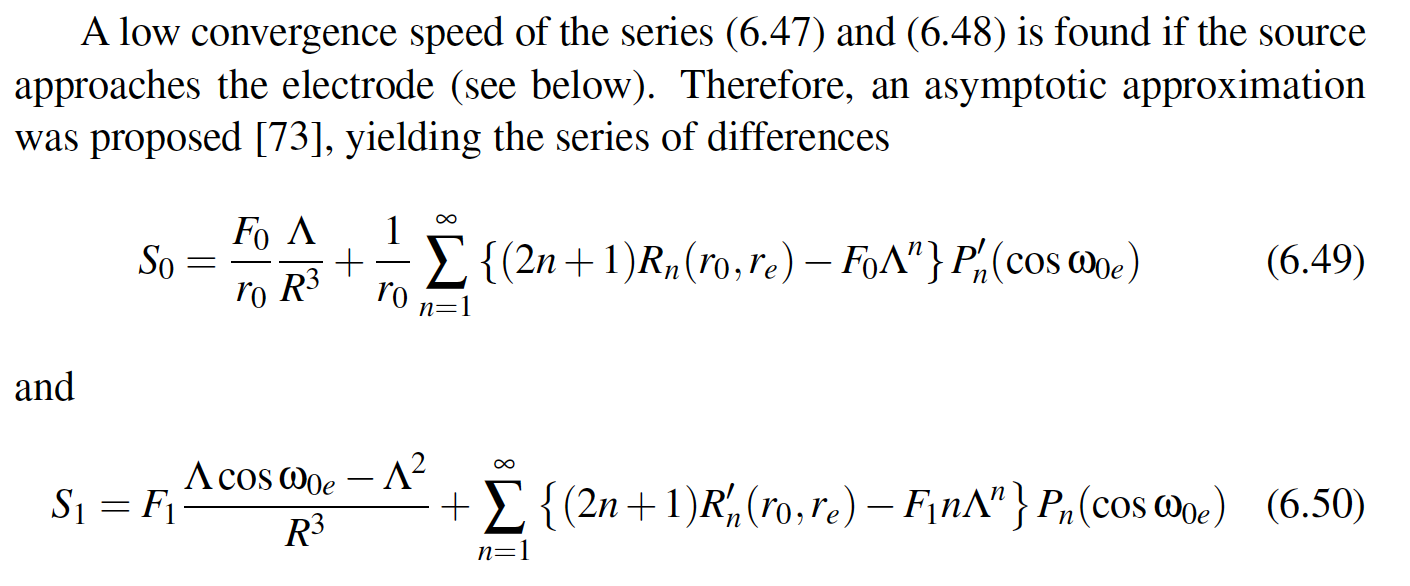 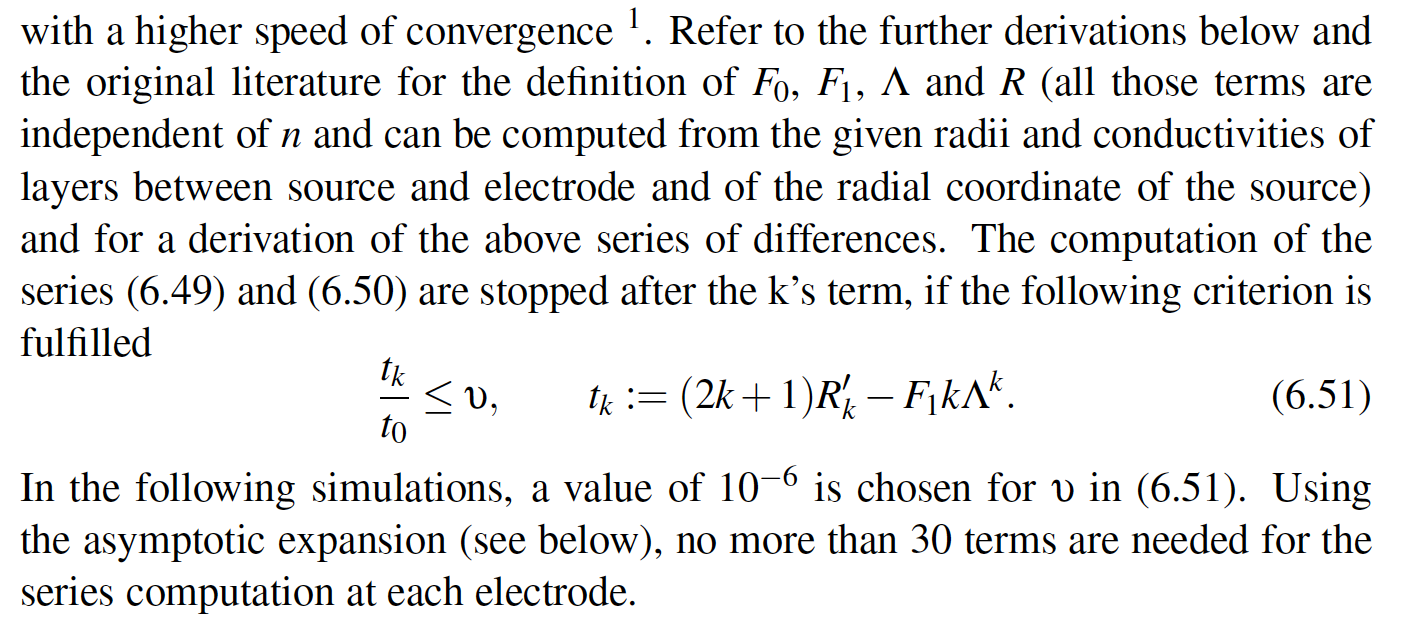 Structure of the lecture
Convergence analysis for FEM subtraction approach (sections 6.5.1-6.5.3 of lecture scriptum)
Other source models (section 6.5.4 of lecture scriptum)
Overview: Multi-layer sphere model (section 6.2 of lecture scriptum)
Forward modeling results
The local subtraction approach
[Li et al., NeuroImage, 2014]
Cortical thickness in infants
The cortical thickness in infants is smaller than in adults
Important for our developments in EU-project www.childbrain.eu (2015-2019)
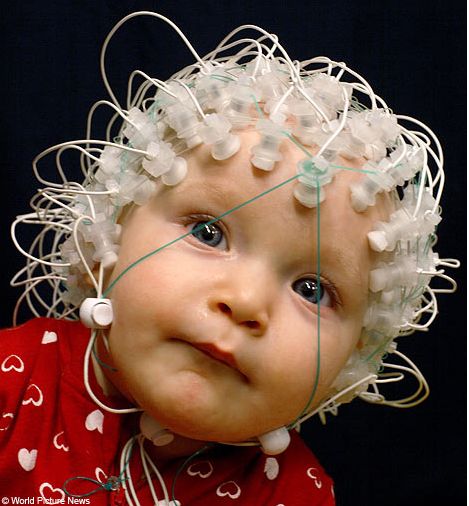 [Speaker Notes: PEBBLES: Parallel and Element Based grey Box Linear Equation Solver]
[Li et al., NeuroImage, 2014]
Development of cortical thickness
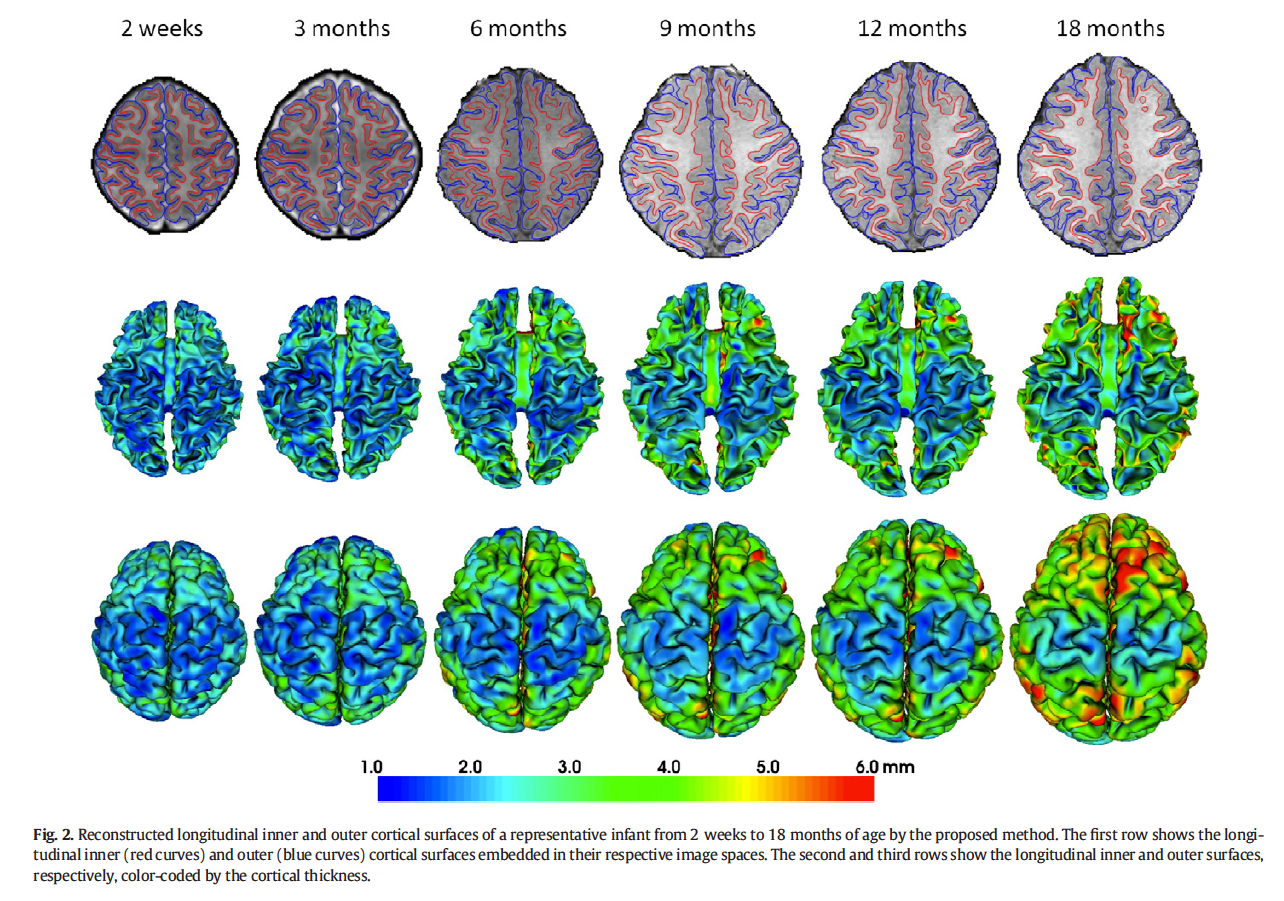 [Speaker Notes: PEBBLES: Parallel and Element Based grey Box Linear Equation Solver]
[Li et al., NeuroImage, 2014]
Development of cortical thickness
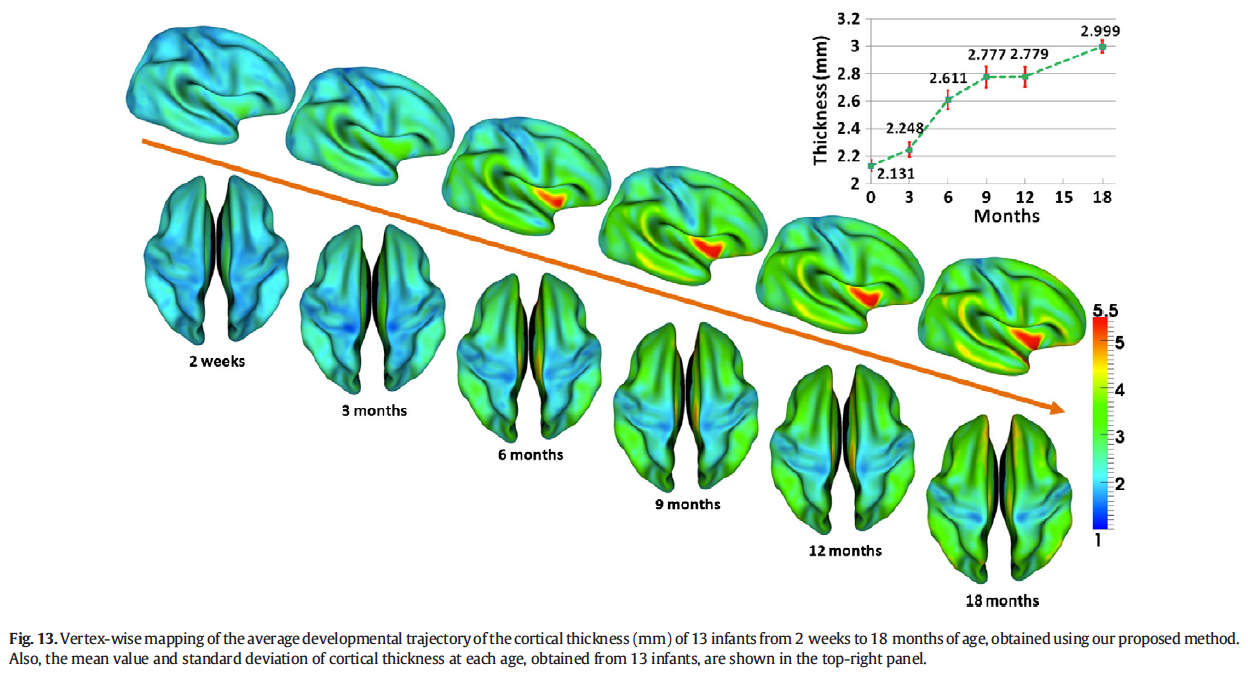 [Speaker Notes: PEBBLES: Parallel and Element Based grey Box Linear Equation Solver]
[Li et al., NeuroImage, 2014]
Development of cortical thickness
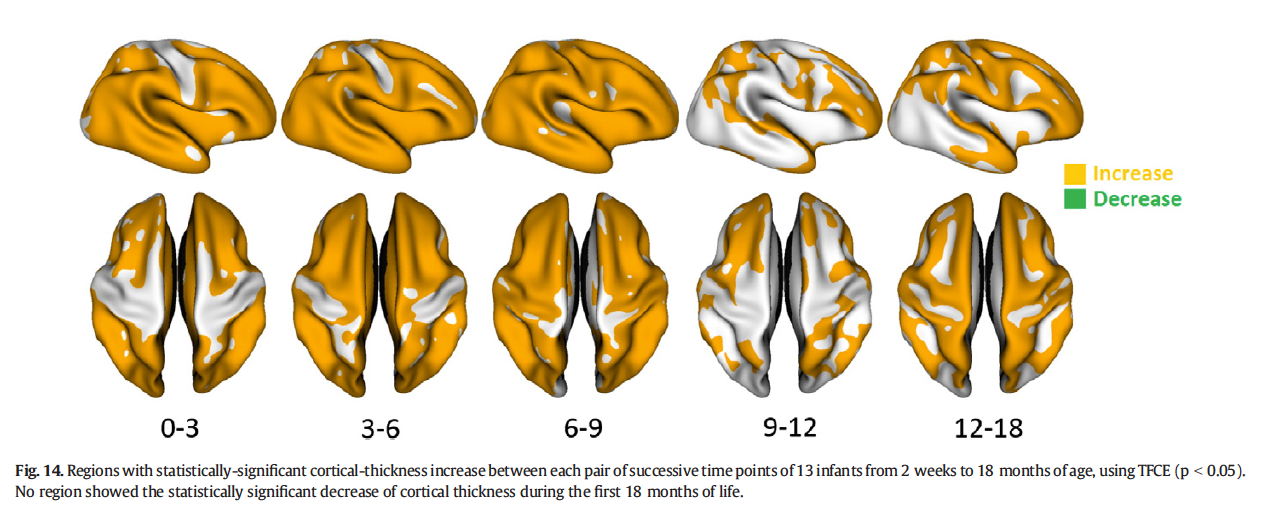 [Speaker Notes: PEBBLES: Parallel and Element Based grey Box Linear Equation Solver]
Cortical thickness in infants
If cortical thickness is smaller than in adults, it might also be smaller relative to the resolution of MRI and resulting FEM volume conductor models 
Therefore, appropriate FEM source models are needed especially for infants
Distance of the sources to the next conductivity jump at the interface brain/CSF might go down to less than 2 mm, possibly even only 1 mm
However, highly eccentric sources are known to cause modeling errors
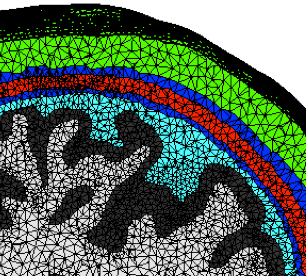 [Speaker Notes: PEBBLES: Parallel and Element Based grey Box Linear Equation Solver]
PI, Venant, full subtraction and projected (or approx.) subtraction source models
[Speaker Notes: PEBBLES: Parallel and Element Based grey Box Linear Equation Solver]
[Drechsler, Wolters, Dierkes & Grasedyck,  NeuroImage, 2009]
[Wolters, Lecture scriptum, 2016]
Model and sensors
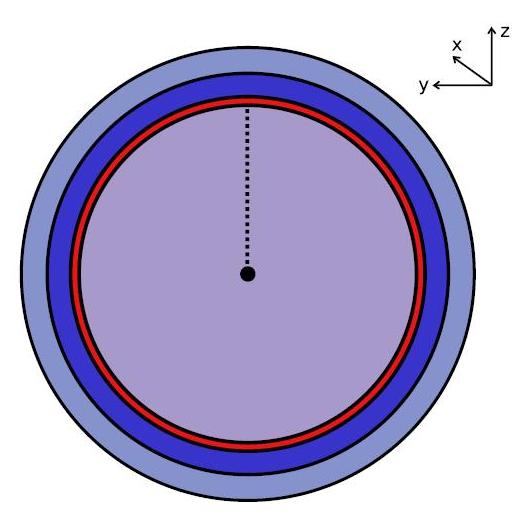 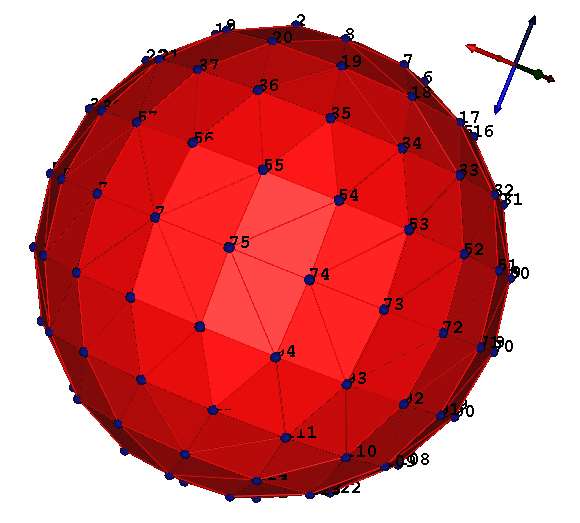 4-layer sphere model: 
Radii: 92, 86, 80, 78mm; 
Cond.: 0.33, 0.0042:0.042, 1.79, 0.33 S/m
Sources:
Depth of 1mm below CSF up to midpoint
748 regularly distributed electrodes:
On a sphere with radius: 92mm
Needle electrode (“point in space”)
[Speaker Notes: D: electric displacement
rho: electric free charge density
E: electric field
B: magnetic induction
mu: magnetic permeability (vacuum)
j: electric current density
Phi: electric scalar potential
Psi: magnetic flux
A: magnetic vector potential
divA=0: Coulomb’s gauge

conductor loop]
[Meijs, Peters, Boom & Lopes da Silva,  Med.& Biol. Eng.&Comput., 1988]
[Meijs, Weier, Peters & van Oosterom,  IEEE Trans. Biomed. Eng., 1989]
Validation: Error measures
Relative error
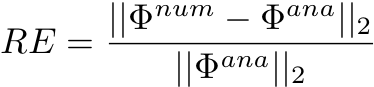 Topography error
Magnitude error
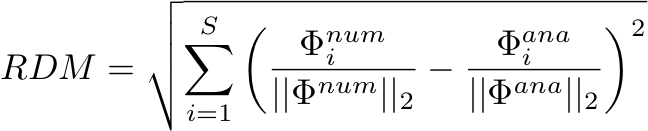 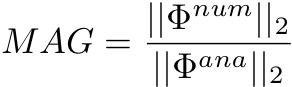 [Speaker Notes: D: electric displacement
rho: electric free charge density
E: electric field
B: magnetic induction
mu: magnetic permeability (vacuum)
j: electric current density
Phi: electric scalar potential
Psi: magnetic flux
A: magnetic vector potential
divA=0: Coulomb’s gauge

conductor loop]
[Drechsler, Wolters, Dierkes & Grasedyck,  NeuroImage, 2009]
[Wolters, Lecture scriptum, 2016]
“Optimal” FE mesh for the subtraction approach
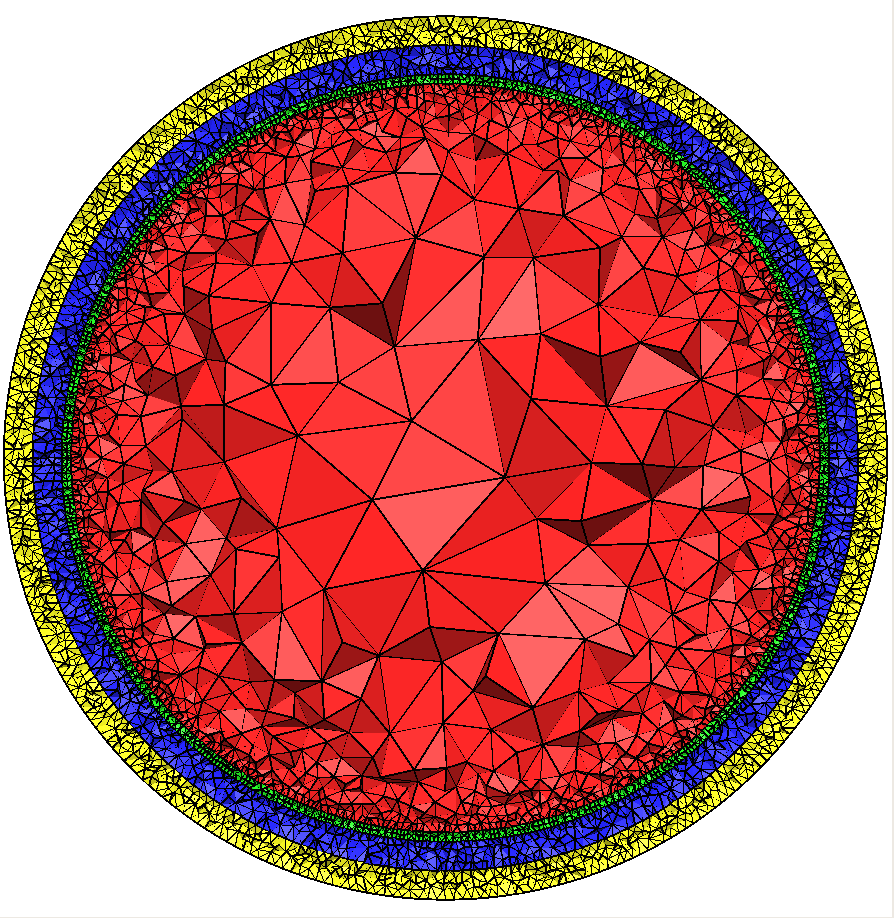 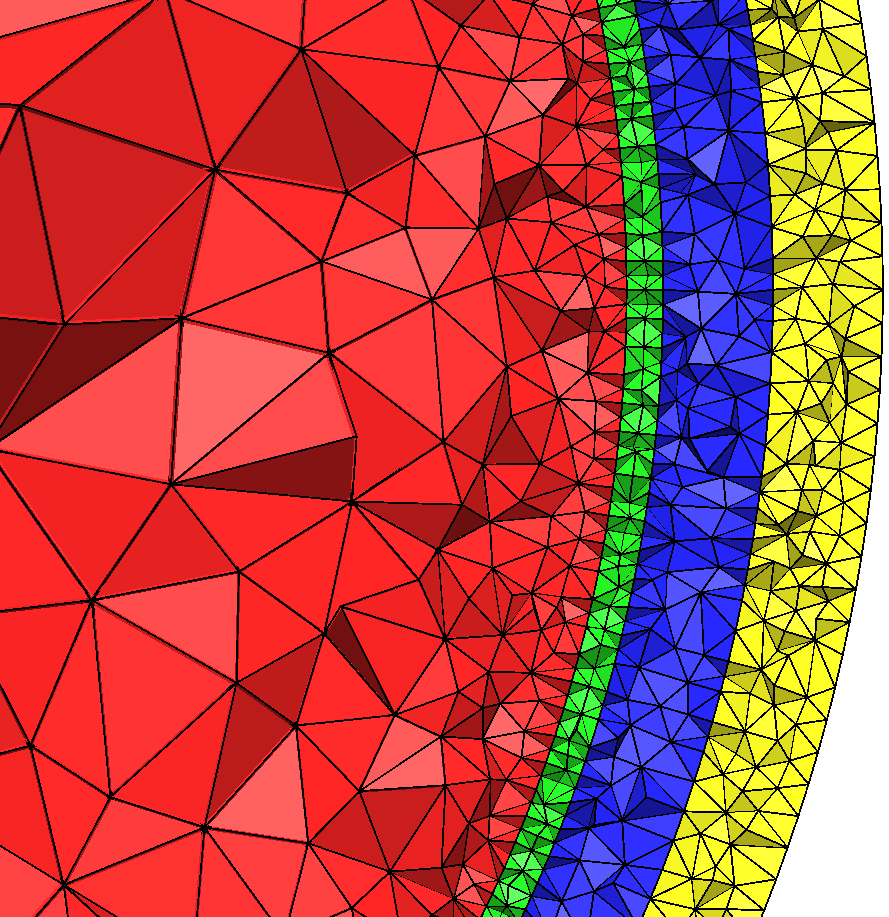 Tetrahedra mesh: Coarse in brain, fine in CSF/skull/skin compartment:
Nodes: 360,056
Elements: 2,165,281
[Speaker Notes: D: electric displacement
rho: electric free charge density
E: electric field
B: magnetic induction
mu: magnetic permeability (vacuum)
j: electric current density
Phi: electric scalar potential
Psi: magnetic flux
A: magnetic vector potential
divA=0: Coulomb’s gauge

conductor loop]
[Drechsler, Wolters, Dierkes & Grasedyck,  NeuroImage, 2009]
[Wolters, Lecture scriptum, 2016]
Quadrature order for full subtraction approach
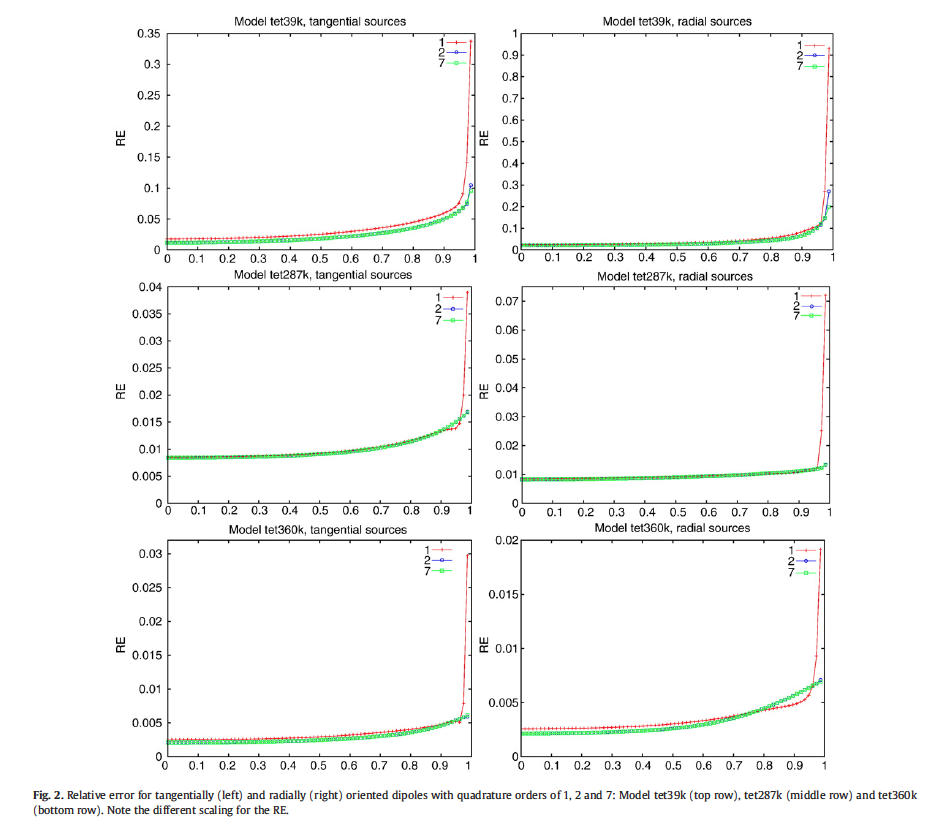 [Speaker Notes: Cohen et al. measured first MEG in 1968: alpha-activity is about 10^7 times weaker than the earth magnetic field]
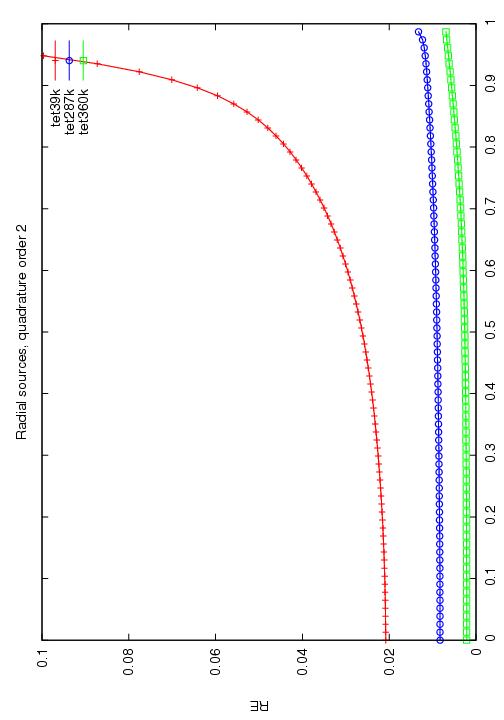 [Drechsler, Wolters, Dierkes & Grasedyck,  NeuroImage, 2009]
[Wolters, Lecture scriptum, 2016]
Convergence behavior of full subtraction
[Speaker Notes: Cohen et al. measured first MEG in 1968: alpha-activity is about 10^7 times weaker than the earth magnetic field]
[Drechsler, Wolters, Dierkes & Grasedyck,  NeuroImage, 2009]
[Wolters, Lecture scriptum, 2016]
RDM and MAG of full subtraction approach
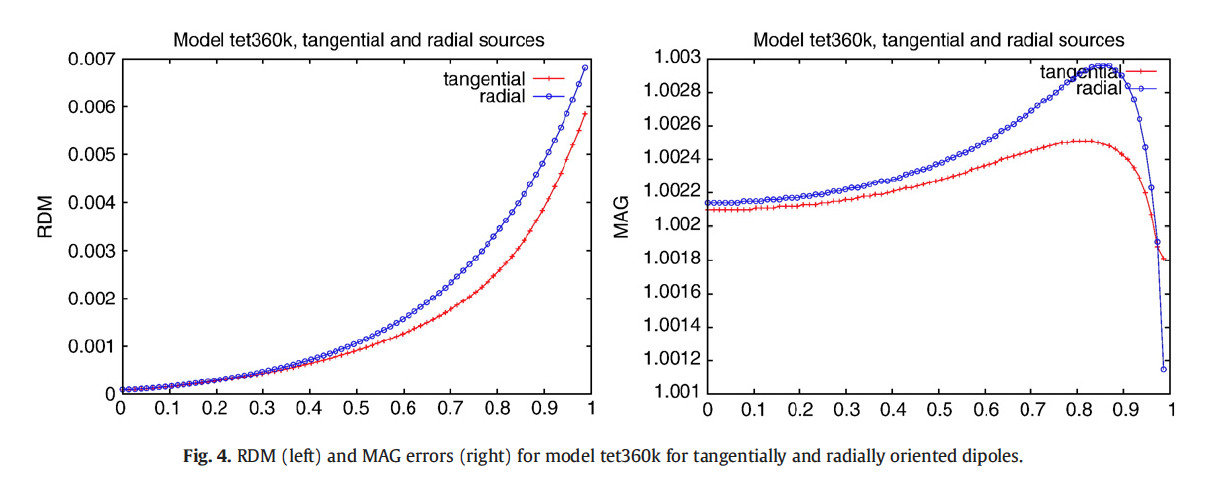 [Speaker Notes: Cohen et al. measured first MEG in 1968: alpha-activity is about 10^7 times weaker than the earth magnetic field]
[Drechsler, Wolters, Dierkes & Grasedyck,  NeuroImage, 2009]
[Wolters, Lecture scriptum, 2016]
Full against projected subtraction approach
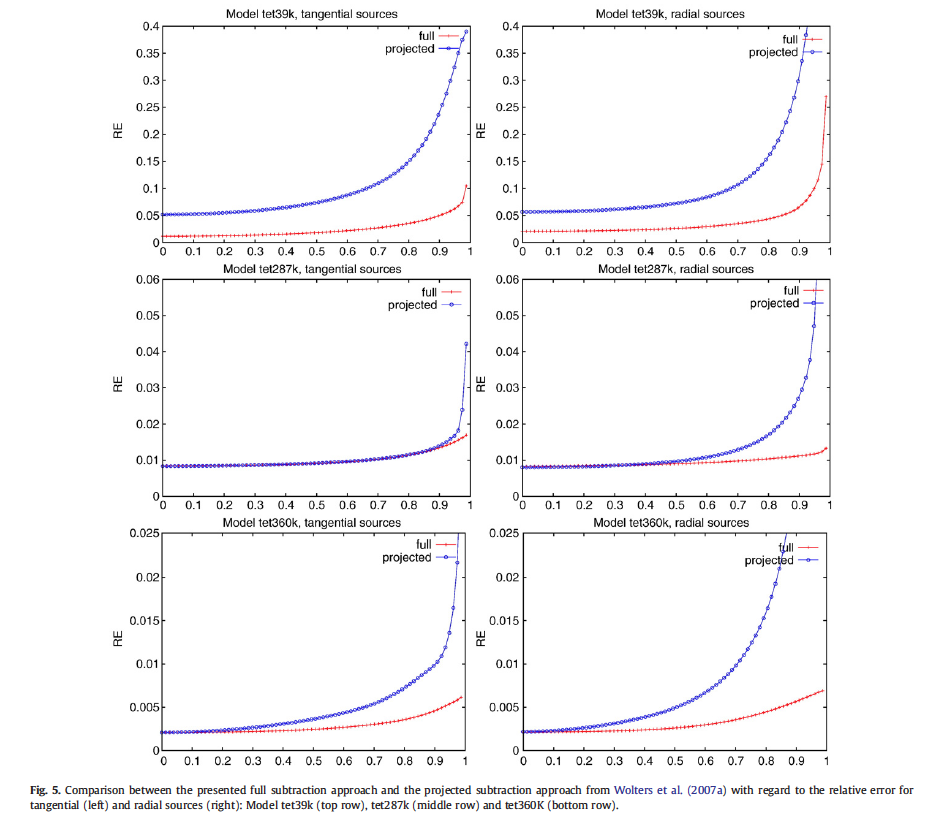 [Speaker Notes: Cohen et al. measured first MEG in 1968: alpha-activity is about 10^7 times weaker than the earth magnetic field]
[Drechsler, Wolters, Dierkes & Grasedyck,  NeuroImage, 2009]
[Wolters, Lecture scriptum, 2016]
“Optimal” FE mesh for the subtraction approach
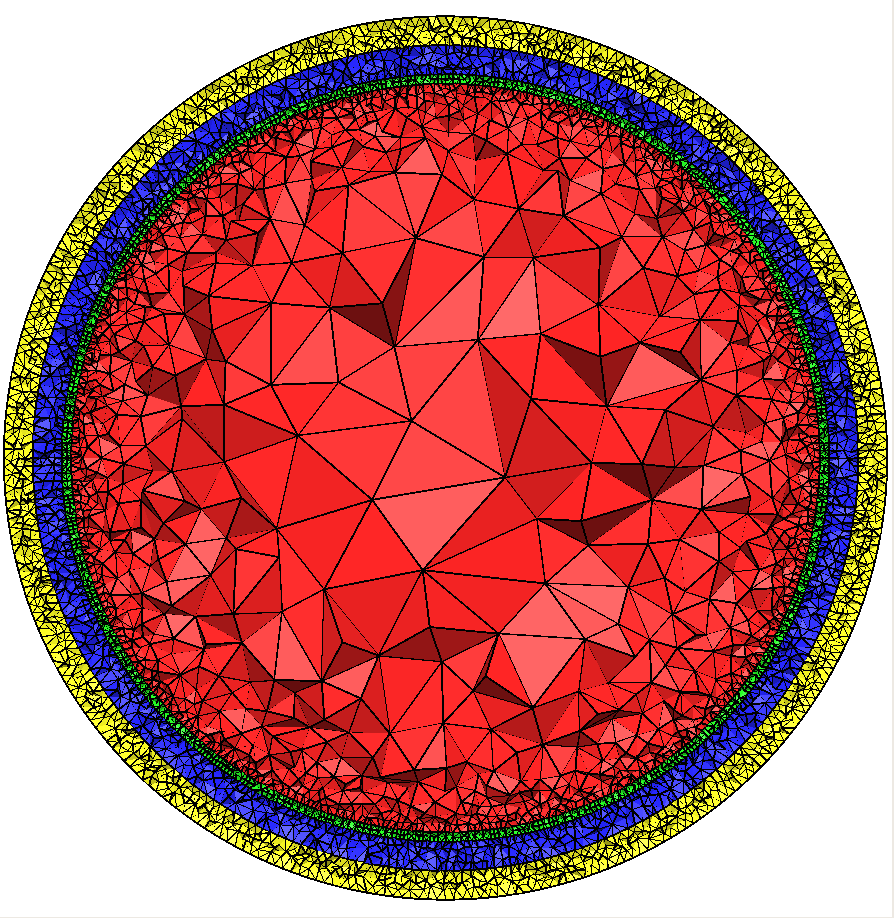 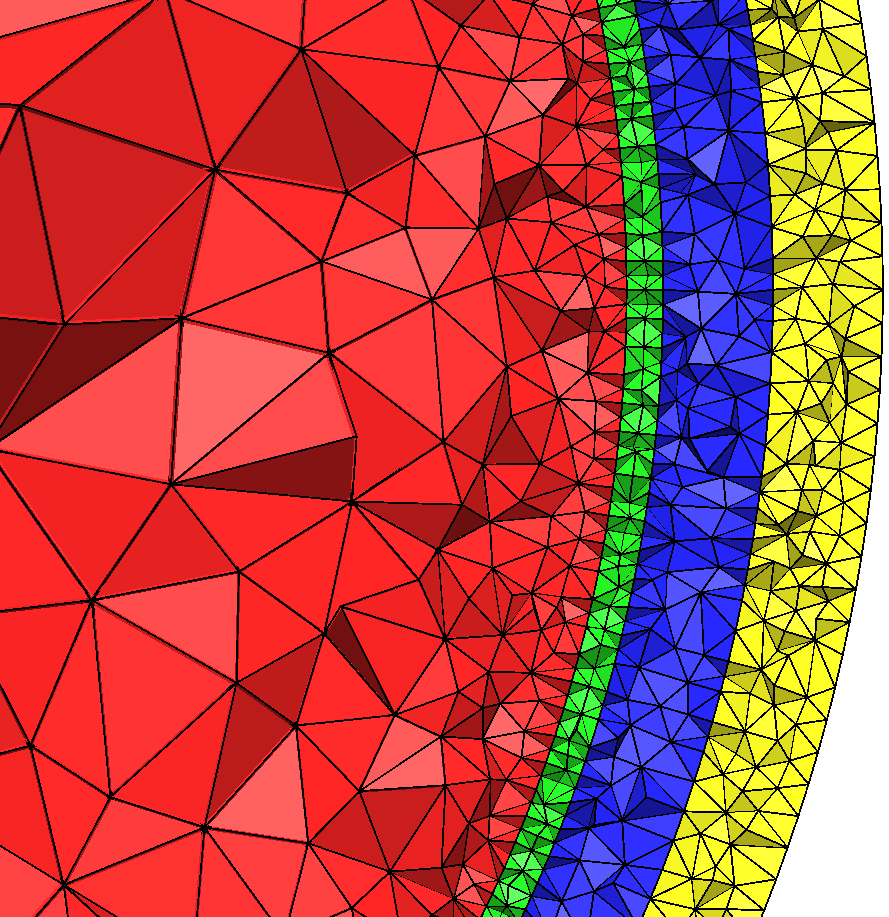 Tetrahedra mesh: Coarse in brain, fine in CSF/skull/skin compartment:
Nodes: 360,056
Elements: 2,165,281
[Speaker Notes: D: electric displacement
rho: electric free charge density
E: electric field
B: magnetic induction
mu: magnetic permeability (vacuum)
j: electric current density
Phi: electric scalar potential
Psi: magnetic flux
A: magnetic vector potential
divA=0: Coulomb’s gauge

conductor loop]
“Optimal” FE mesh for the subtraction approach
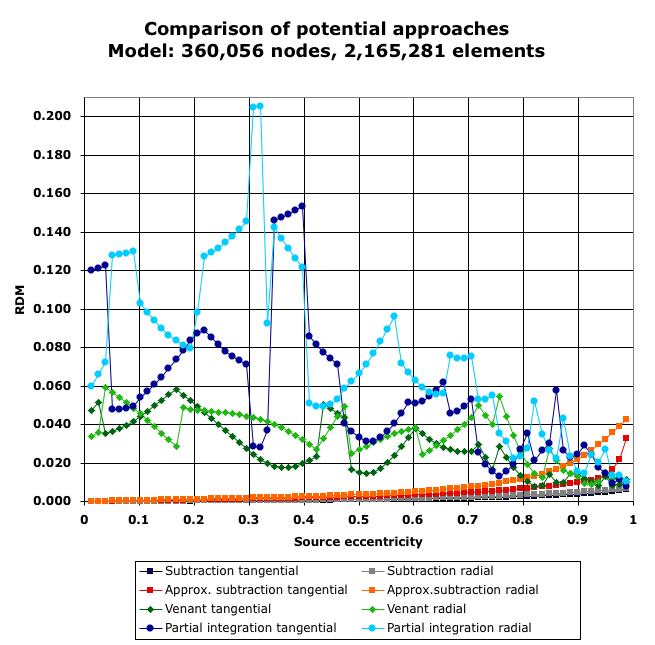 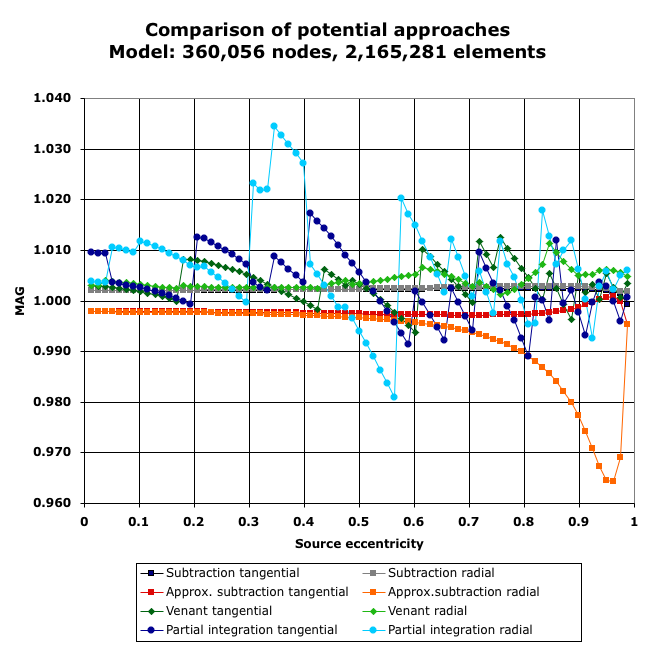 TETGEN tetrahedra mesh, coarse in brain, fine in CSF/skull/skin compartment:
Nodes: 360,056
Elements: 2,165,281
[Speaker Notes: D: electric displacement
rho: electric free charge density
E: electric field
B: magnetic induction
mu: magnetic permeability (vacuum)
j: electric current density
Phi: electric scalar potential
Psi: magnetic flux
A: magnetic vector potential
divA=0: Coulomb’s gauge

conductor loop]
Dipole fit localization error
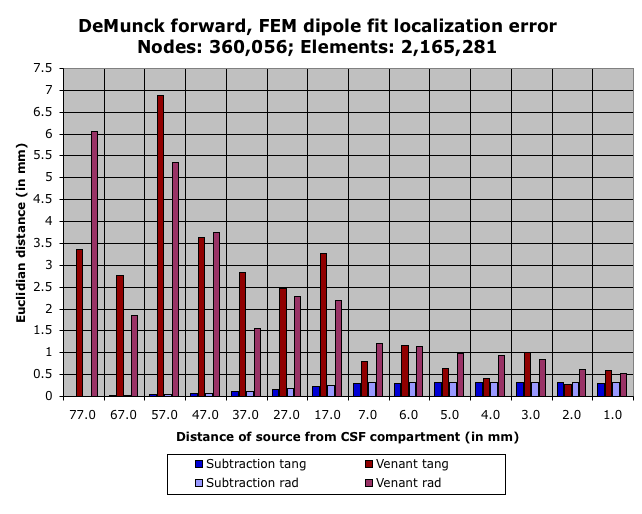 [Speaker Notes: D: electric displacement
rho: electric free charge density
E: electric field
B: magnetic induction
mu: magnetic permeability (vacuum)
j: electric current density
Phi: electric scalar potential
Psi: magnetic flux
A: magnetic vector potential
divA=0: Coulomb’s gauge

conductor loop]
“Optimal” FE mesh for the direct potential approaches
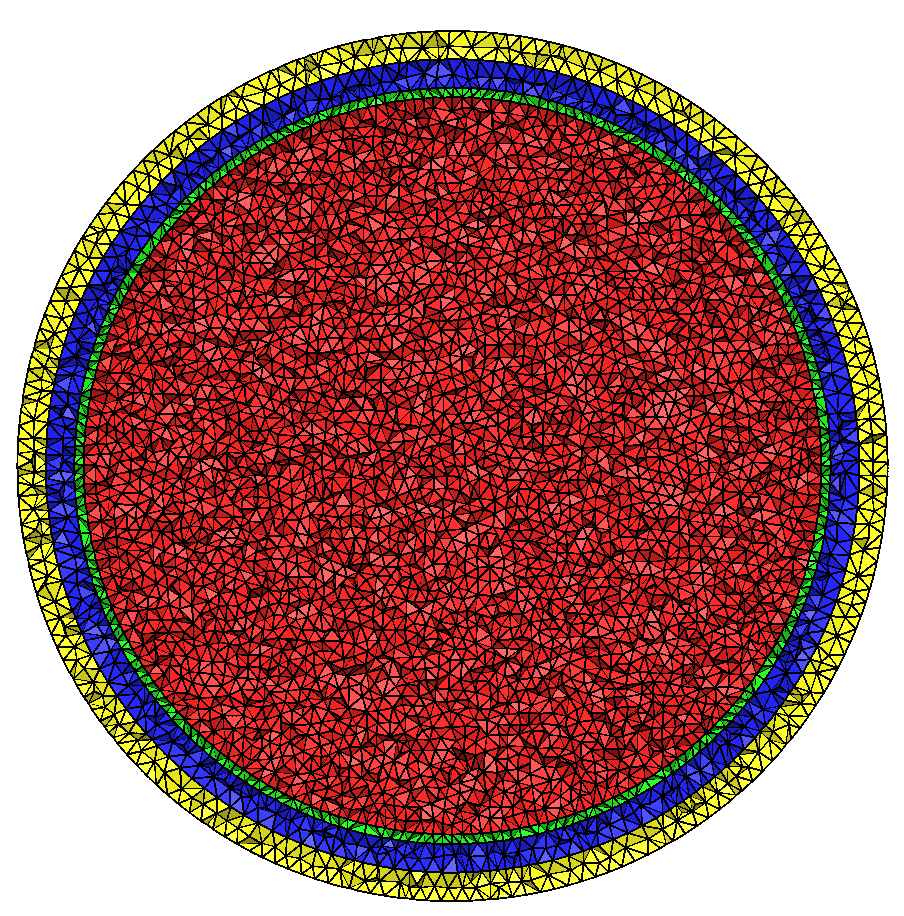 Tetrahedra mesh, regularly refined in all 4 compartments:
Nodes: 161,086
Elements: 987,582
[Speaker Notes: D: electric displacement
rho: electric free charge density
E: electric field
B: magnetic induction
mu: magnetic permeability (vacuum)
j: electric current density
Phi: electric scalar potential
Psi: magnetic flux
A: magnetic vector potential
divA=0: Coulomb’s gauge

conductor loop]
“Optimal” FE mesh for the direct potential approaches
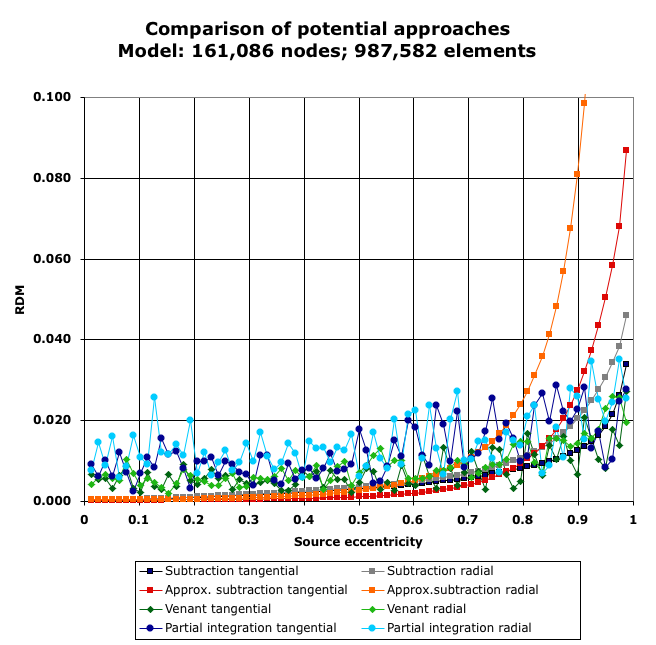 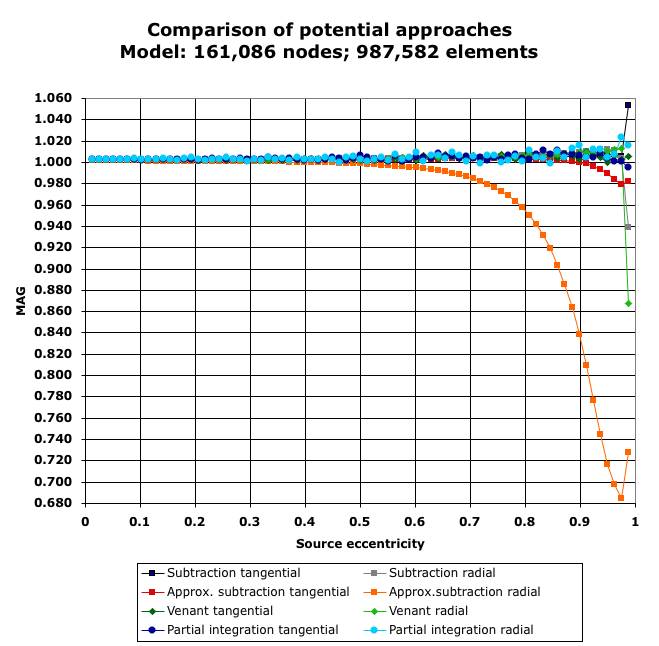 TETGEN tetrahedra mesh, volume constraint of 5 in all 4 compartments:
Nodes: 161,086
Elements: 987,582
[Speaker Notes: D: electric displacement
rho: electric free charge density
E: electric field
B: magnetic induction
mu: magnetic permeability (vacuum)
j: electric current density
Phi: electric scalar potential
Psi: magnetic flux
A: magnetic vector potential
divA=0: Coulomb’s gauge

conductor loop]
Dipole fit localization error
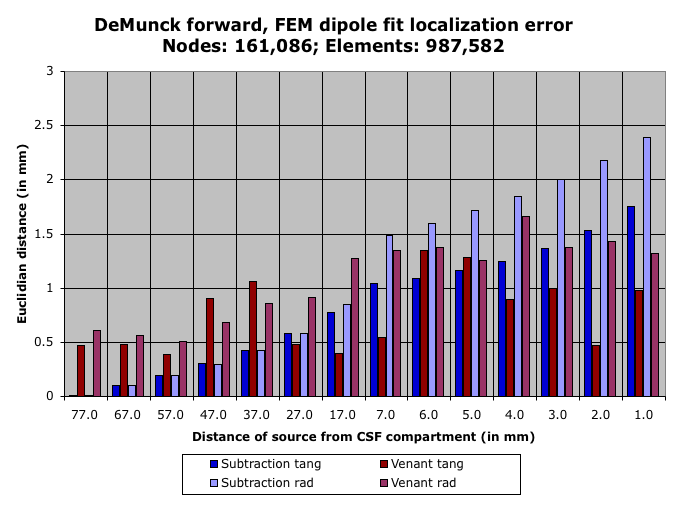 [Speaker Notes: D: electric displacement
rho: electric free charge density
E: electric field
B: magnetic induction
mu: magnetic permeability (vacuum)
j: electric current density
Phi: electric scalar potential
Psi: magnetic flux
A: magnetic vector potential
divA=0: Coulomb’s gauge

conductor loop]
Higher degree FEM basis functions for full subtraction source model
[Speaker Notes: PEBBLES: Parallel and Element Based grey Box Linear Equation Solver]
[Florian Grüne, Master thesis Mathematics, University of Münster, 2014]
Reminder: Link for literature to own work: https://campus.uni-muenster.de/biomag/das-institut/mitarbeiter/carsten-wolters/
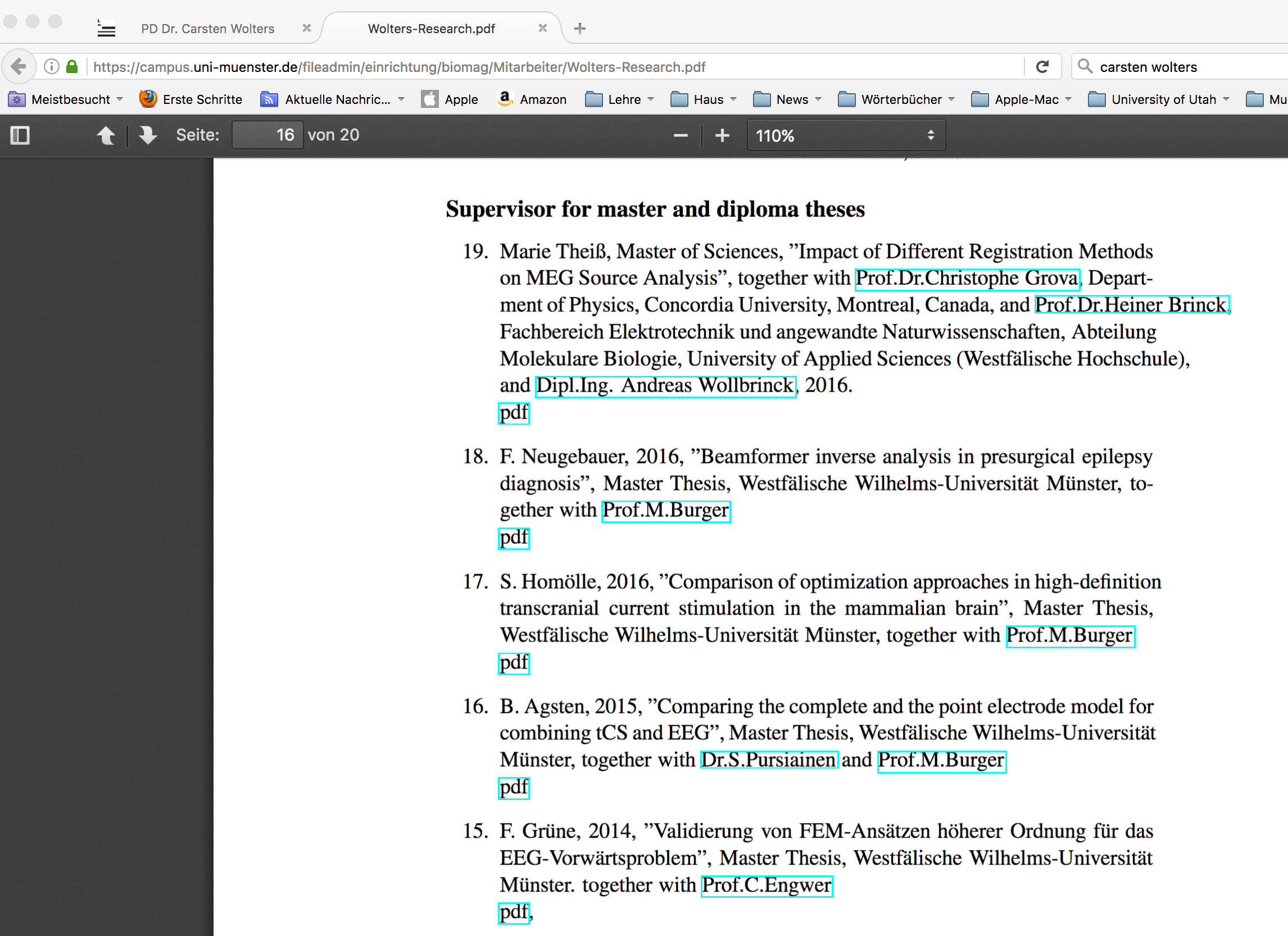 [Speaker Notes: PEBBLES: Parallel and Element Based grey Box Linear Equation Solver]
[Florian Grüne, Master thesis Mathematics, University of Münster, 2014]
Florian Grüne
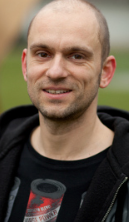 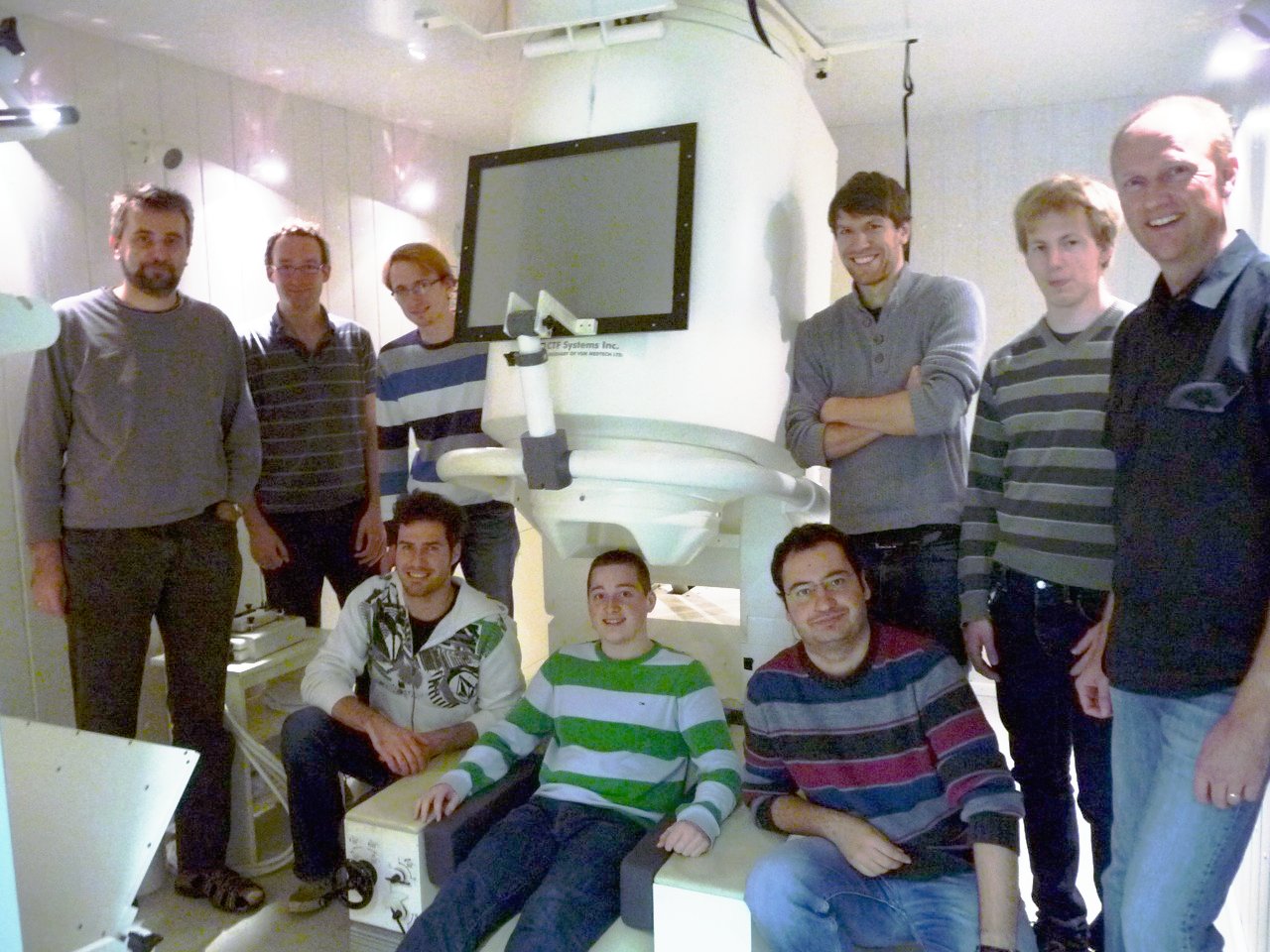 [Florian Grüne, Master thesis Mathematics, University of Münster, 2014]
4 layer sphere model and meshes
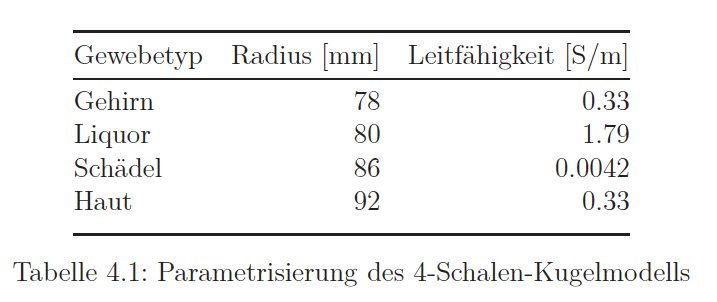 [Speaker Notes: PEBBLES: Parallel and Element Based grey Box Linear Equation Solver]
[Florian Grüne, Master thesis Mathematics, University of Münster, 2014]
4 layer sphere model and meshes
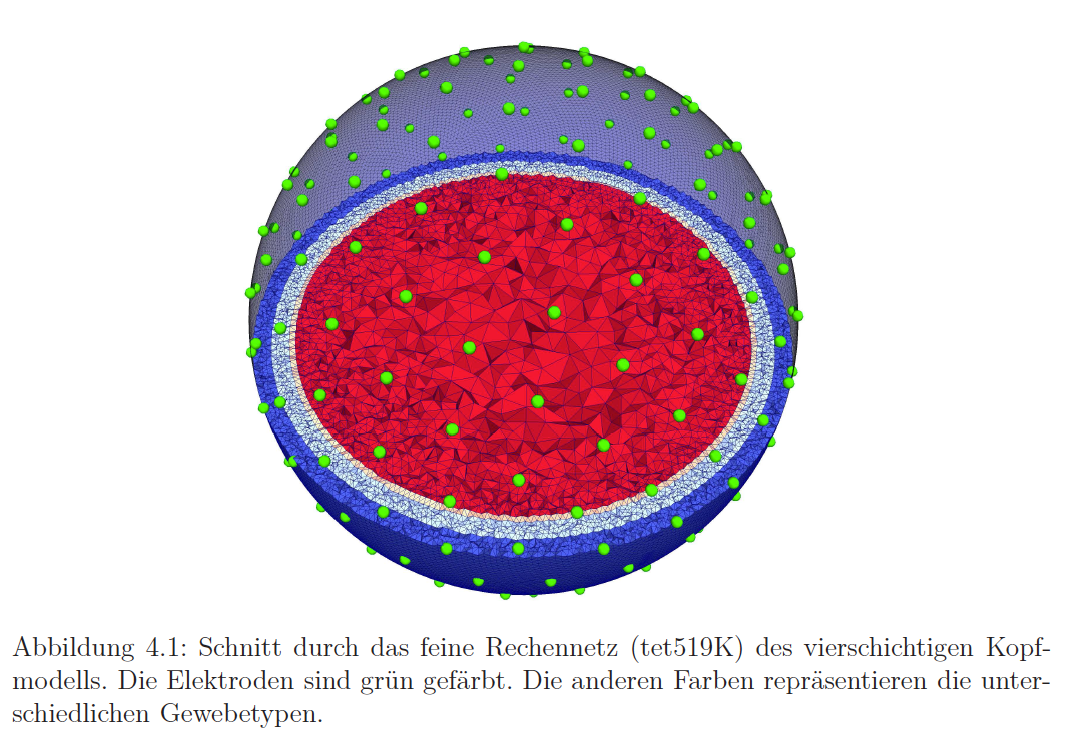 [Speaker Notes: PEBBLES: Parallel and Element Based grey Box Linear Equation Solver]
[Florian Grüne, Master thesis Mathematics, University of Münster, 2014]
4 layer sphere model and meshes
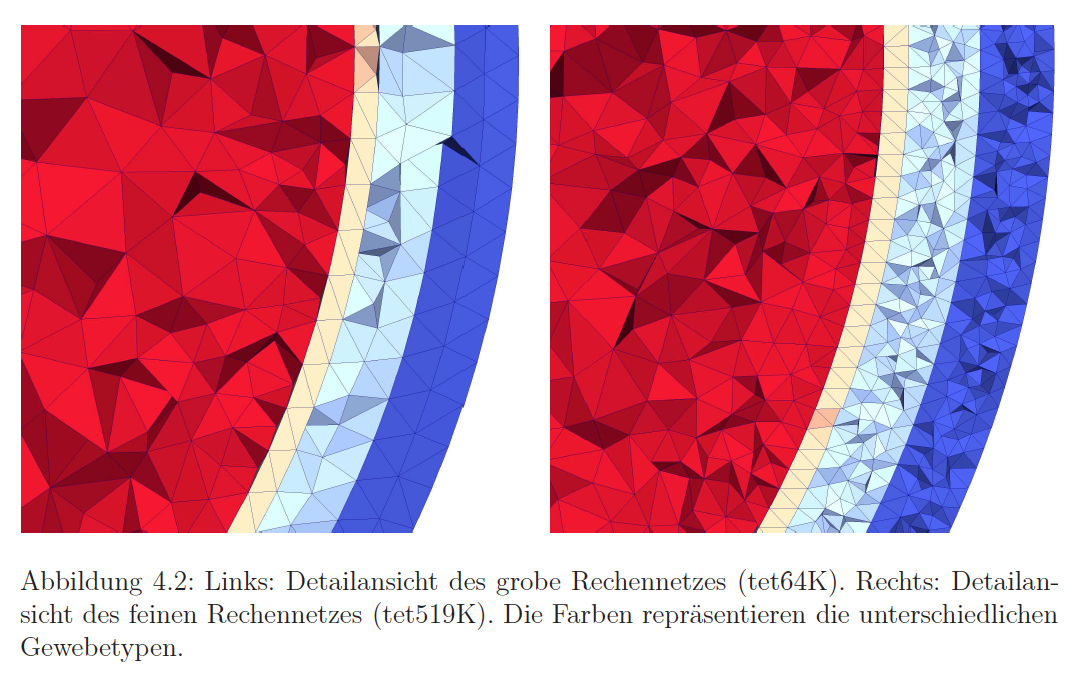 [Speaker Notes: PEBBLES: Parallel and Element Based grey Box Linear Equation Solver]
[Florian Grüne, Master thesis Mathematics, University of Münster, 2014]
4 layer sphere model and meshes
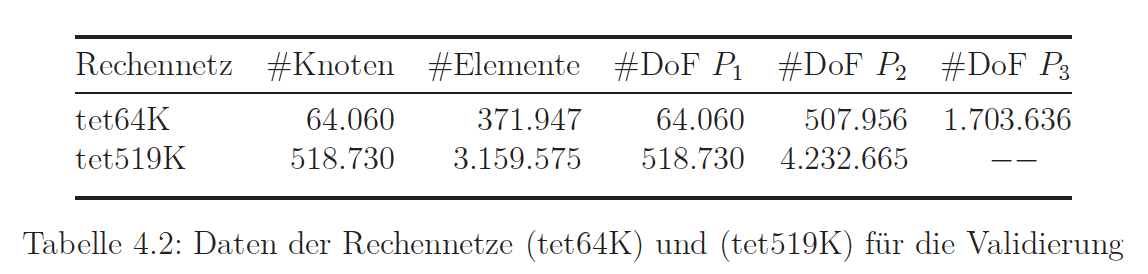 [Speaker Notes: PEBBLES: Parallel and Element Based grey Box Linear Equation Solver]
[Florian Grüne, Master thesis Mathematics, University of Münster, 2014]
Difference measures between analytical and numerical EEG forward solution
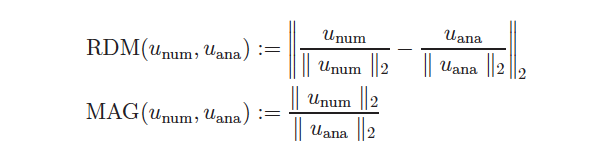 RDM(%)=RDM / 2*100
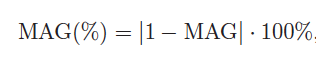 [Speaker Notes: PEBBLES: Parallel and Element Based grey Box Linear Equation Solver]
[Florian Grüne, Master thesis Mathematics, University of Münster, 2014]
Boxplots
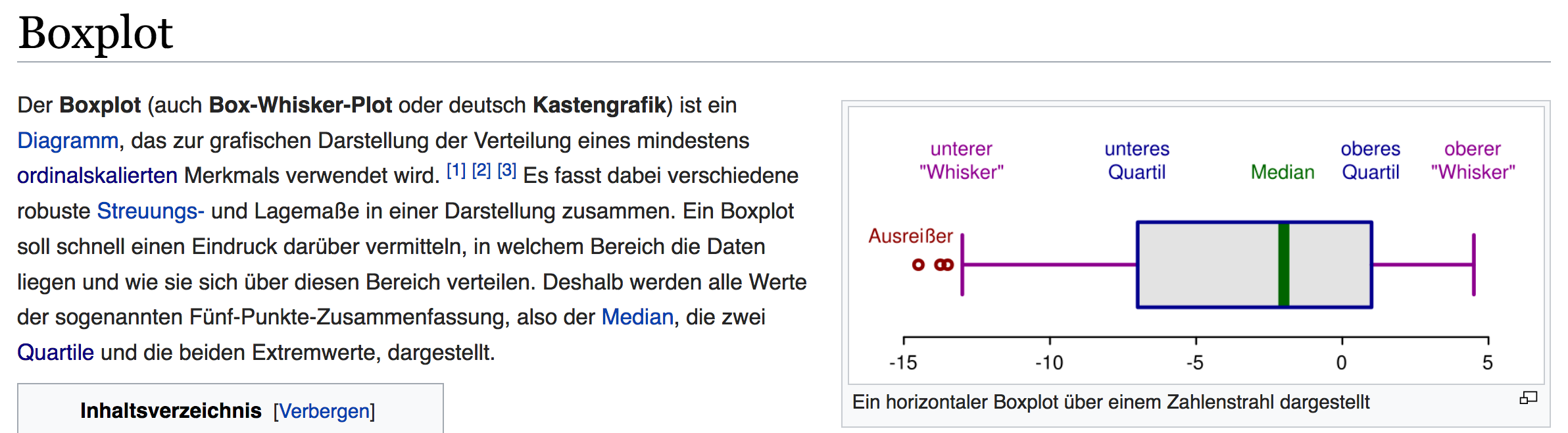 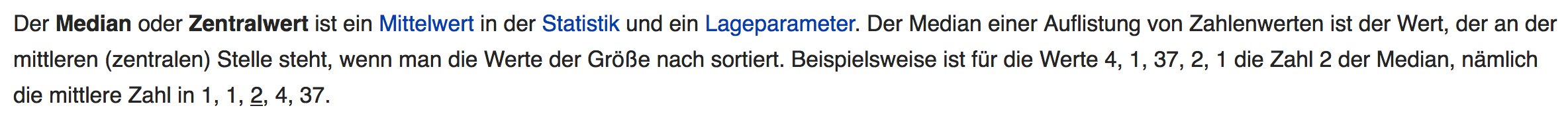 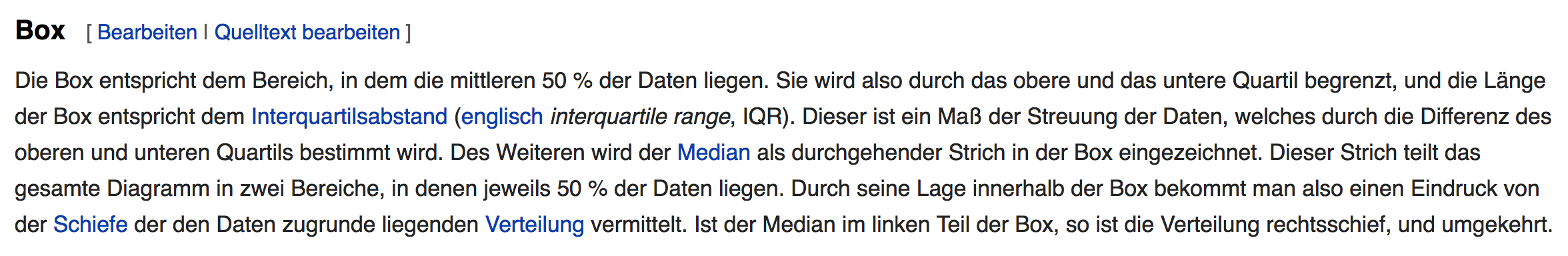 [Speaker Notes: PEBBLES: Parallel and Element Based grey Box Linear Equation Solver]
[Florian Grüne, Master thesis Mathematics, University of Münster, 2014]
Boxplots
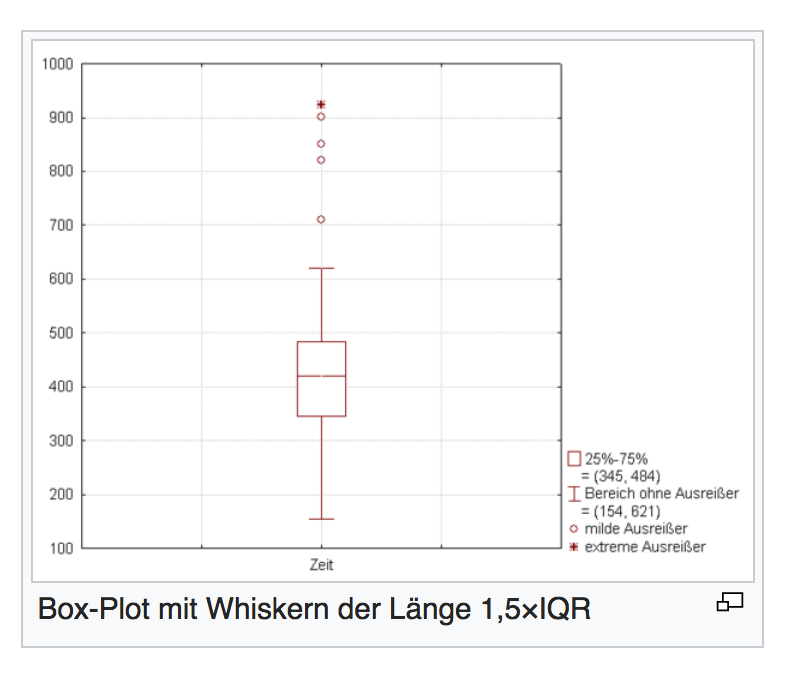 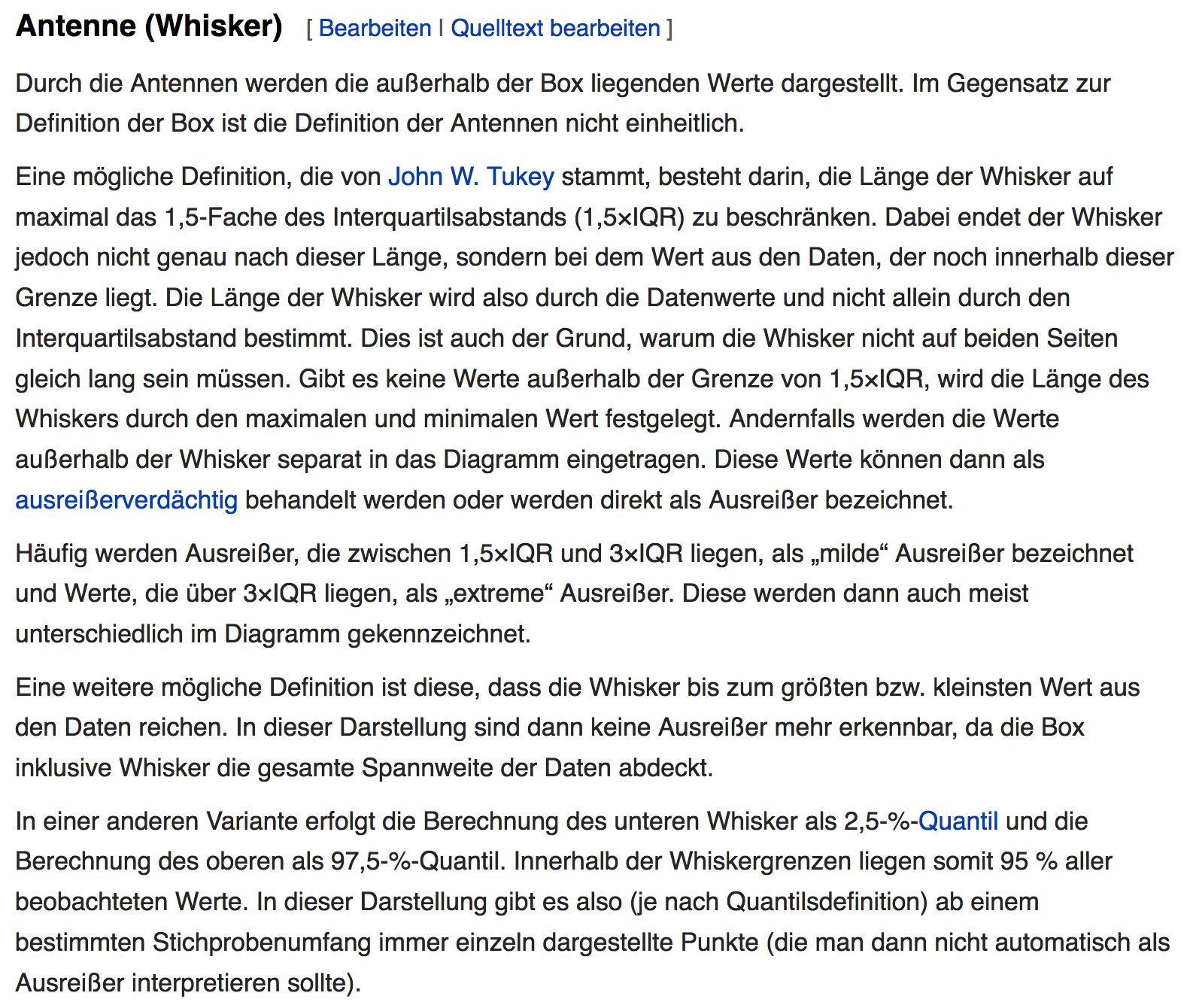 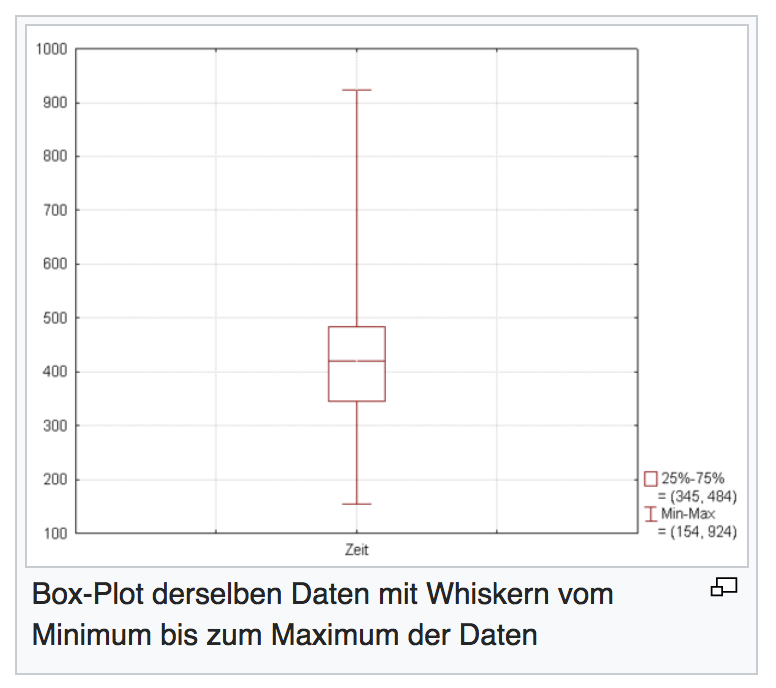 [Speaker Notes: PEBBLES: Parallel and Element Based grey Box Linear Equation Solver]
[Florian Grüne, Master thesis Mathematics, University of Münster, 2014]
Higher order basis functions for subtraction
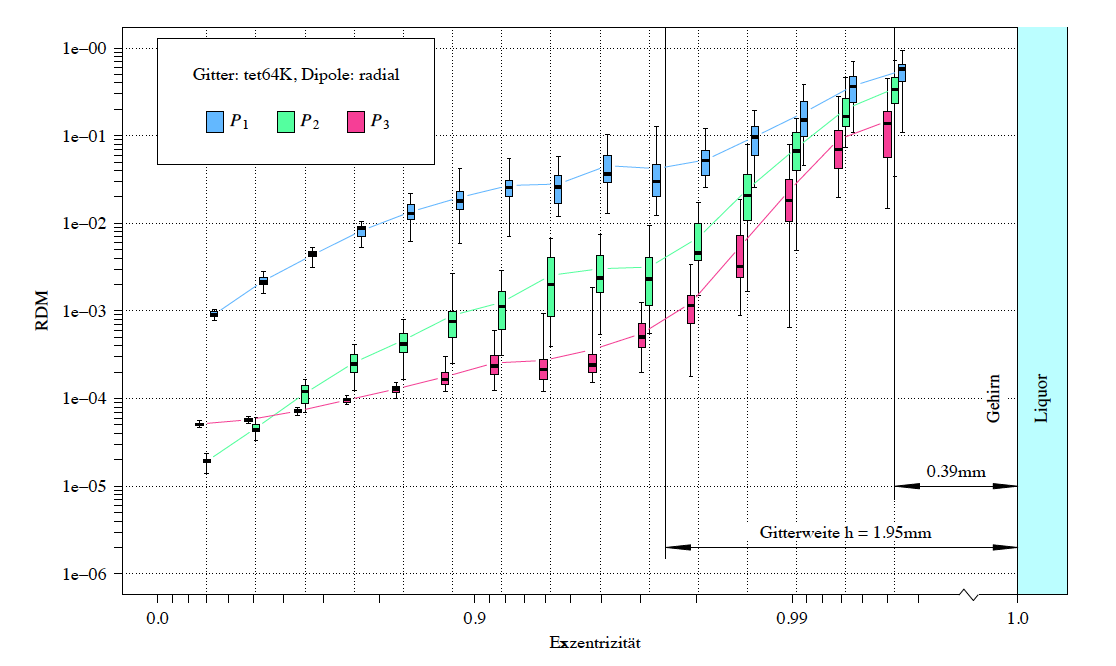 0.99 means 0.78 mm to CSF
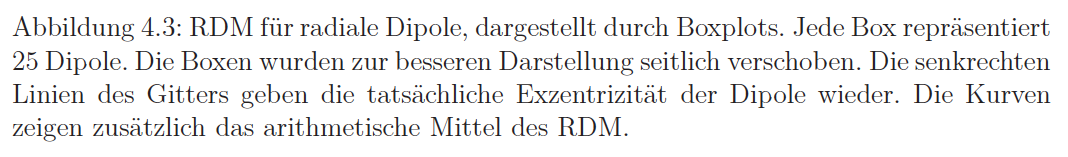 [Speaker Notes: PEBBLES: Parallel and Element Based grey Box Linear Equation Solver]
[Florian Grüne, Master thesis Mathematics, University of Münster, 2014]
Higher order basis functions for subtraction
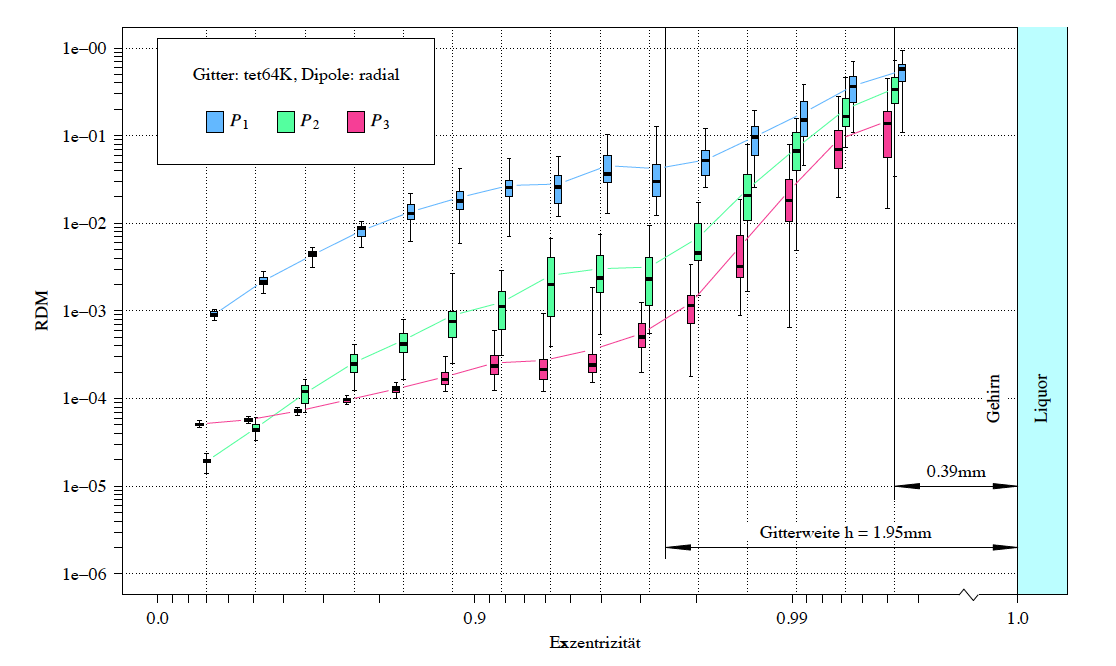 18.4%
6.8%
2.4%
0.9%
[Speaker Notes: PEBBLES: Parallel and Element Based grey Box Linear Equation Solver]
[Florian Grüne, Master thesis Mathematics, University of Münster, 2014]
Higher order basis functions for subtraction
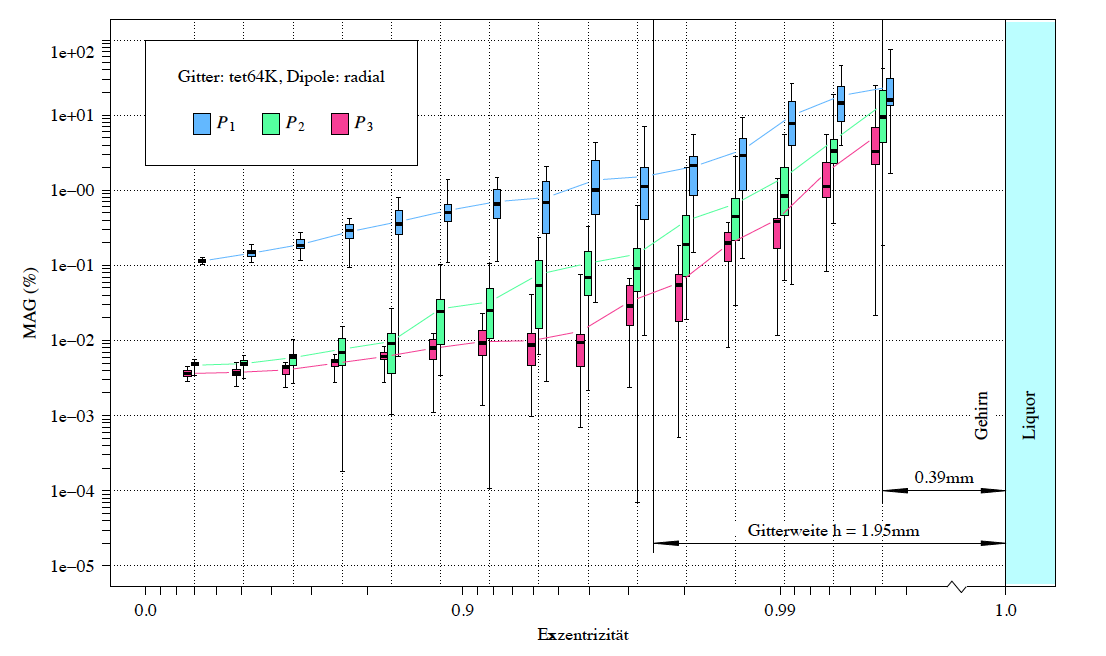 7.4%
2.7%
1%
0.37%
0.13%
0.05%
0.018%
[Speaker Notes: PEBBLES: Parallel and Element Based grey Box Linear Equation Solver]
[Florian Grüne, Master thesis Mathematics, University of Münster, 2014]
Higher order basis functions for subtraction
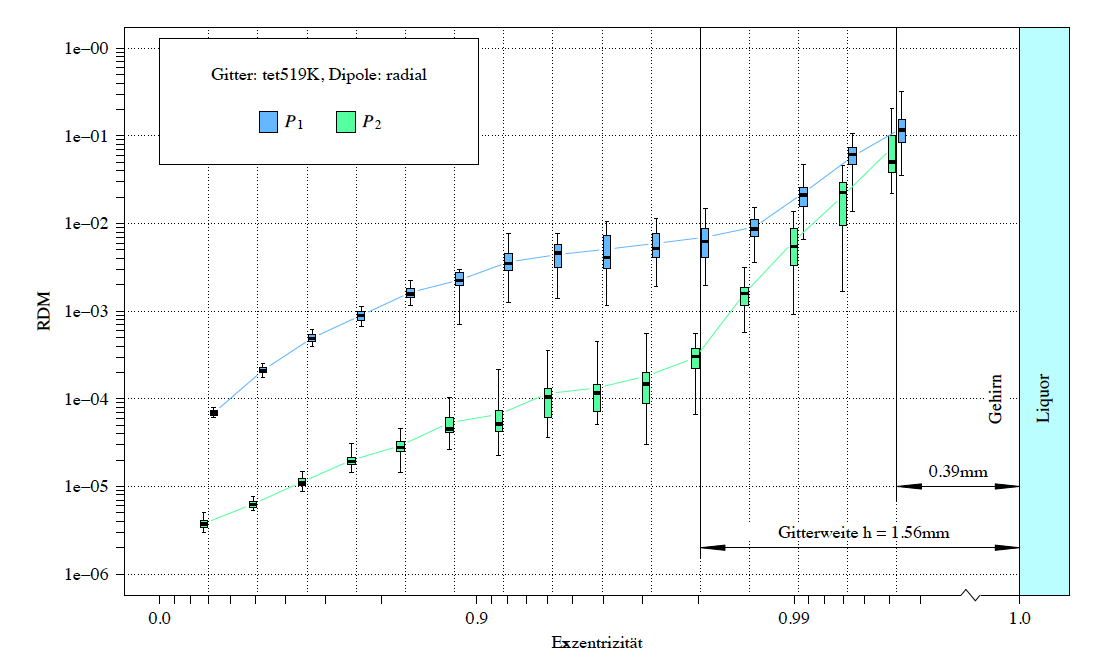 18.4%
6.8%
2.4%
0.9%
[Speaker Notes: PEBBLES: Parallel and Element Based grey Box Linear Equation Solver]
[Florian Grüne, Master thesis Mathematics, University of Münster, 2014]
Higher order basis functions for subtraction
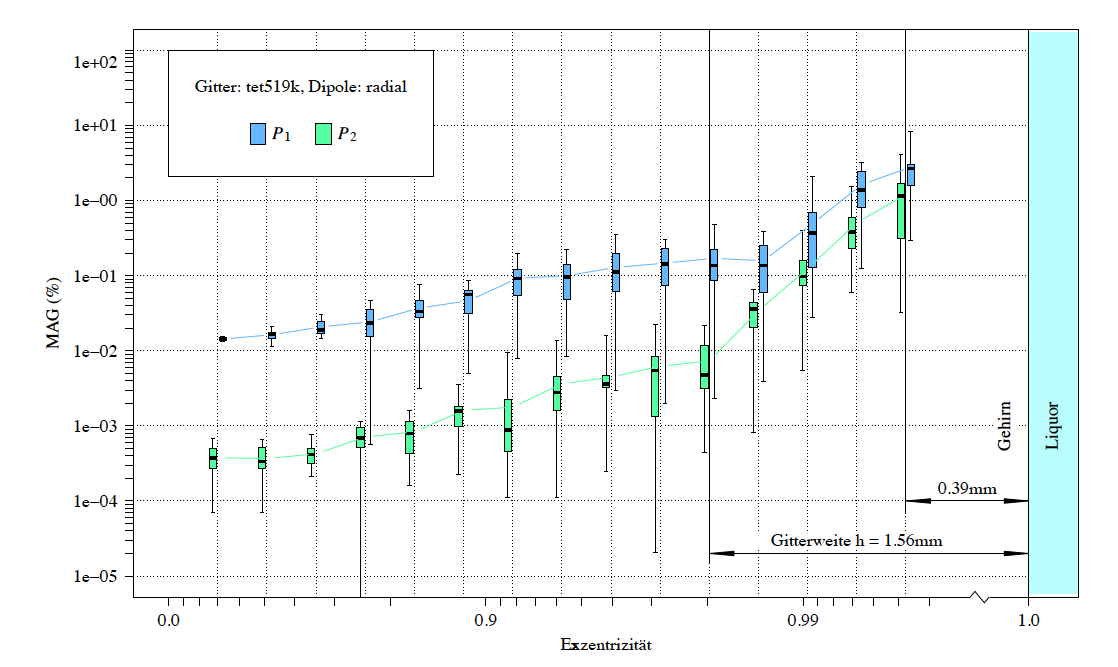 2.7%
1%
0.37%
0.13%
0.05%
0.018%
[Speaker Notes: PEBBLES: Parallel and Element Based grey Box Linear Equation Solver]
[Florian Grüne, Master thesis Mathematics, University of Münster, 2014]
Higher order basis functions for subtraction
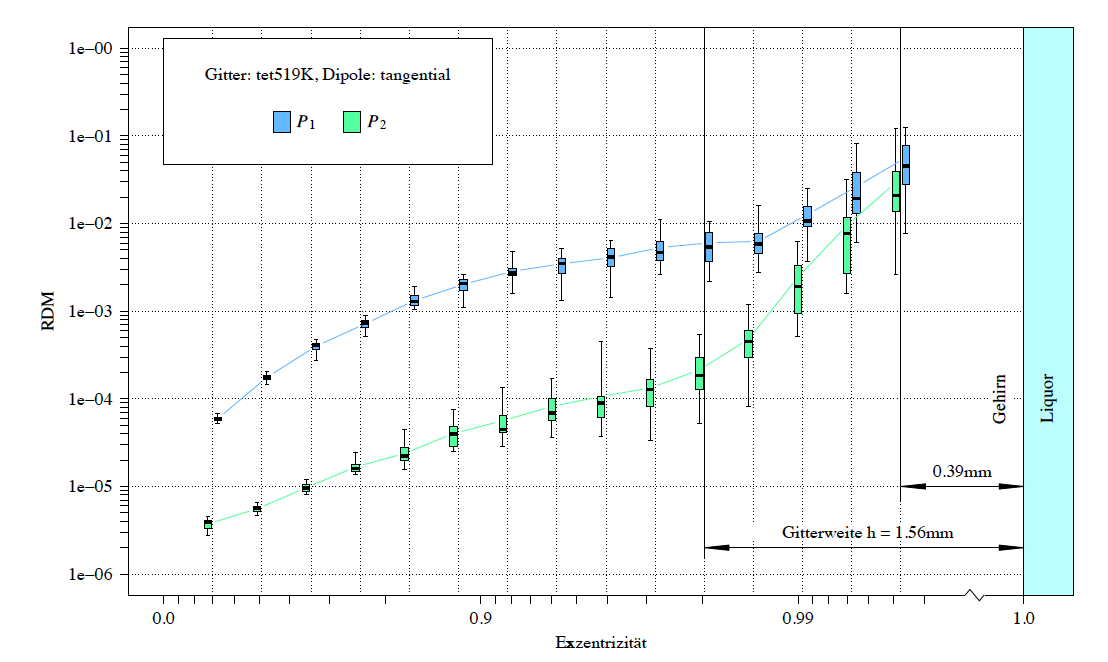 18.4%
6.8%
2.4%
0.9%
[Speaker Notes: PEBBLES: Parallel and Element Based grey Box Linear Equation Solver]
[Florian Grüne, Master thesis Mathematics, University of Münster, 2014]
Higher order basis functions for subtraction
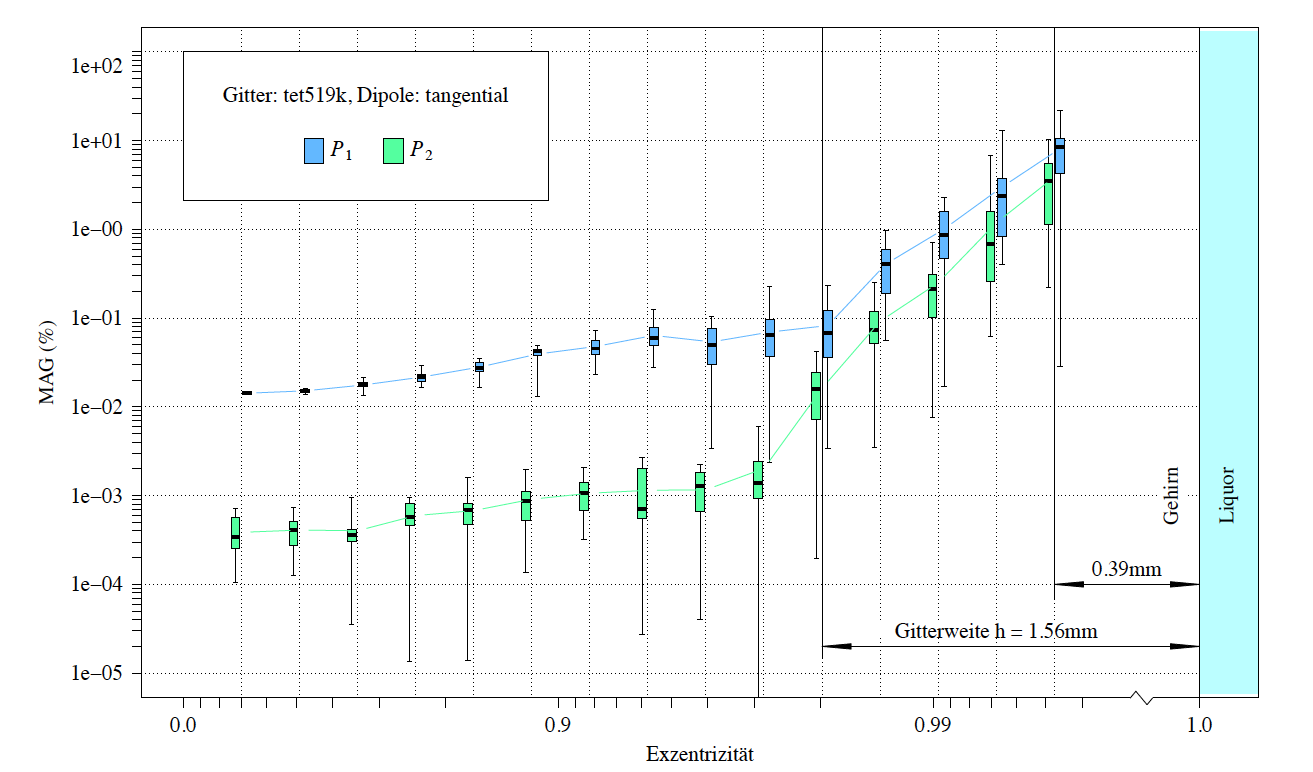 2.7%
1%
0.37%
[Speaker Notes: PEBBLES: Parallel and Element Based grey Box Linear Equation Solver]
[Florian Grüne, Master thesis Mathematics, University of Münster, 2014]
Higher order basis functions for subtraction
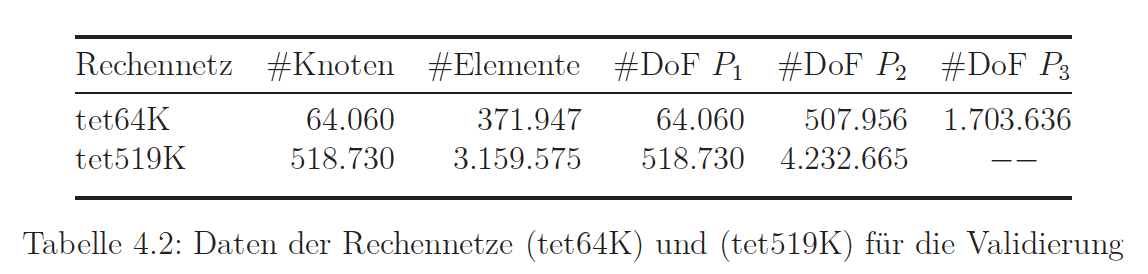 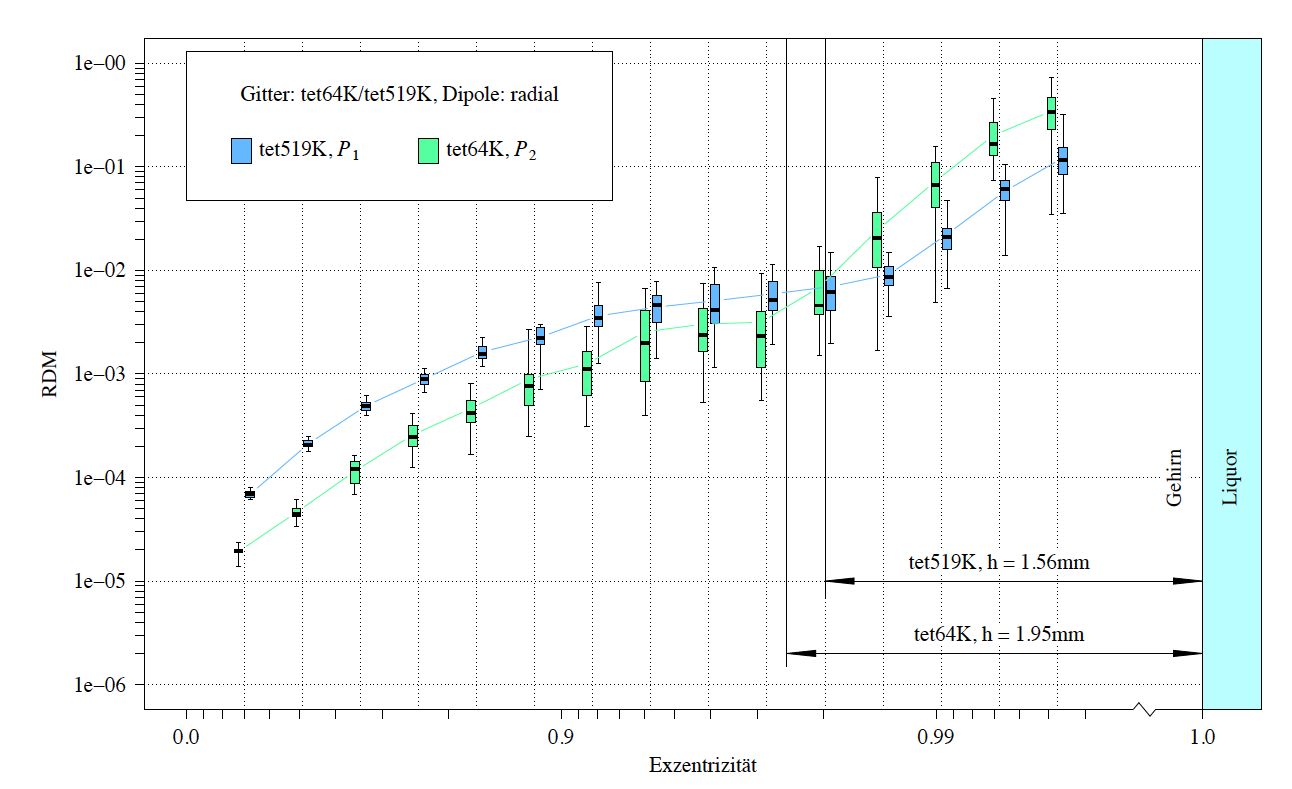 18.4%
6.8%
2.4%
[Speaker Notes: PEBBLES: Parallel and Element Based grey Box Linear Equation Solver]
[Florian Grüne, Master thesis Mathematics, University of Münster, 2014]
Computational amount of work for subtraction source model
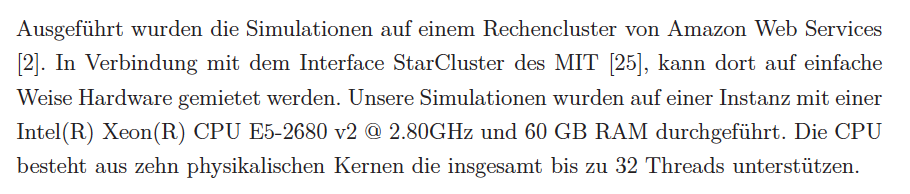 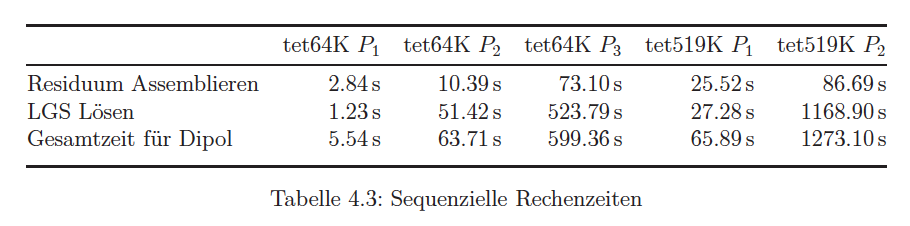 [Speaker Notes: PEBBLES: Parallel and Element Based grey Box Linear Equation Solver]
[Florian Grüne, Master thesis Mathematics, University of Münster, 2014]
Computational amount of work for subtraction source model in DUNEuro
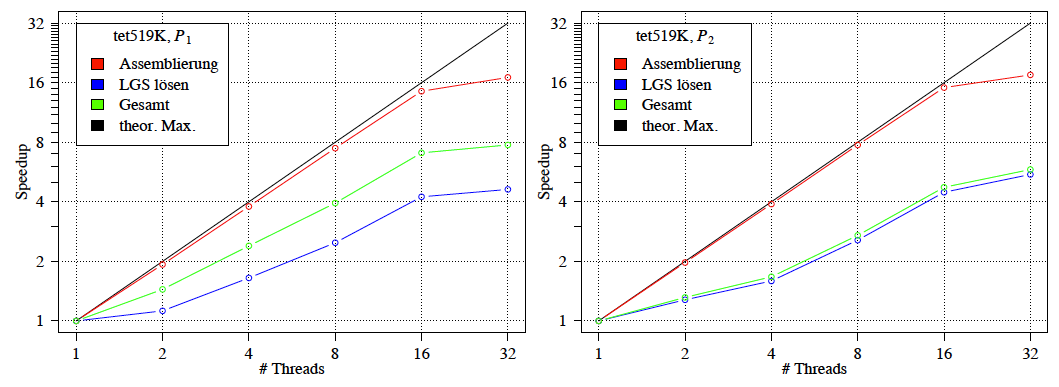 SSORk-CG was used for non-overlapping domain decomposition as a solver.
AMG-CG solver might further decrease computational speed
[Speaker Notes: PEBBLES: Parallel and Element Based grey Box Linear Equation Solver]
PI, Venant and Whitney source models
[Speaker Notes: PEBBLES: Parallel and Element Based grey Box Linear Equation Solver]
[Bauer, Pursiainen, Vorwerk, Köstler & Wolters, IEEE TBME, 2015]
Introduction
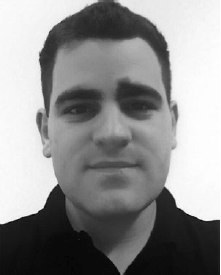 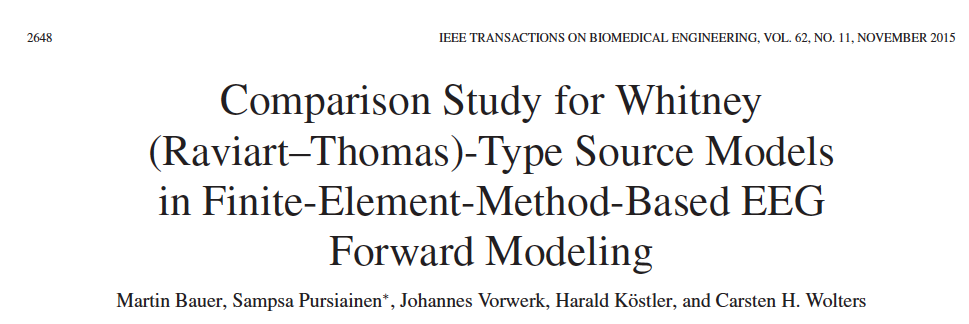 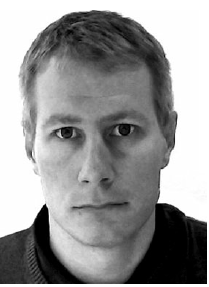 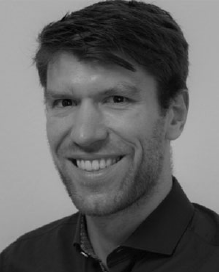 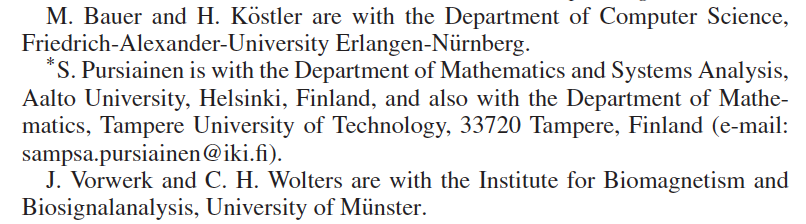 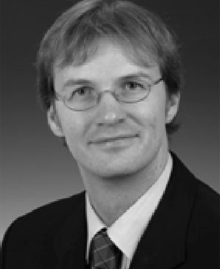 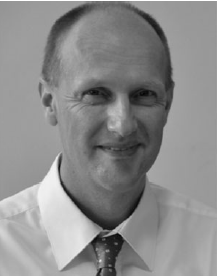 [Bauer, Pursiainen, Vorwerk, Köstler & Wolters, IEEE TBME, 2015]
Reminder: Link for literature to own work: https://campus.uni-muenster.de/biomag/das-institut/mitarbeiter/carsten-wolters/
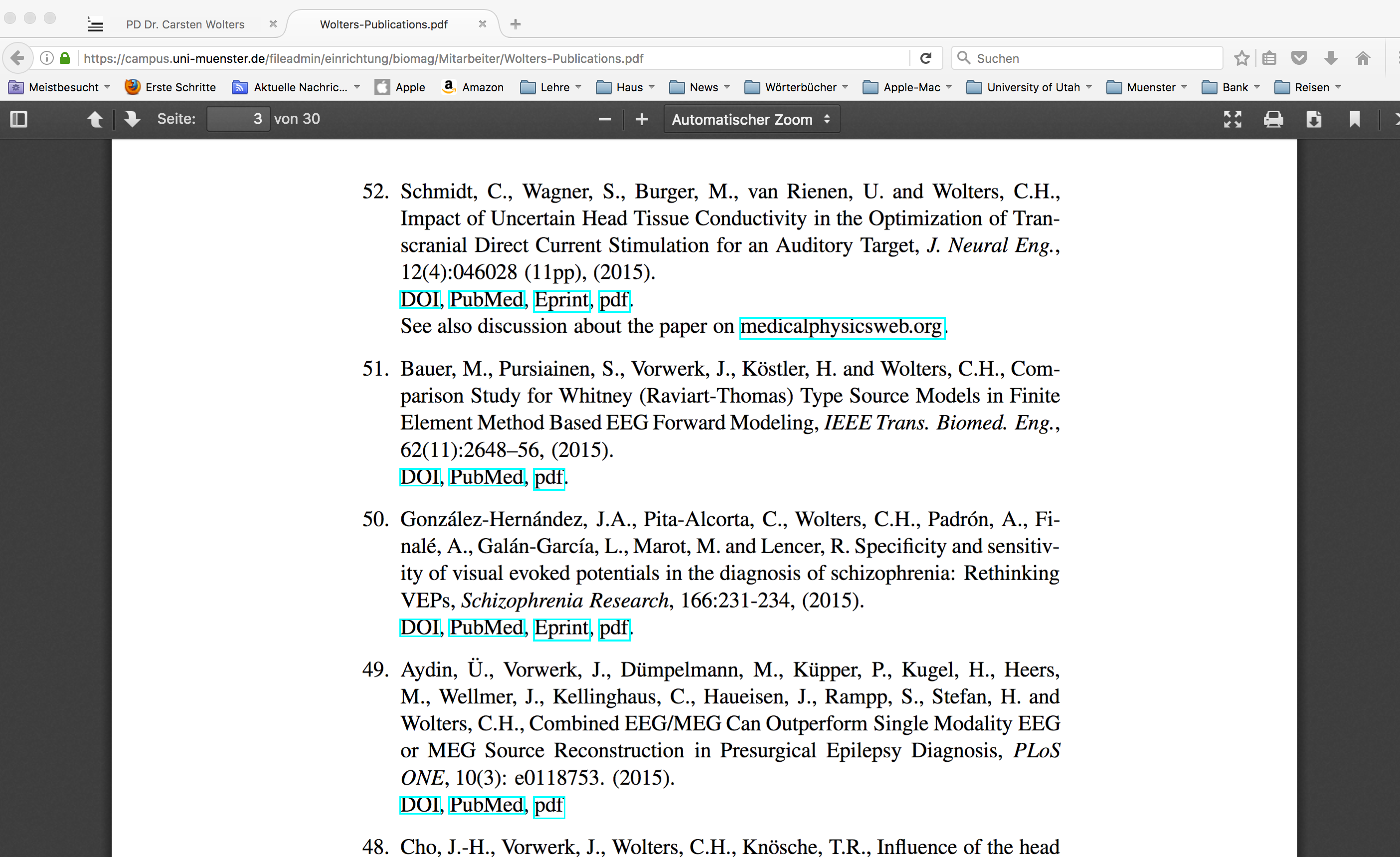 [Speaker Notes: PEBBLES: Parallel and Element Based grey Box Linear Equation Solver]
[Pursiainen, Vorwerk & Wolters, Phys Med Biol, 2016]
Introduction
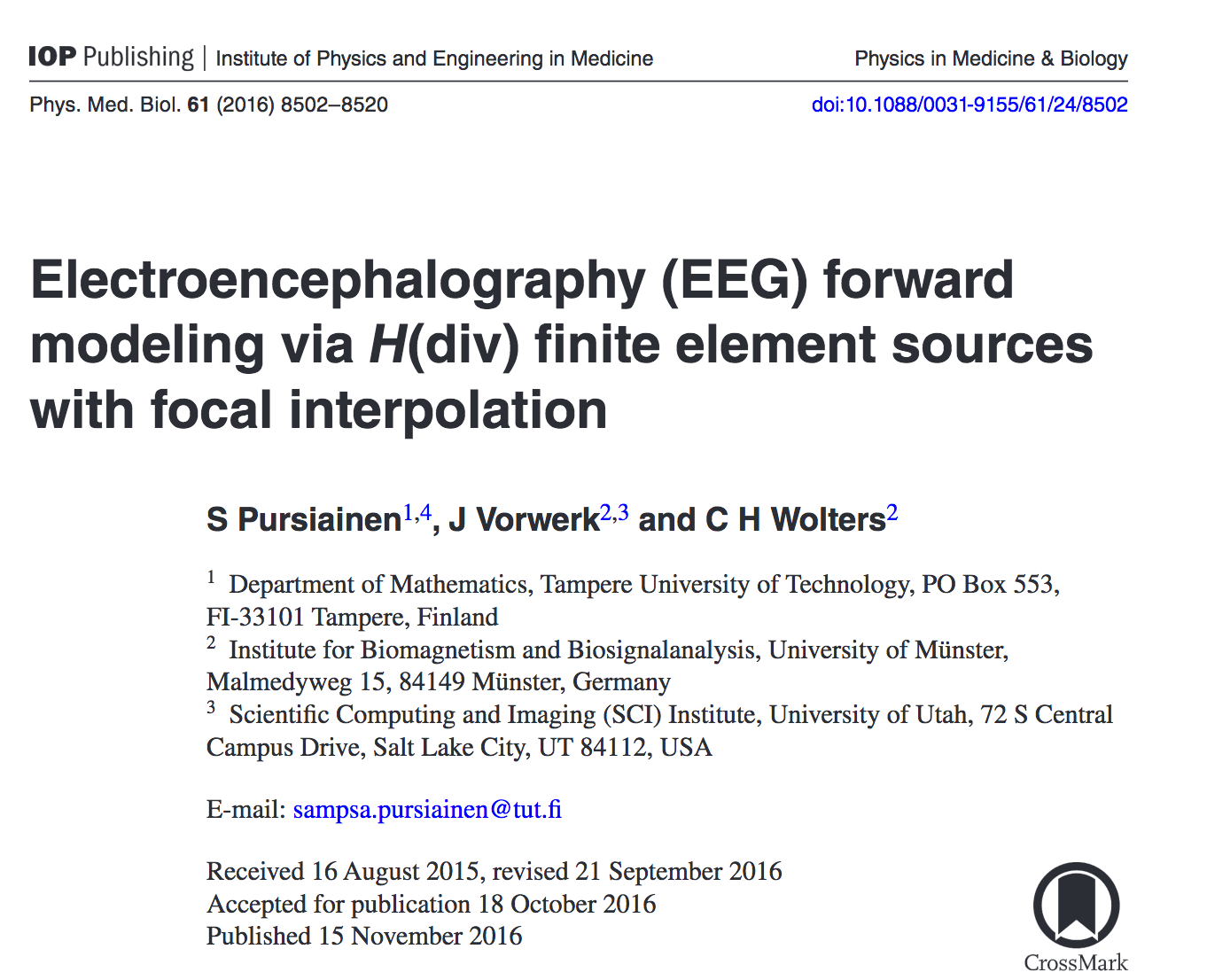 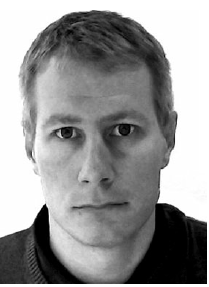 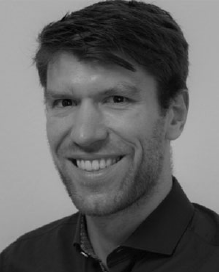 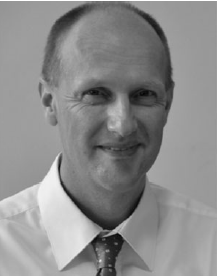 [Pursiainen, Vorwerk & Wolters, Phys Med Biol, 2016]
Reminder: Link for literature to own work: https://campus.uni-muenster.de/biomag/das-institut/mitarbeiter/carsten-wolters/
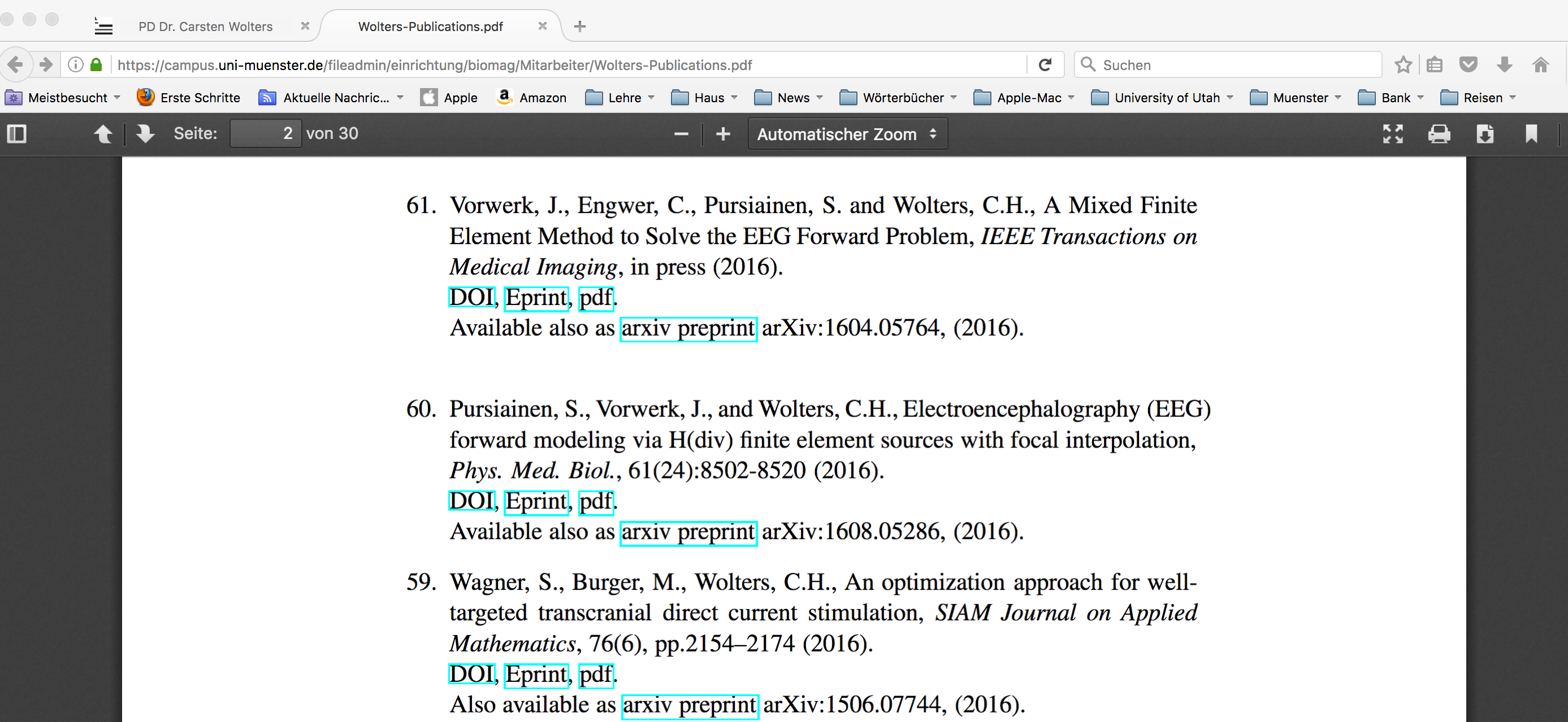 [Speaker Notes: PEBBLES: Parallel and Element Based grey Box Linear Equation Solver]
[Bauer, Pursiainen, Vorwerk, Köstler & Wolters, IEEE TBME, 2015]
Source model extent and number of right-hand side 
non-zeros/computational amount of work
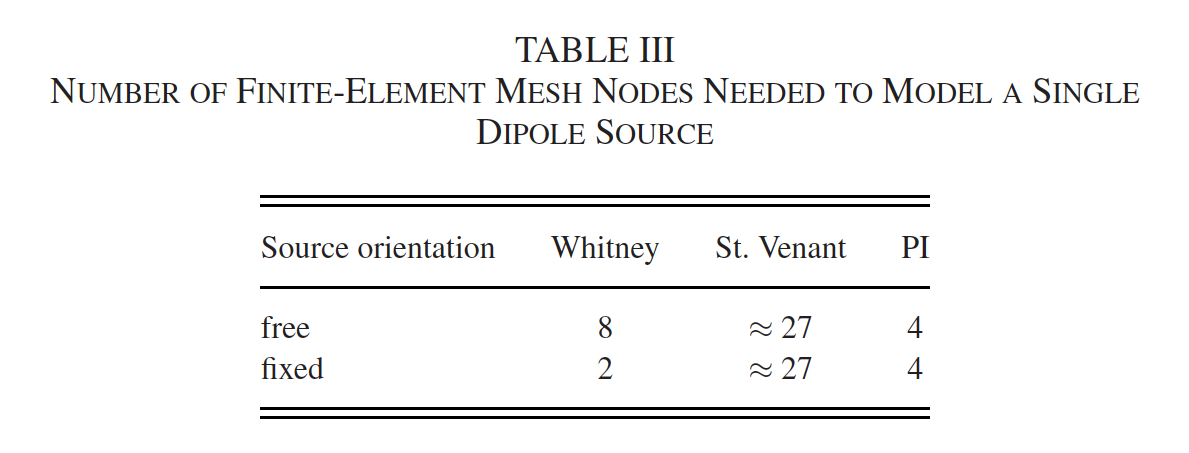 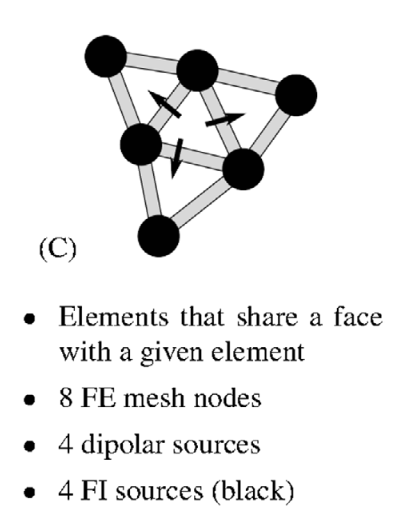 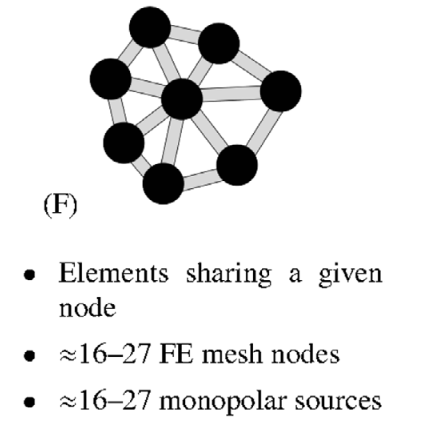 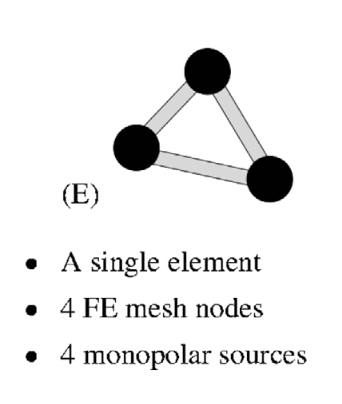 For free source orientation :
[Bauer, Pursiainen, Vorwerk, Köstler & Wolters, IEEE TBME, 2015]
4 layer sphere model
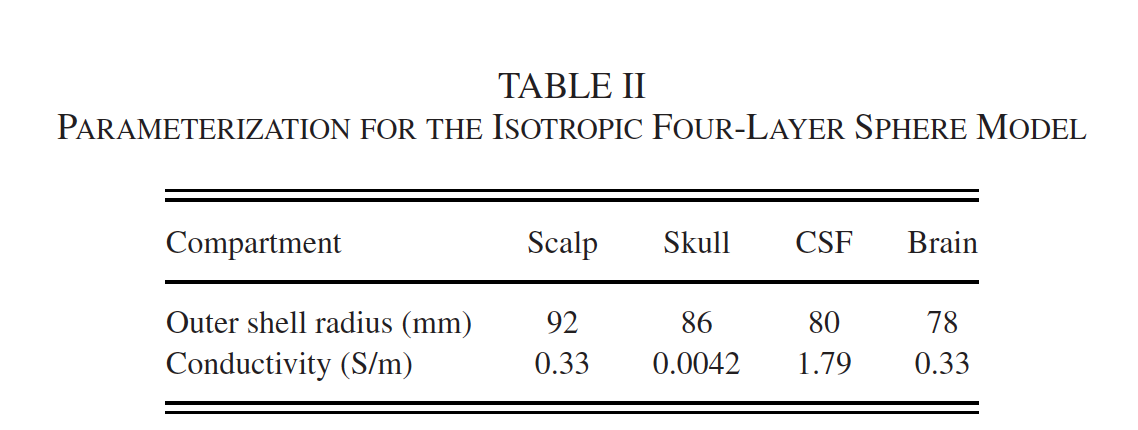 FEM mesh generation: Constrained Delaunay Tetrahedralization with maximal tetrahedra volume of 1.12 mm3 using TetGen, resulting in a tetrahedral mesh with 801K nodes
200 electrodes, regularly distributed over the outer surface
200 sources for each of the following eccentricities: 0.2, 0.4, 0.6, 0.8, 0.99
[Bauer, Pursiainen, Vorwerk, Köstler & Wolters, IEEE TBME, 2015]
Difference measures between analytical and numerical/simulated EEG forward solution
Relative Difference Measure (topography difference)
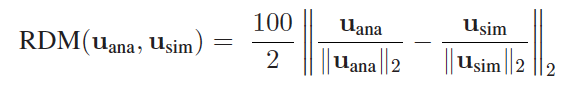 MAGnitude error
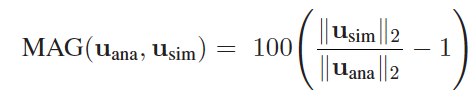 [Speaker Notes: PEBBLES: Parallel and Element Based grey Box Linear Equation Solver]
[Bauer, Pursiainen, Vorwerk, Köstler & Wolters, IEEE TBME, 2015]
Synthetic dipole location and position for Whitney model
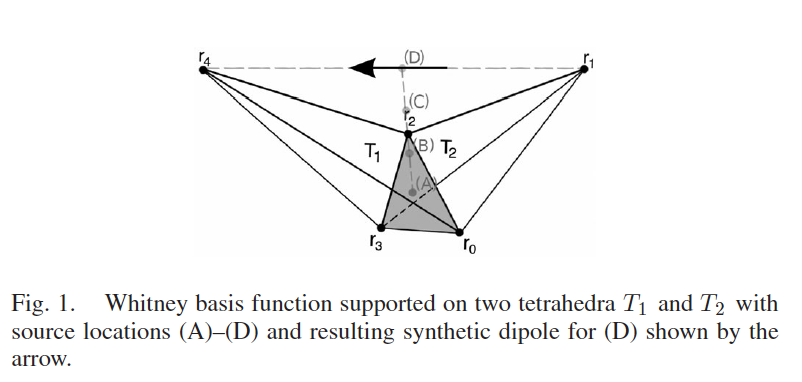 [Bauer, Pursiainen, Vorwerk, Köstler & Wolters, IEEE TBME, 2015]
Whitney source model: Best synthetic source position
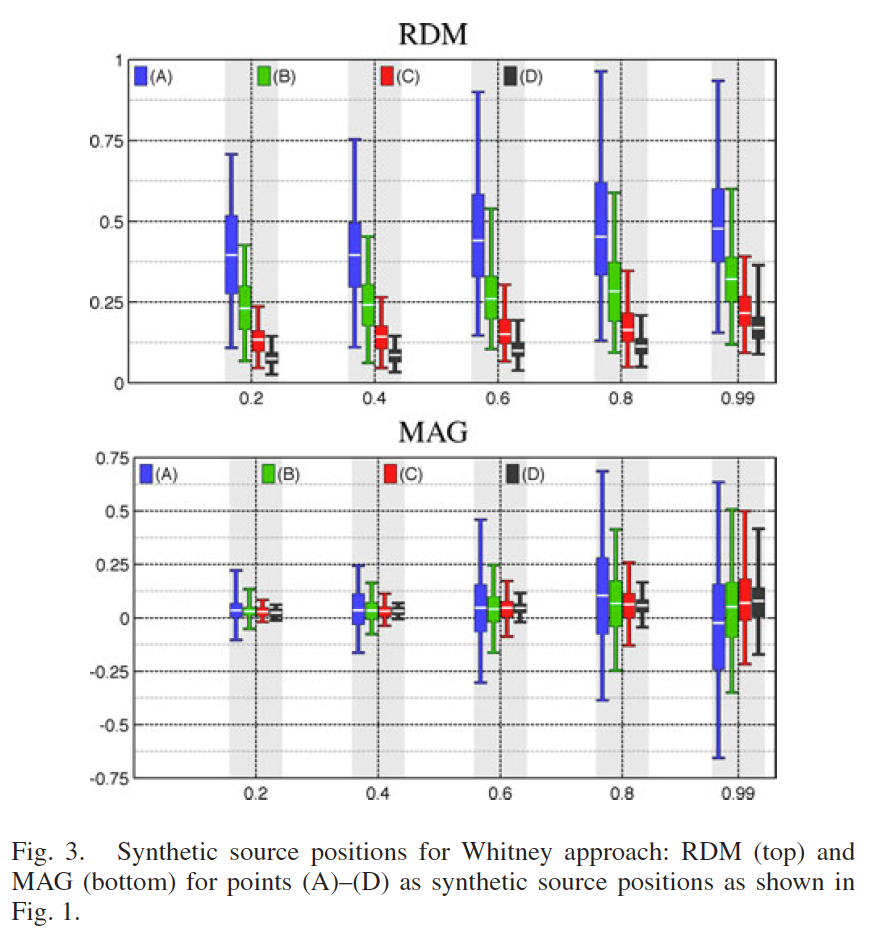 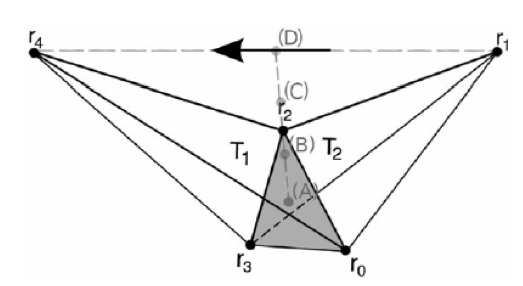 => (D) is best!
in % error
[Bauer, Pursiainen, Vorwerk, Köstler & Wolters, IEEE TBME, 2015]
Whitney source model with arbitrary or fixed orientation
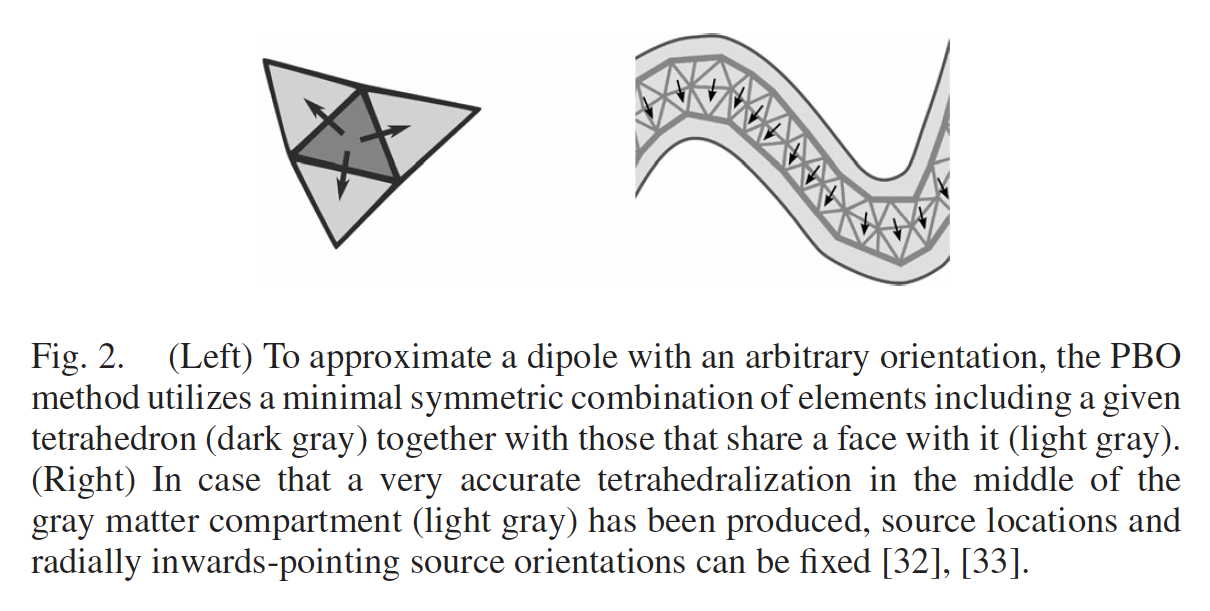 [Bauer, Pursiainen, Vorwerk, Köstler & Wolters, IEEE TBME, 2015]
Comparison of source models: 
Part I: Synthetic source positions and orientations
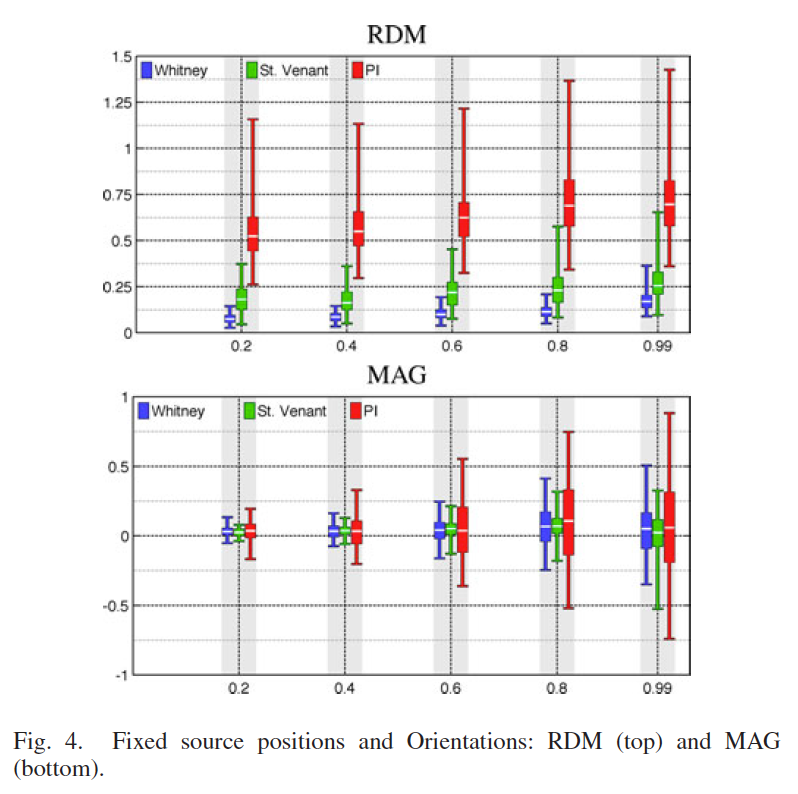 in % error
[Bauer, Pursiainen, Vorwerk, Köstler & Wolters, IEEE TBME, 2015]
Comparison of source models: 
Part II: Random source positions and orientations
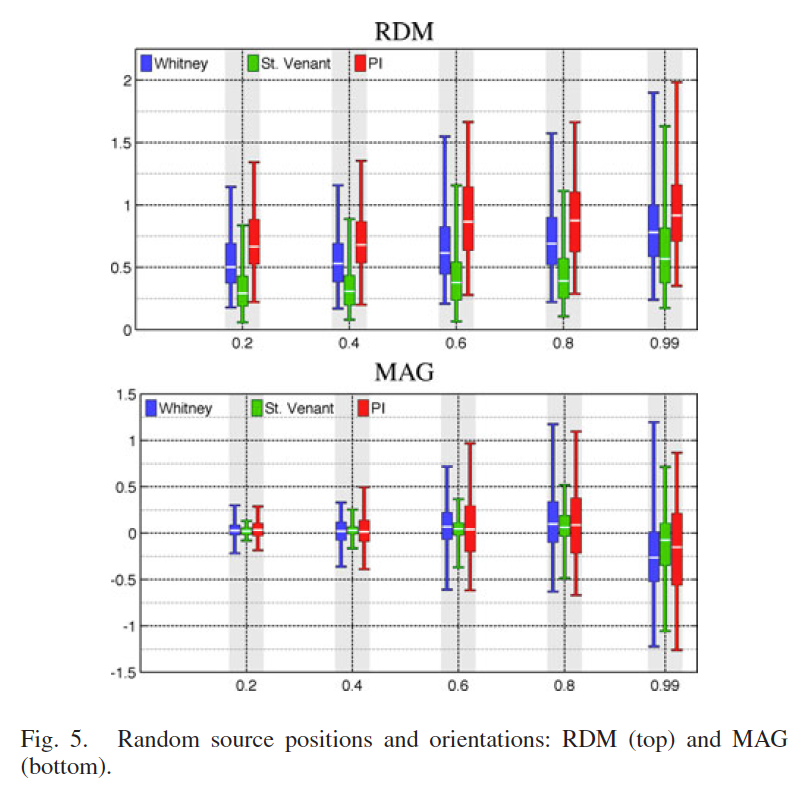 Discussion: Subtraction source model
Pro:
Theoretically well understood 
Localized subtraction is also very fast (Höltershinken et al., 2023)
Contra:
Highest sensitivity/inaccuracy for high eccentricities:  For model with 519K nodes and P2 basis functions still up to 8% maximal RDM and 1.5% MAG  at 0.99 eccentricity (0.78 mm to CSF): Such errors might cause trouble in applications  
Full subtraction is computationally very expensive (will need newest generation of computers, parallelization)
Less realistic source model (mathematical point-dipole)
[Speaker Notes: PEBBLES: Parallel and Element Based grey Box Linear Equation Solver]
Discussion: PI source model
Pro:
Very local, fits in one element 
Computationally very fast
With less than 2% RDM and 1.5% MAG  at 0.99 eccentricity (0.78 mm to CSF) good enough for application
Even more realistic than the mathematical point-dipole 
Contra:
Slightly less accurate than Whitney or Venant
No resolution within an element when using P1 basis functions
[Speaker Notes: PEBBLES: Parallel and Element Based grey Box Linear Equation Solver]
Discussion: Venant source model
Pro:
With less than 1.7% RDM and 1% MAG at 0.99 eccentricity (0.78 mm to CSF) very accurate source modeling approach
Computationally very fast
Even more realistic than the mathematical point-dipole
Contra:
Less local, needs about 27 nodes that have to fit into the cortex, which might get difficult in infant models
[Speaker Notes: PEBBLES: Parallel and Element Based grey Box Linear Equation Solver]
Discussion: Whitney source model
Pro:
Theoretically well understood 
Computationally very fast
Even more realistic than the mathematical point-dipole
Contra:
In (Bauer et al., 2015) still slightly less accurate than Venant, but this was solved by face and edge-based bases functions in (Pursiainen et al., 2016), however, on the cost of a larger extent
[Speaker Notes: PEBBLES: Parallel and Element Based grey Box Linear Equation Solver]
Structure of the lecture
Convergence analysis for FEM subtraction approach (sections 6.5.1-6.5.3 of lecture scriptum)
Other source models (section 6.5.4 of lecture scriptum)
Overview: Multi-layer sphere model (section 6.2 of lecture scriptum)
Forward modeling results
The local subtraction approach
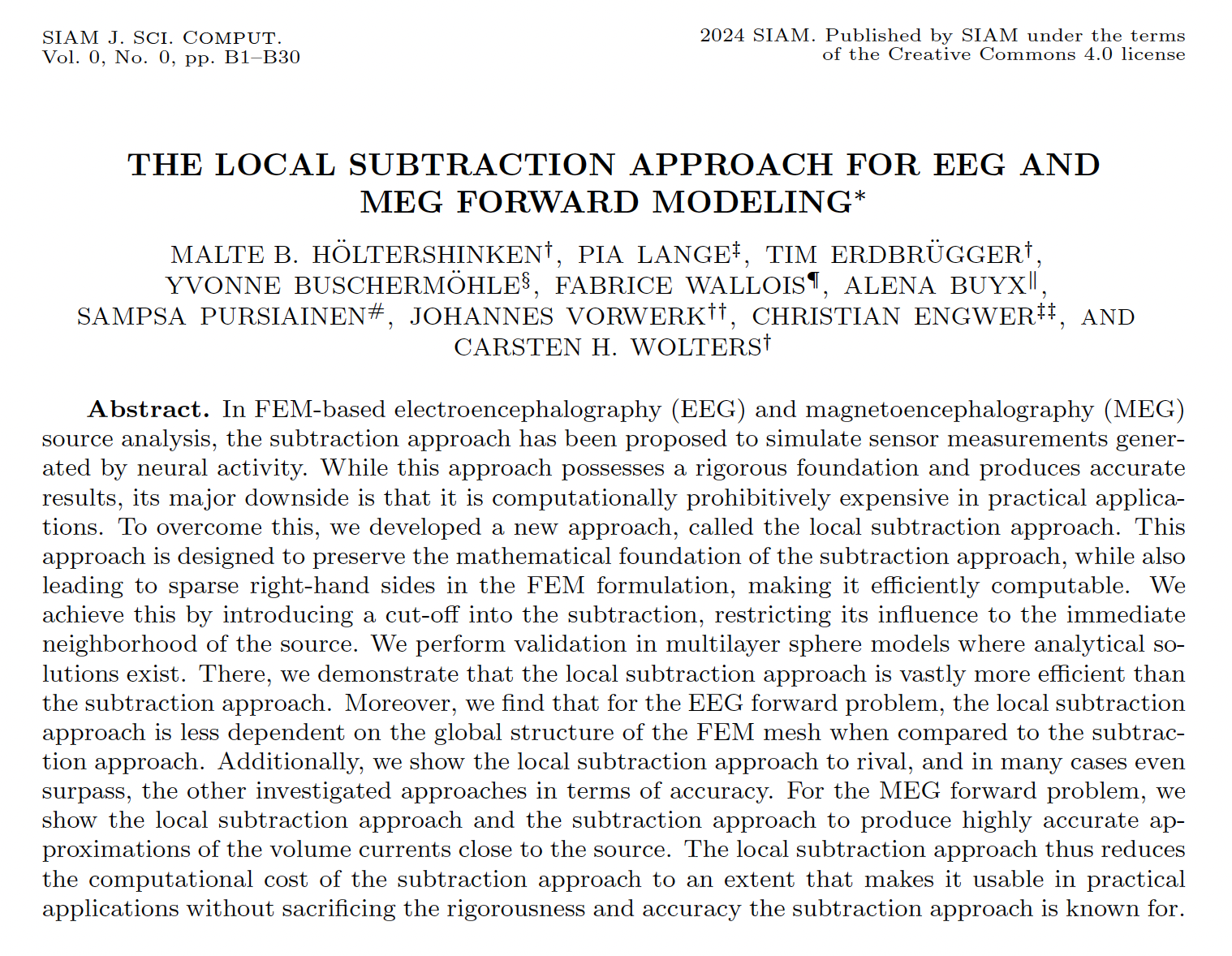 [Speaker Notes: PEBBLES: Parallel and Element Based grey Box Linear Equation Solver]
[Höltershinken, Lange,…, Engwer & Wolters, SIAM SISC, 2024]
The local subtraction approach
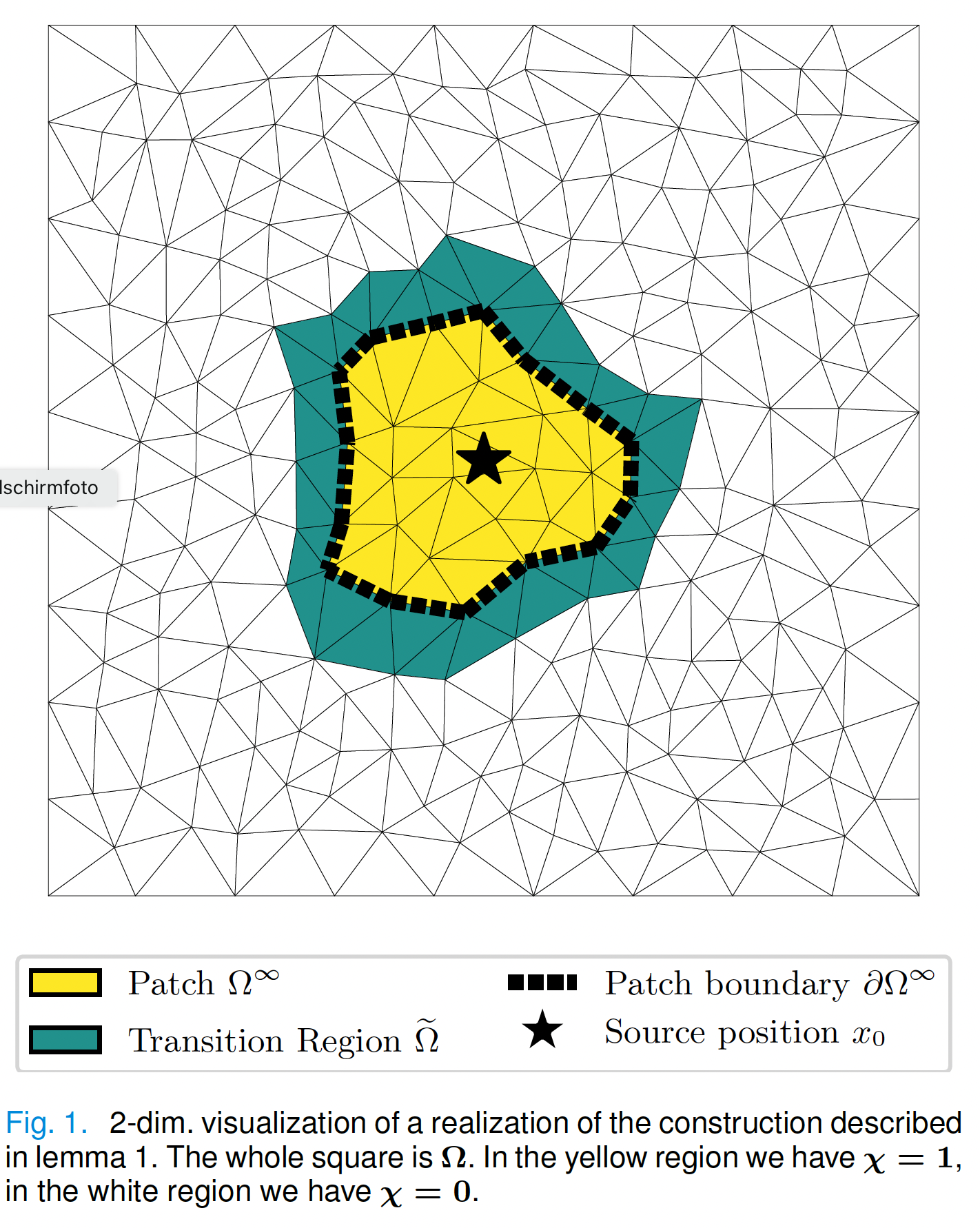 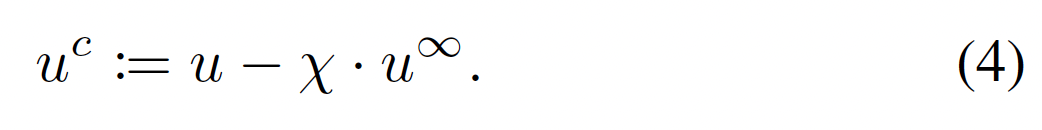 [Höltershinken, Lange,…, Engwer & Wolters, SIAM SISC, 2024]
The local subtraction approach
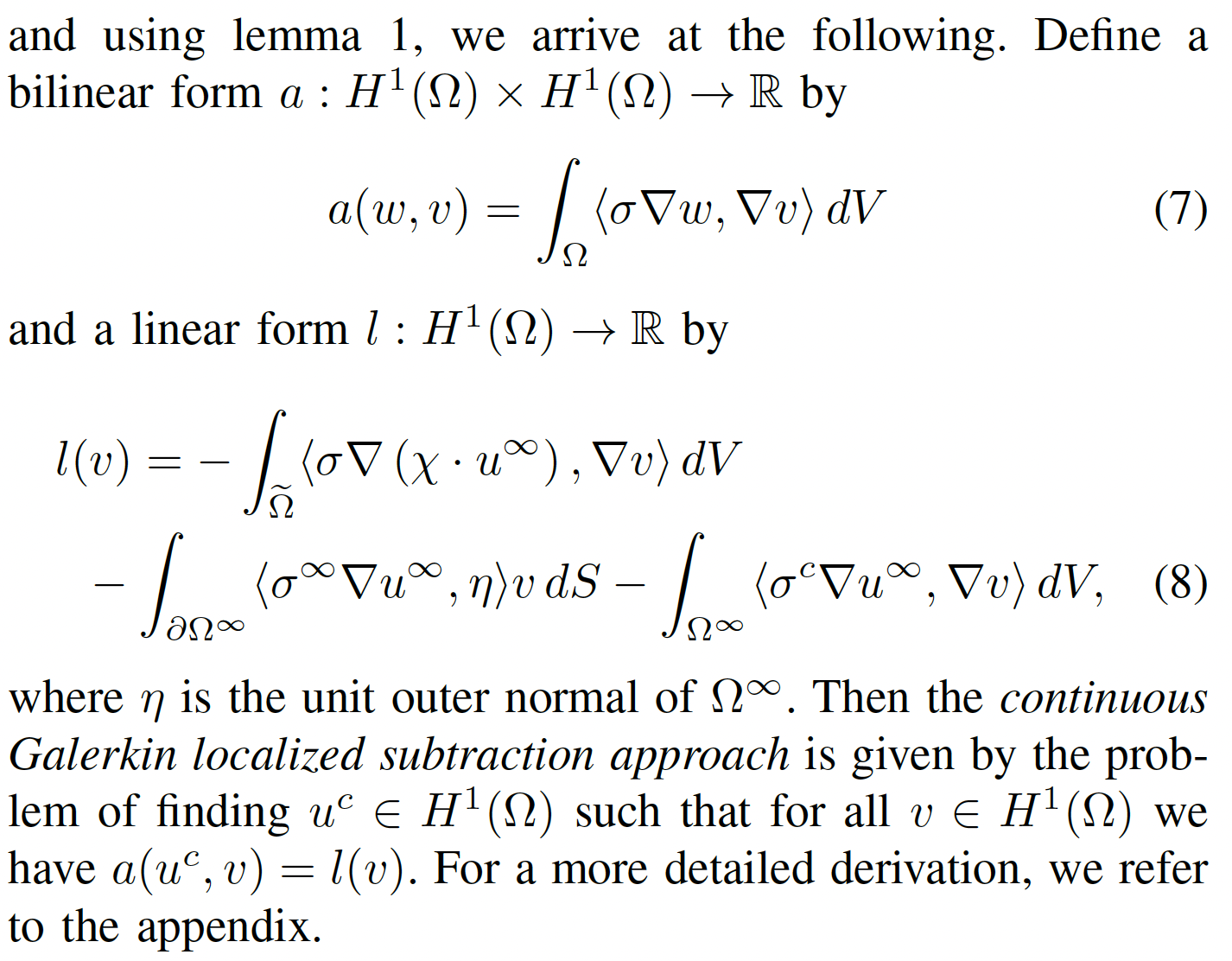 [Höltershinken, Lange,…, Engwer & Wolters, SIAM SISC, 2024]
[Beltrachini, J Neur Eng, 2019]
The local subtraction approach
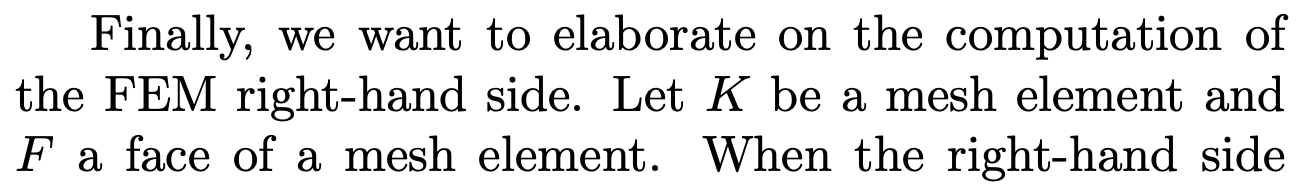 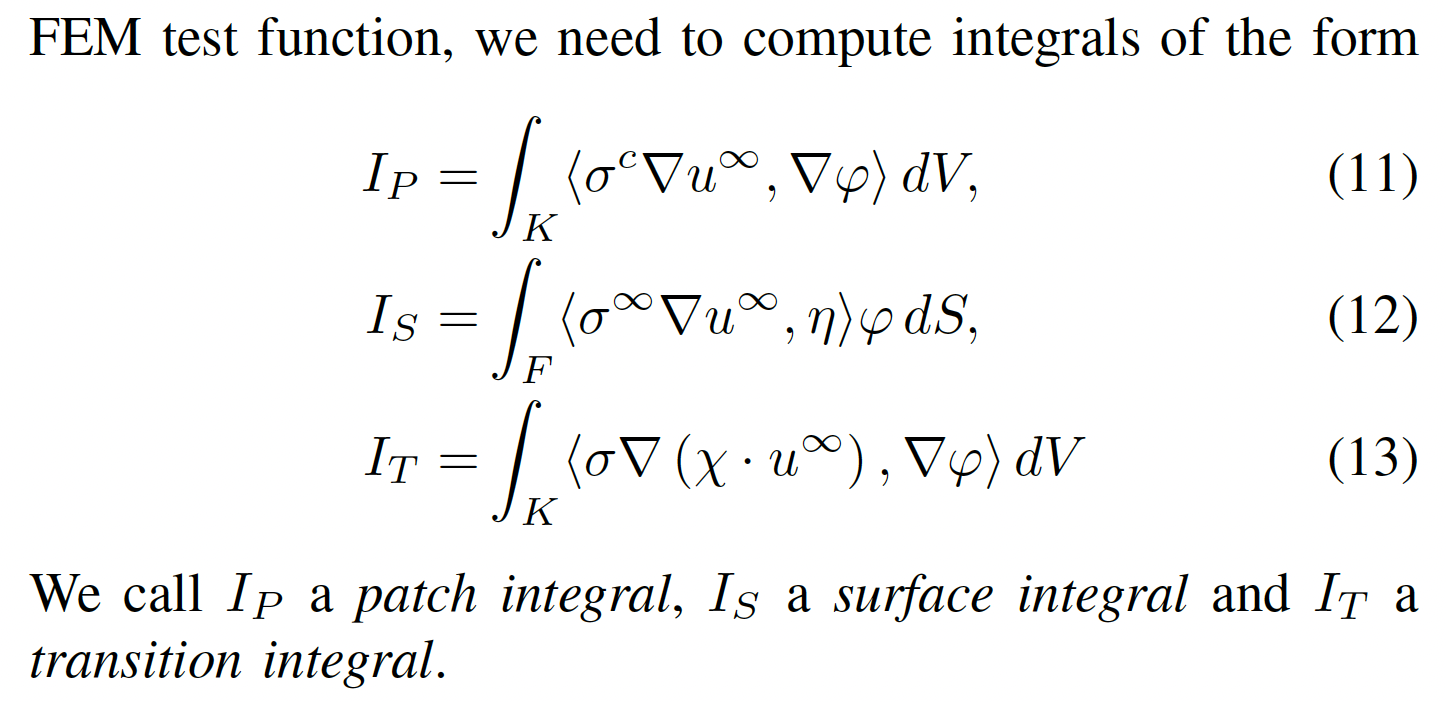 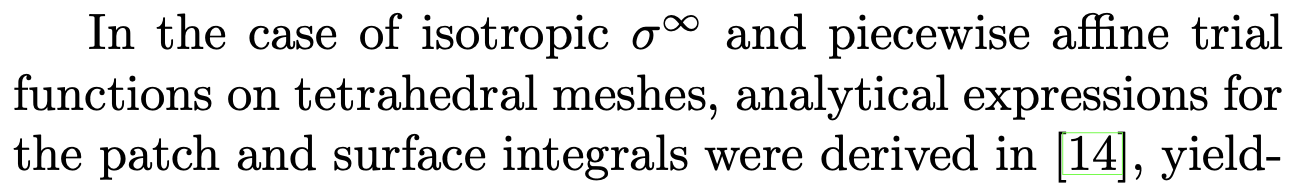 [Höltershinken, Lange,…, Engwer & Wolters, SIAM SISC, 2024]
The local subtraction approach
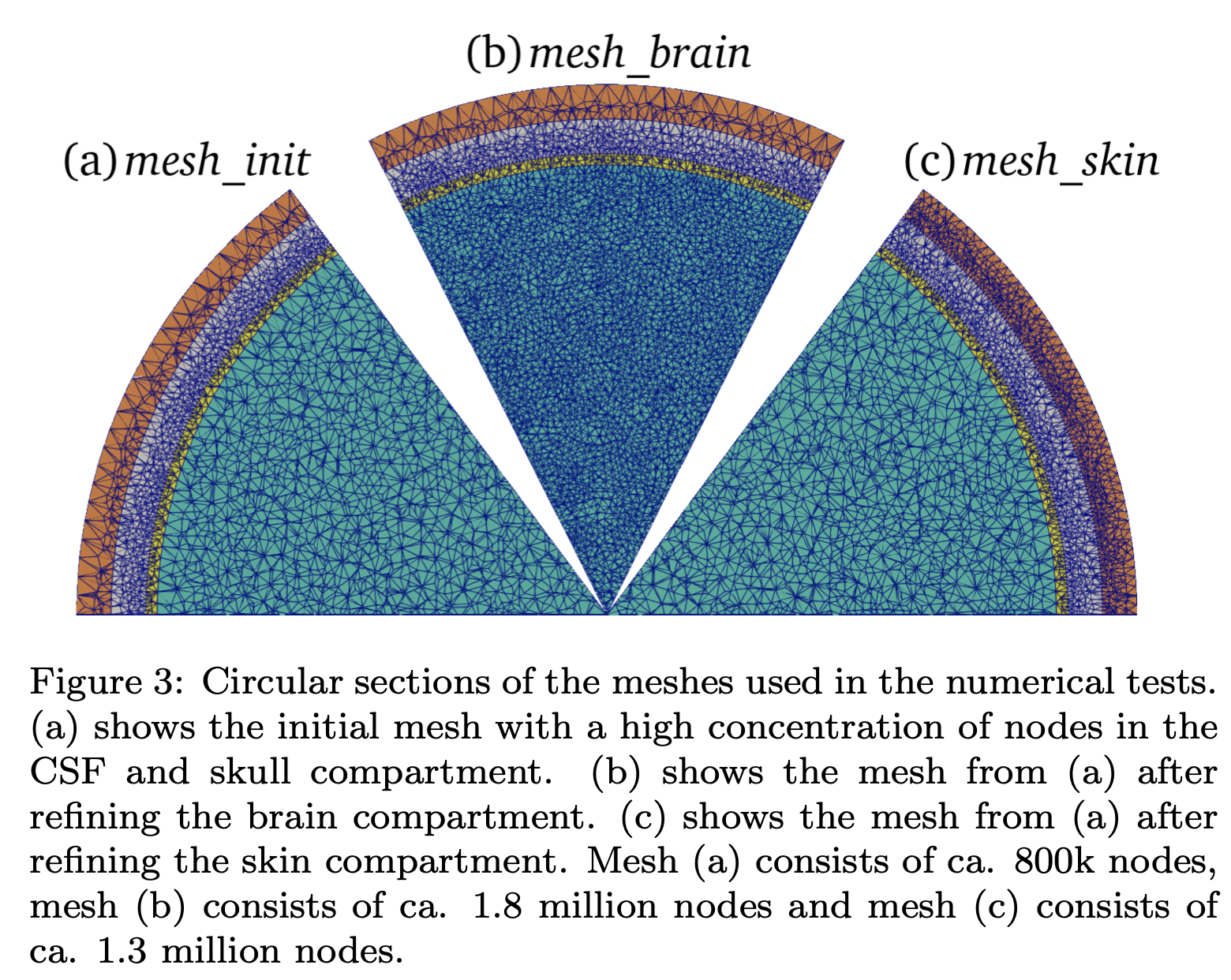 [Höltershinken, Lange,…, Engwer & Wolters, SIAM SISC, 2024]
The local subtraction approach
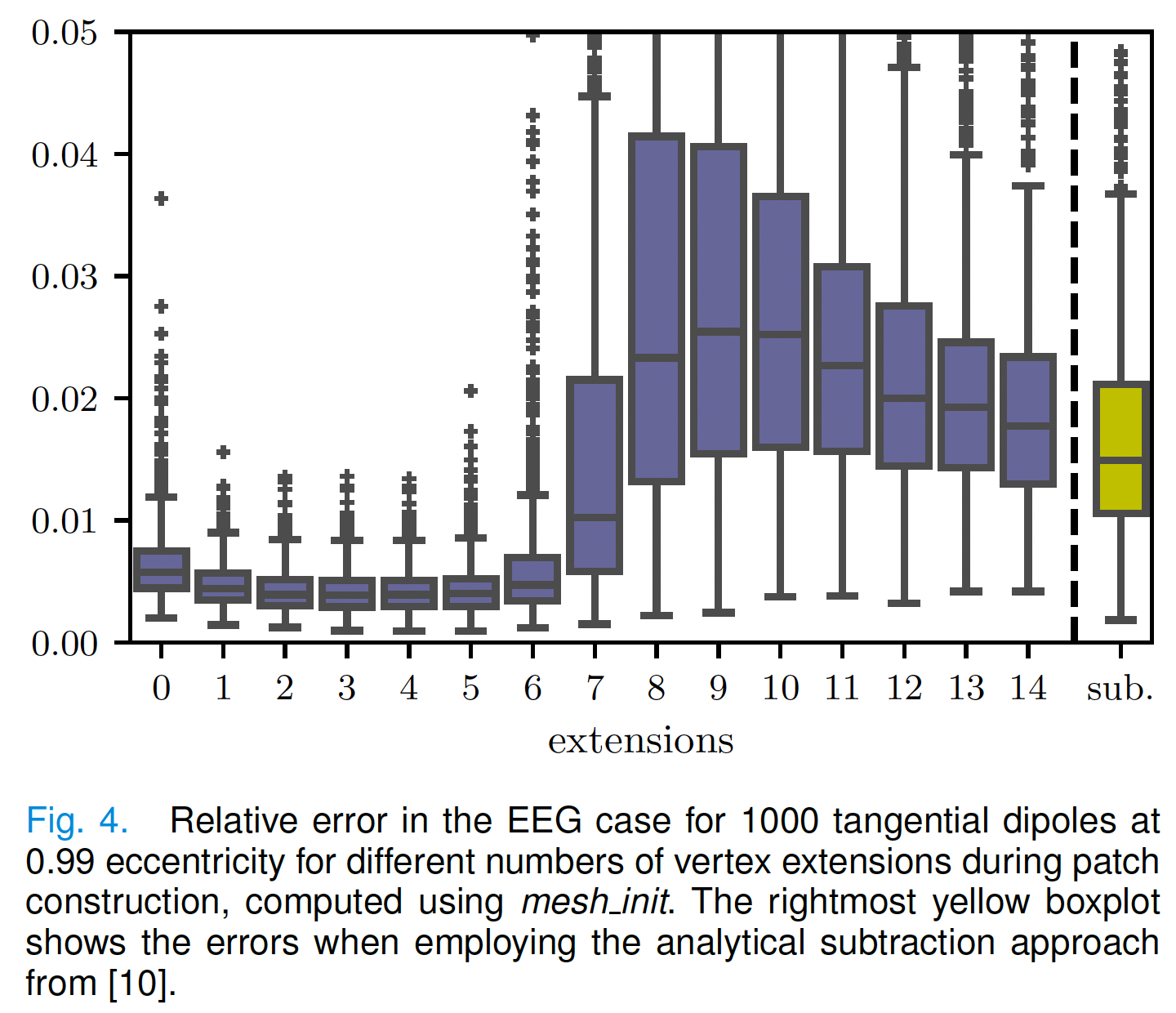 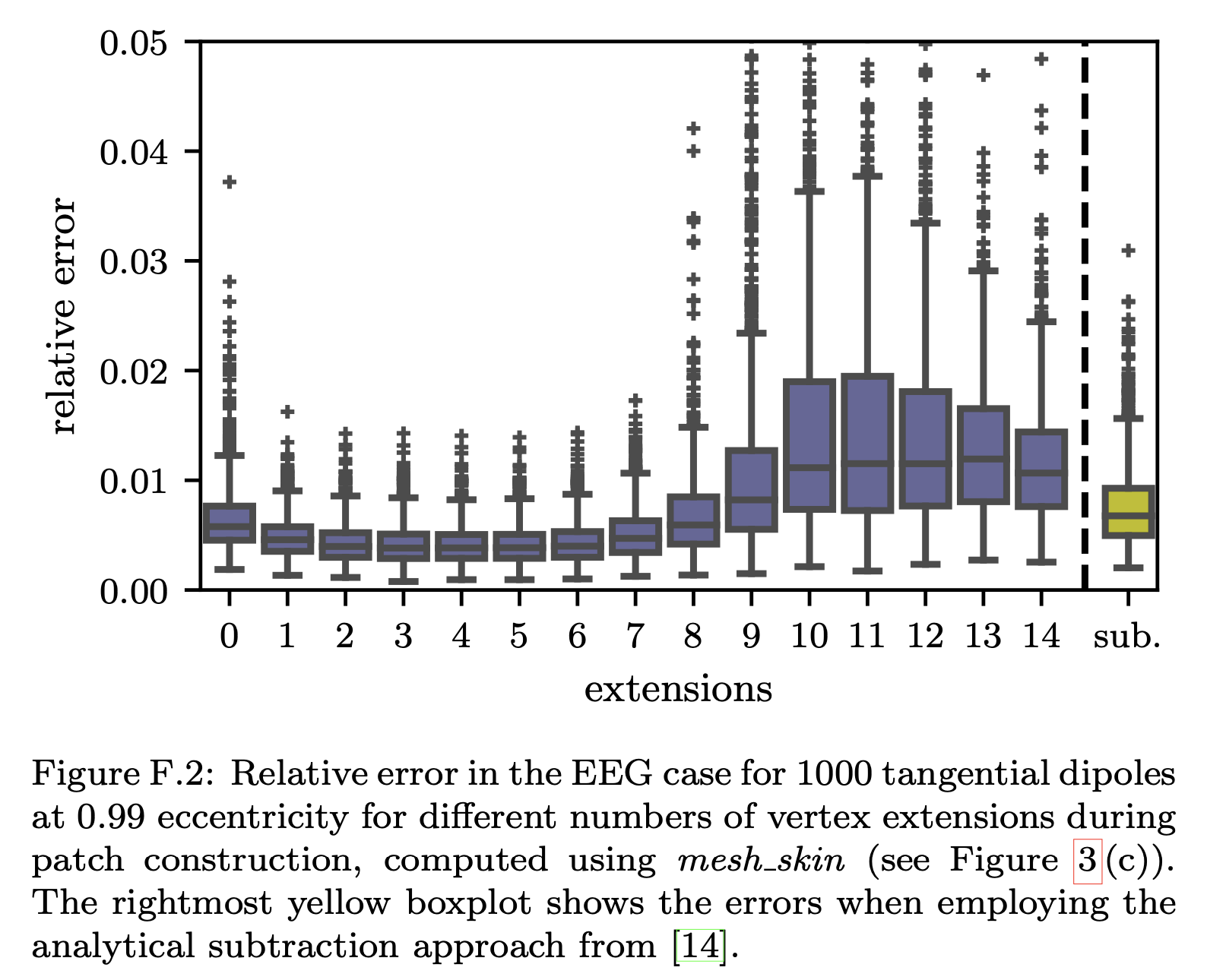 [Höltershinken, Lange,…, Engwer & Wolters, SIAM SISC, 2024]
The local subtraction approach
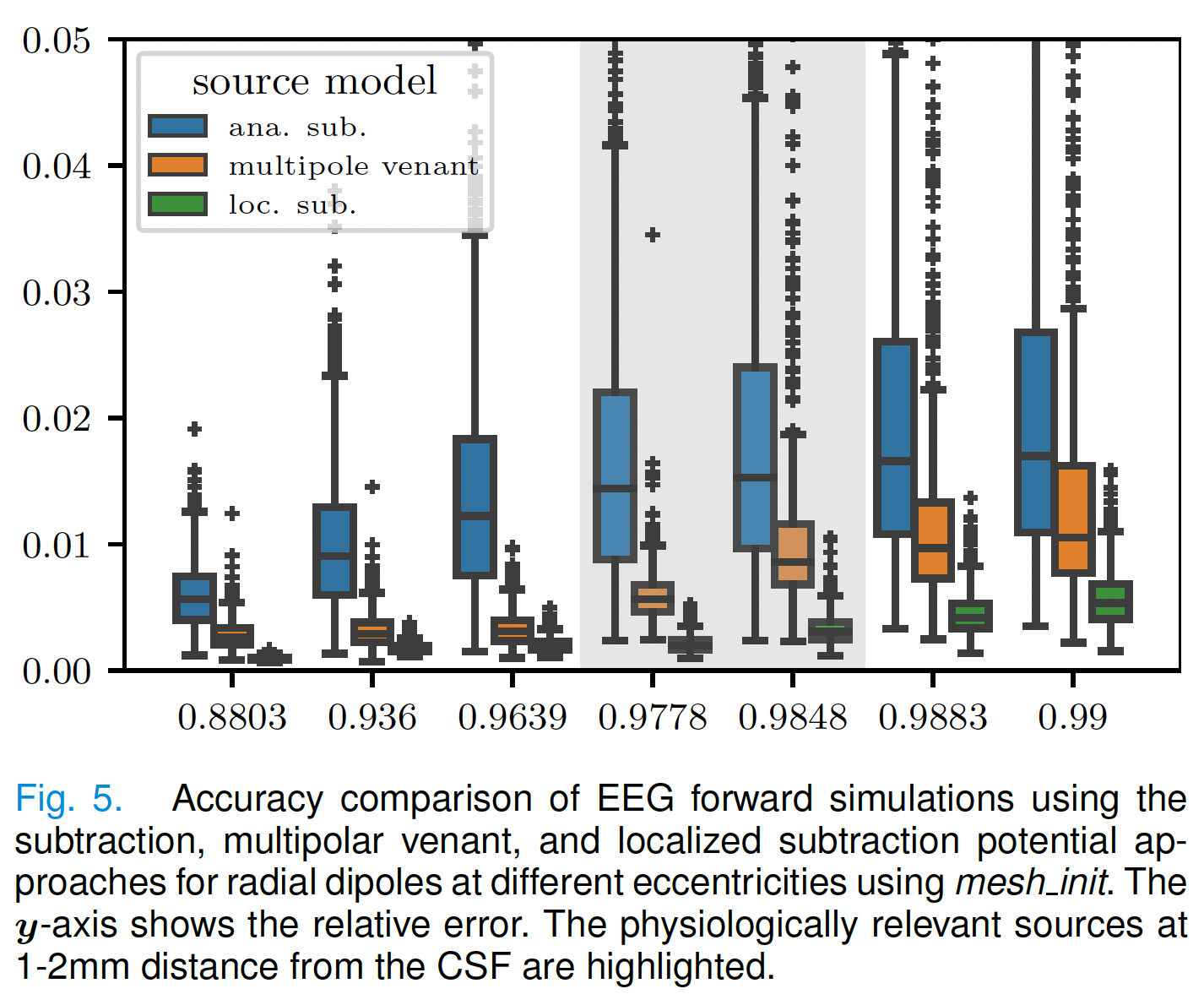 [Höltershinken, Lange,…, Engwer & Wolters, SIAM SISC, 2024]
The local subtraction approach
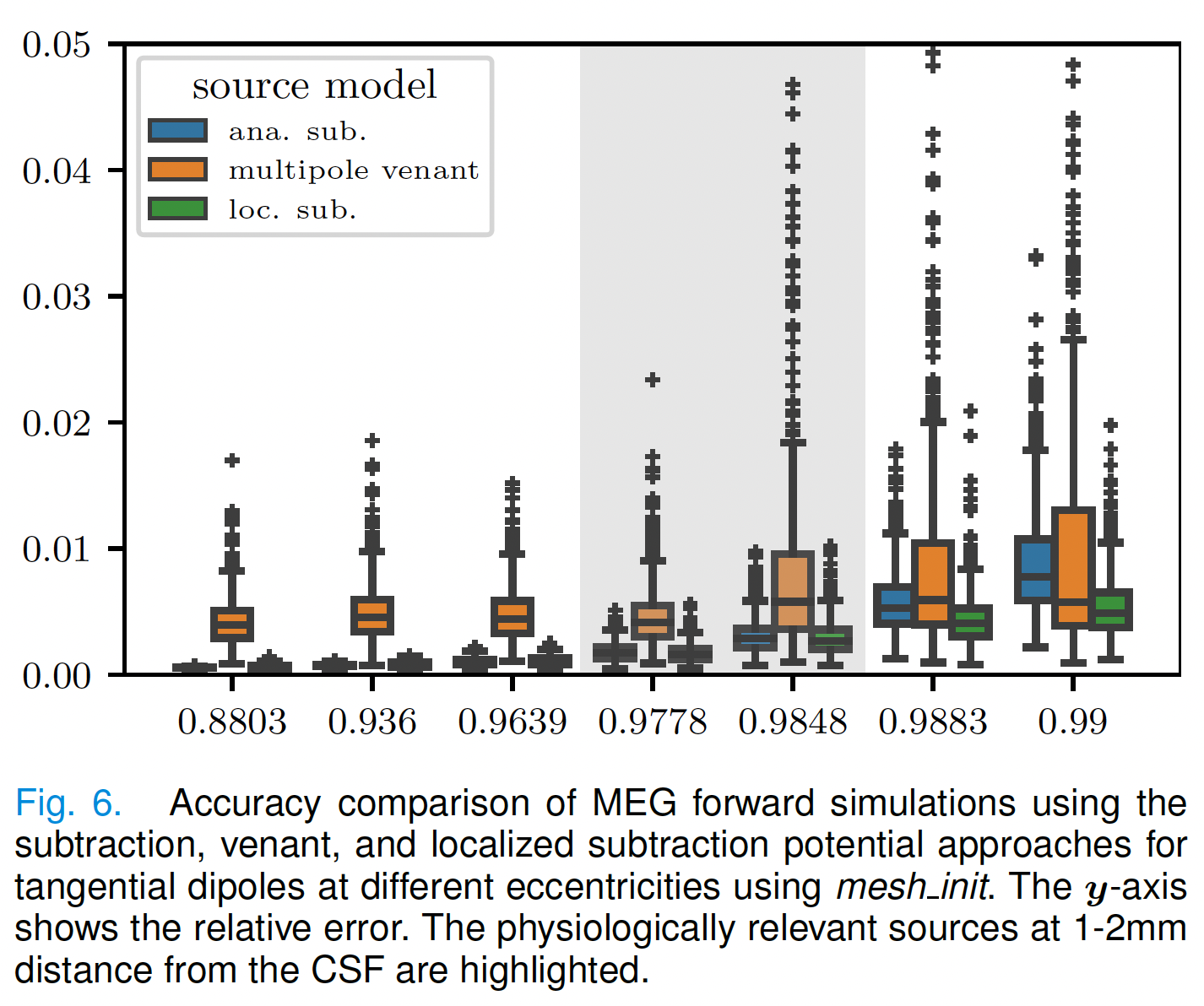 [Höltershinken, Lange,…, Engwer & Wolters, SIAM SISC, 2024]
The localized subtraction approach
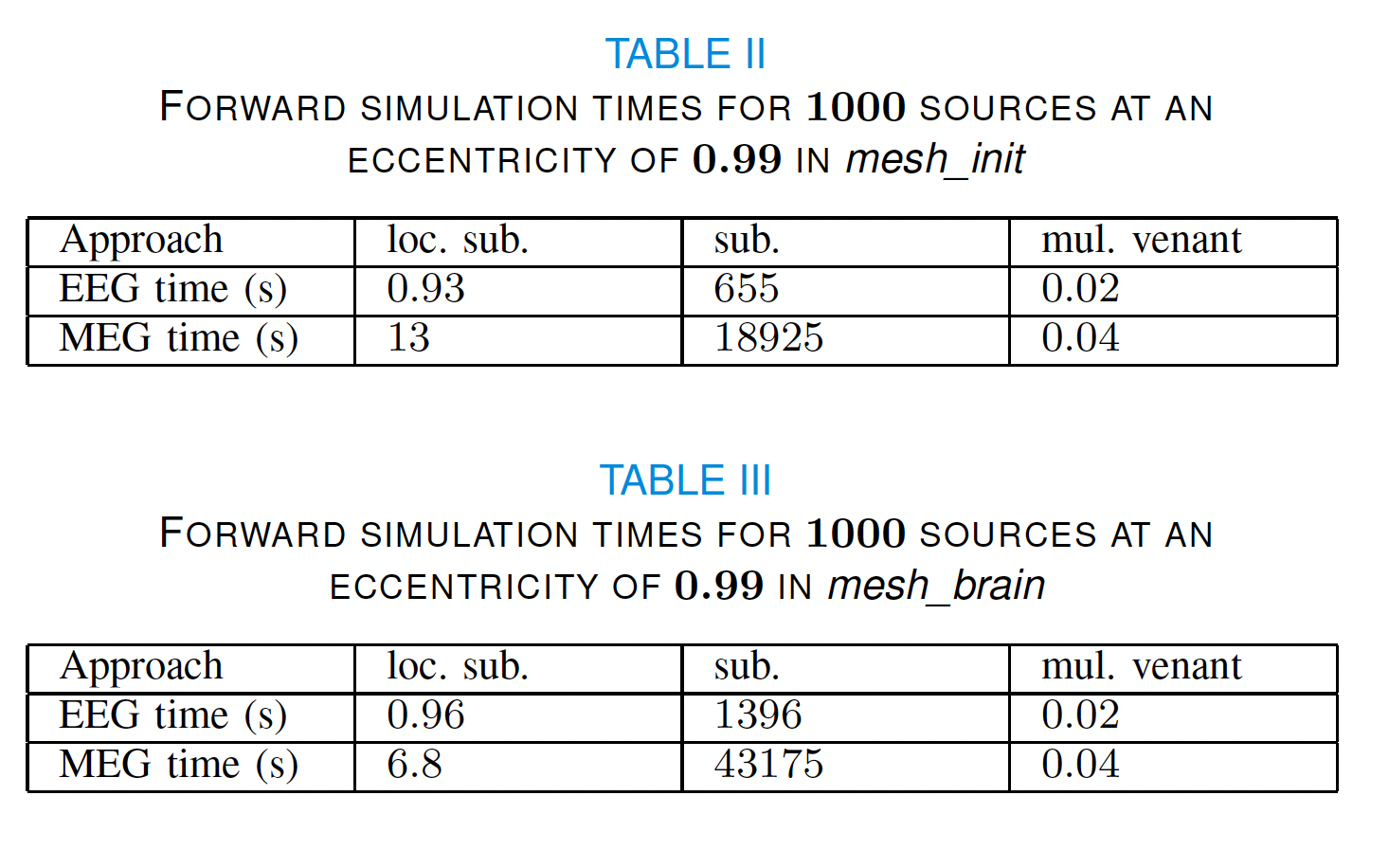 Thank you for your attention!
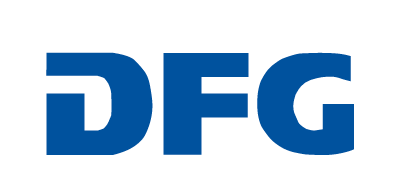 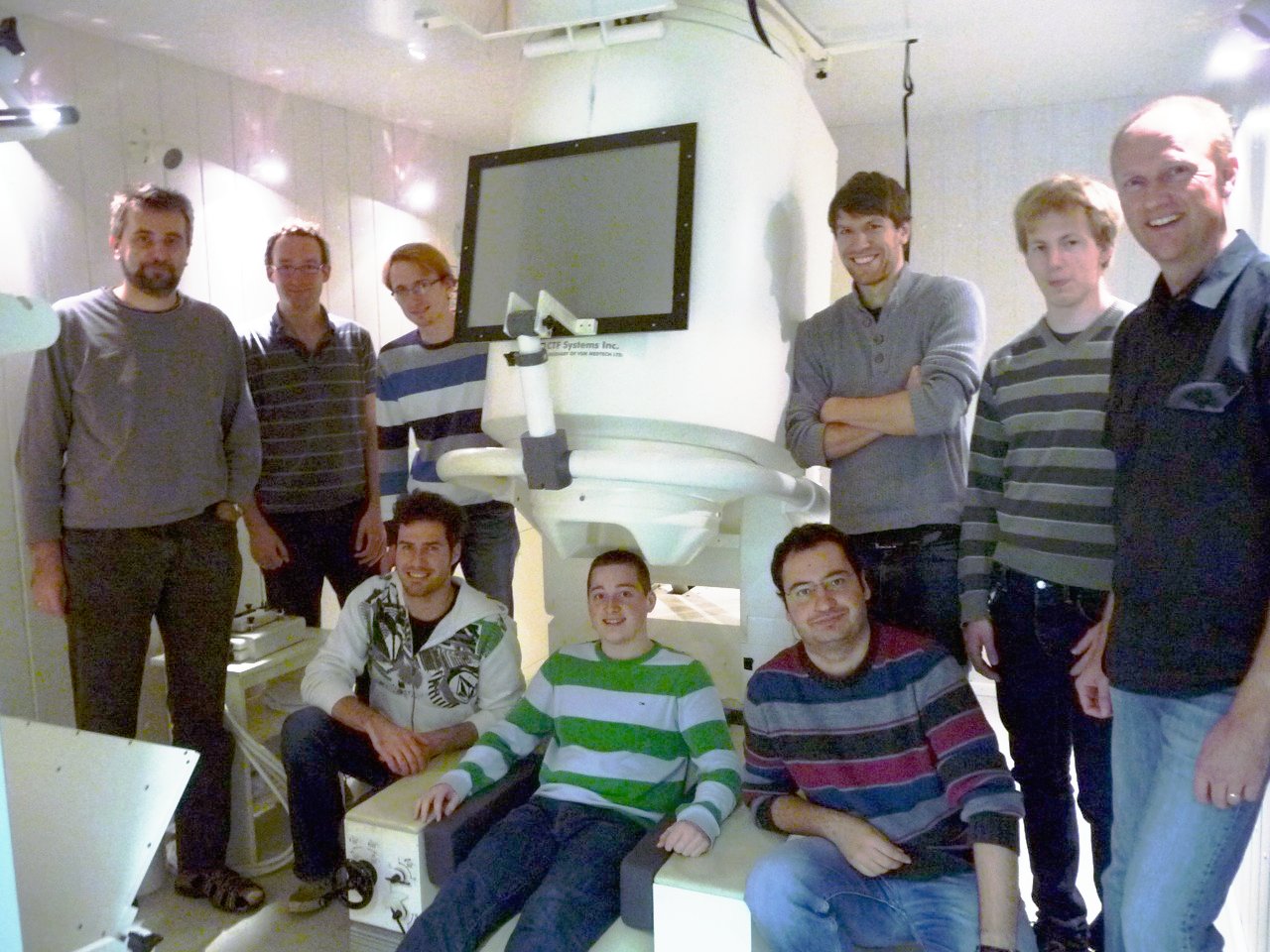 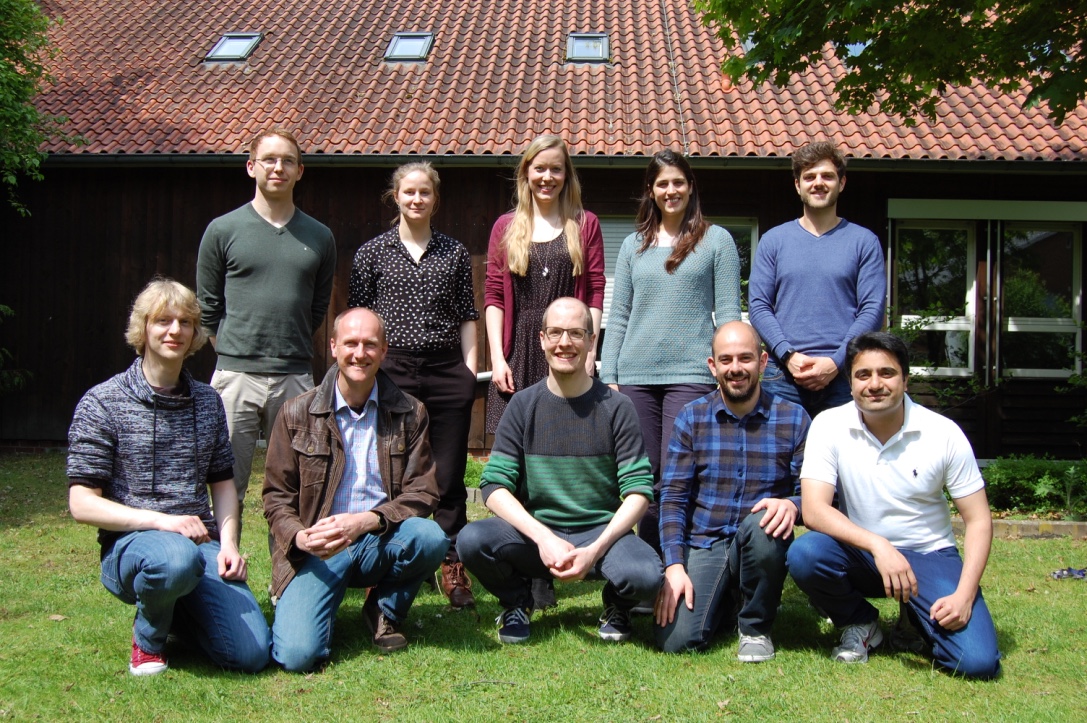 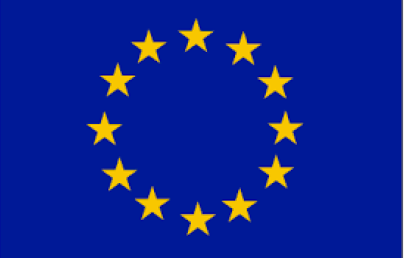 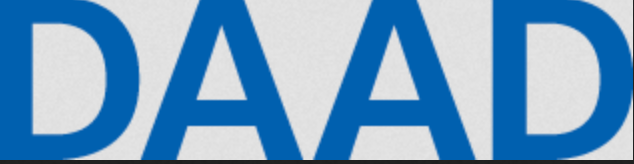 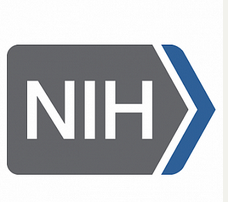 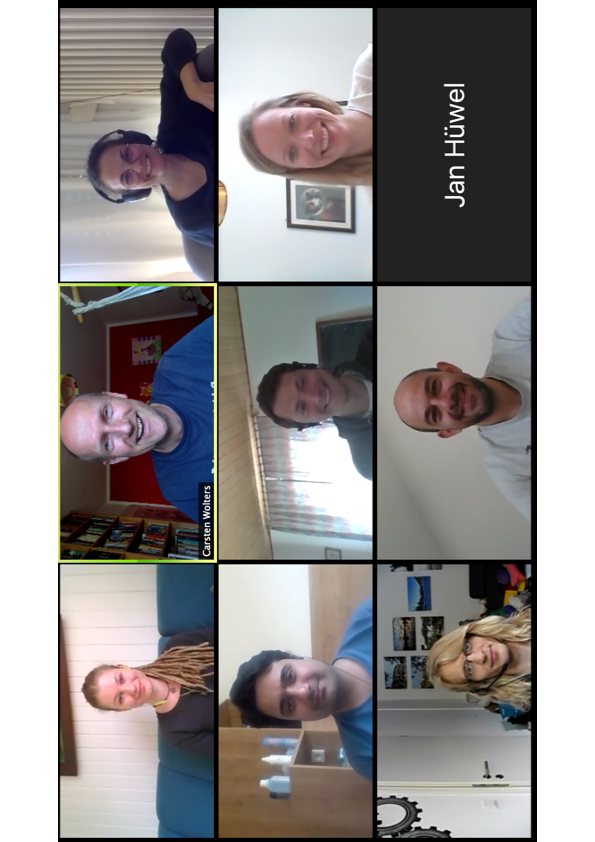 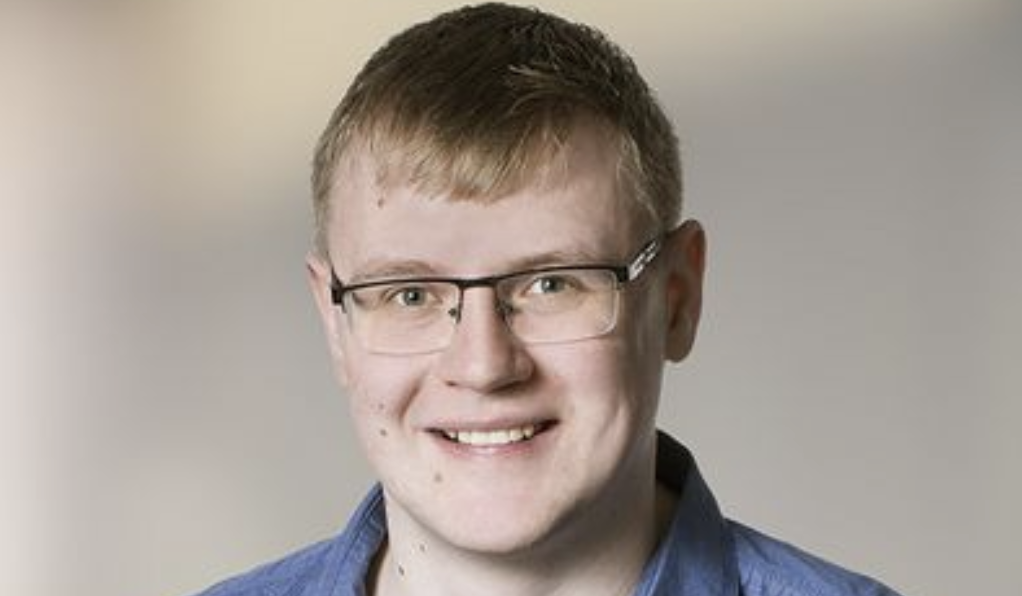 SIM-NEURO work-group at IBB